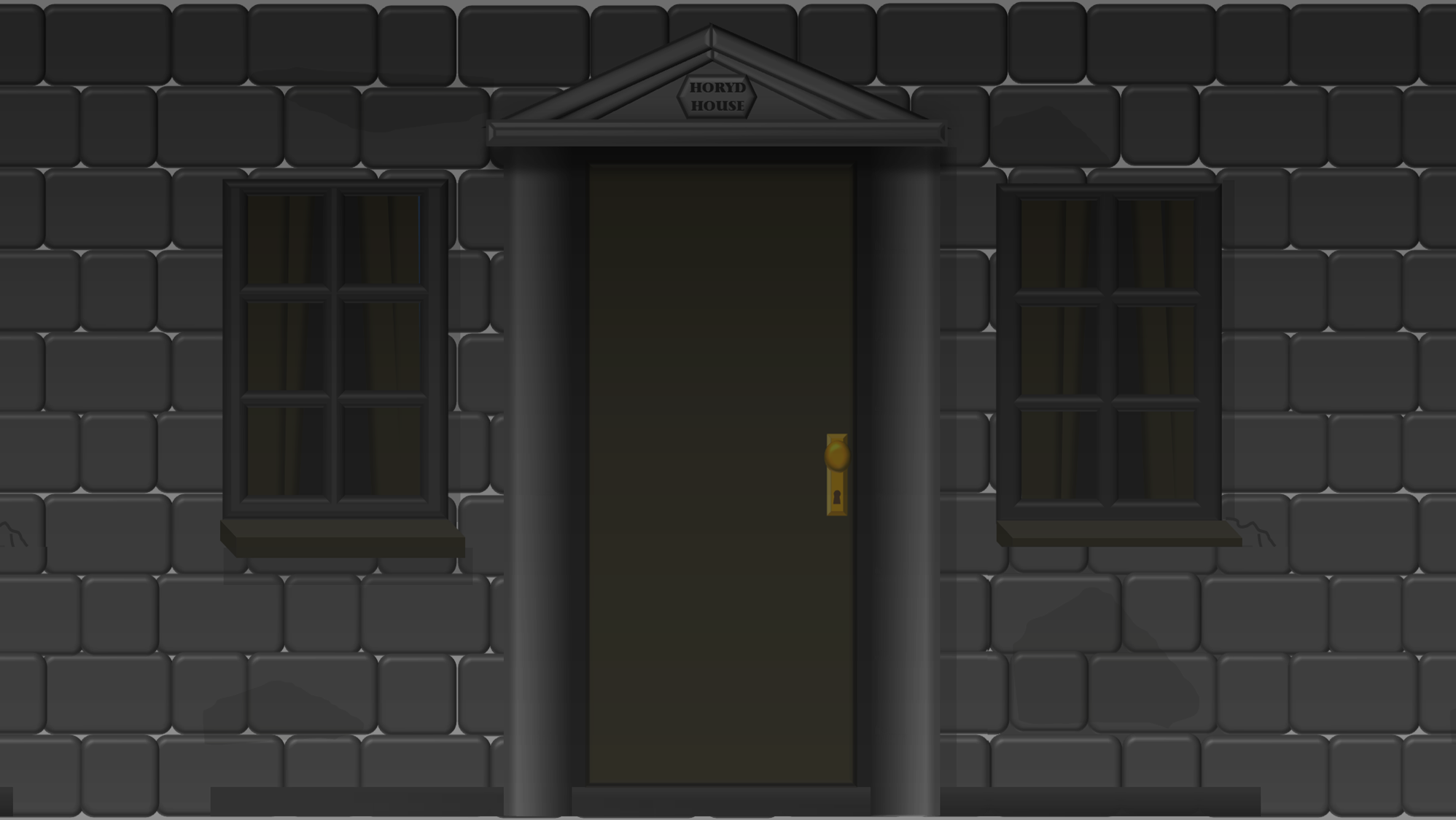 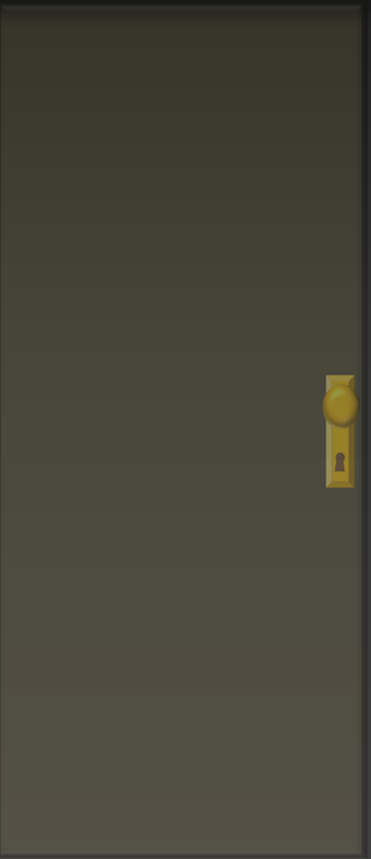 WELCOME YE TO HORYD HOUSE. YOU MIGHT HAVE BEEN HERE BEFORE.
THERE ARE MANY TASKS IN STORE FOR YOU ONCE YOU’VE STEPPED INSIDE THE DOOR
THE RULES ARE VERY SIMPLE JUST CLICK UPON THE SCROLLS 
THEY’LL PROVIDE YOU WITH INSTRUCTIONS ON ACTIVITIES AND GOALS
SO ENTER YE WITH COURAGE THERE IS MUCH TO FEAR WITHIN 
AND WHATEVER YOU DO       MAKE SURE THAT YOU               AVOID THE MONSTROUS THING
THE CAVERNS
OF HORYD HOUSE
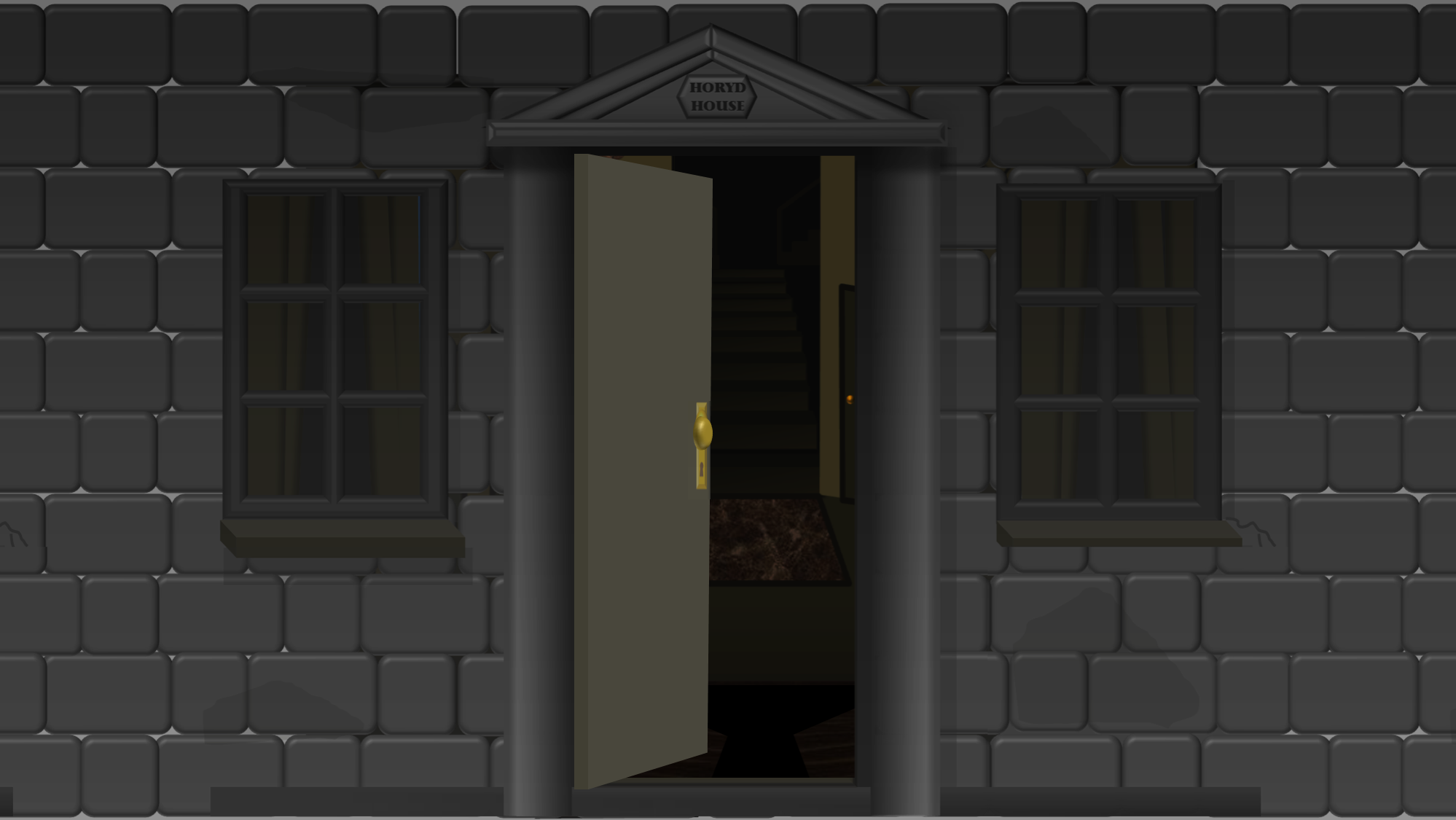 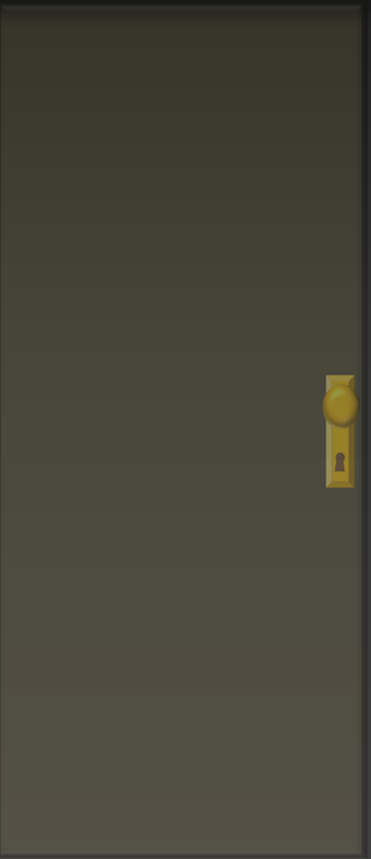 CLICK ON THE DOOR TO ENTER, THERE’S ANOTHER SCROLL WITHIN, 
CLICK THIS TOO AND SEE IF YOU FEEL GLAD ABOUT DROPPING IN
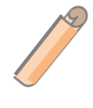 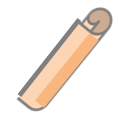 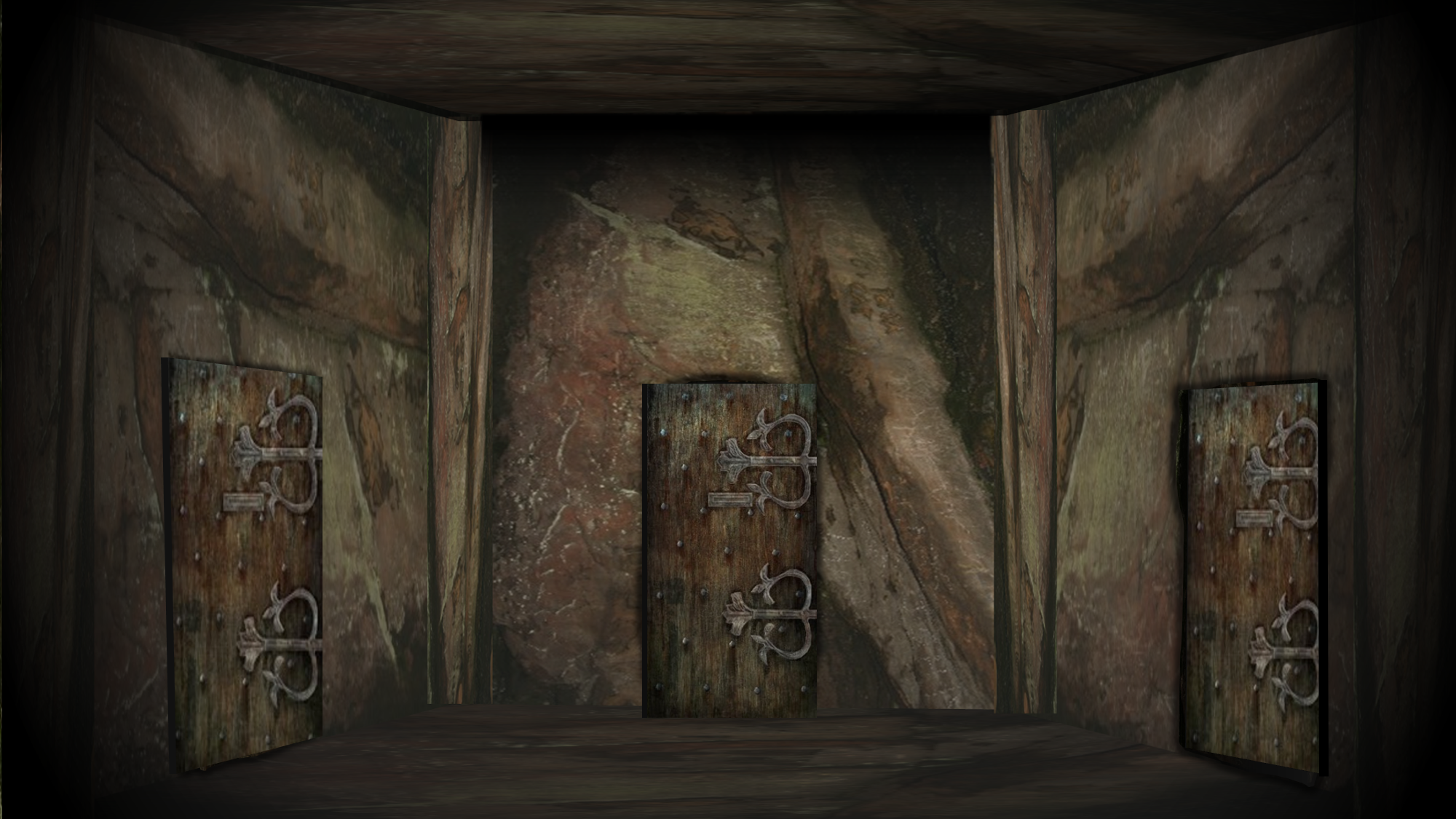 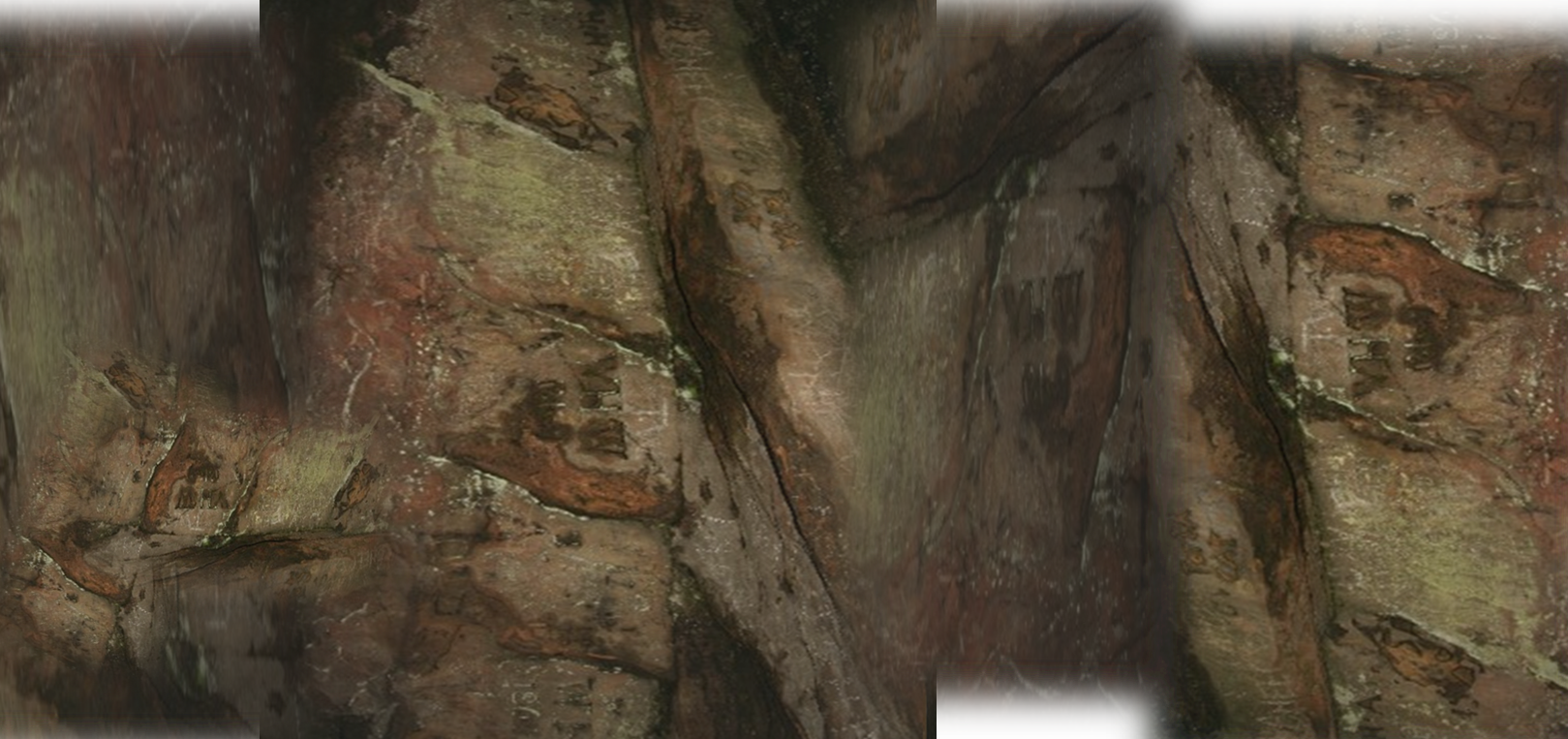 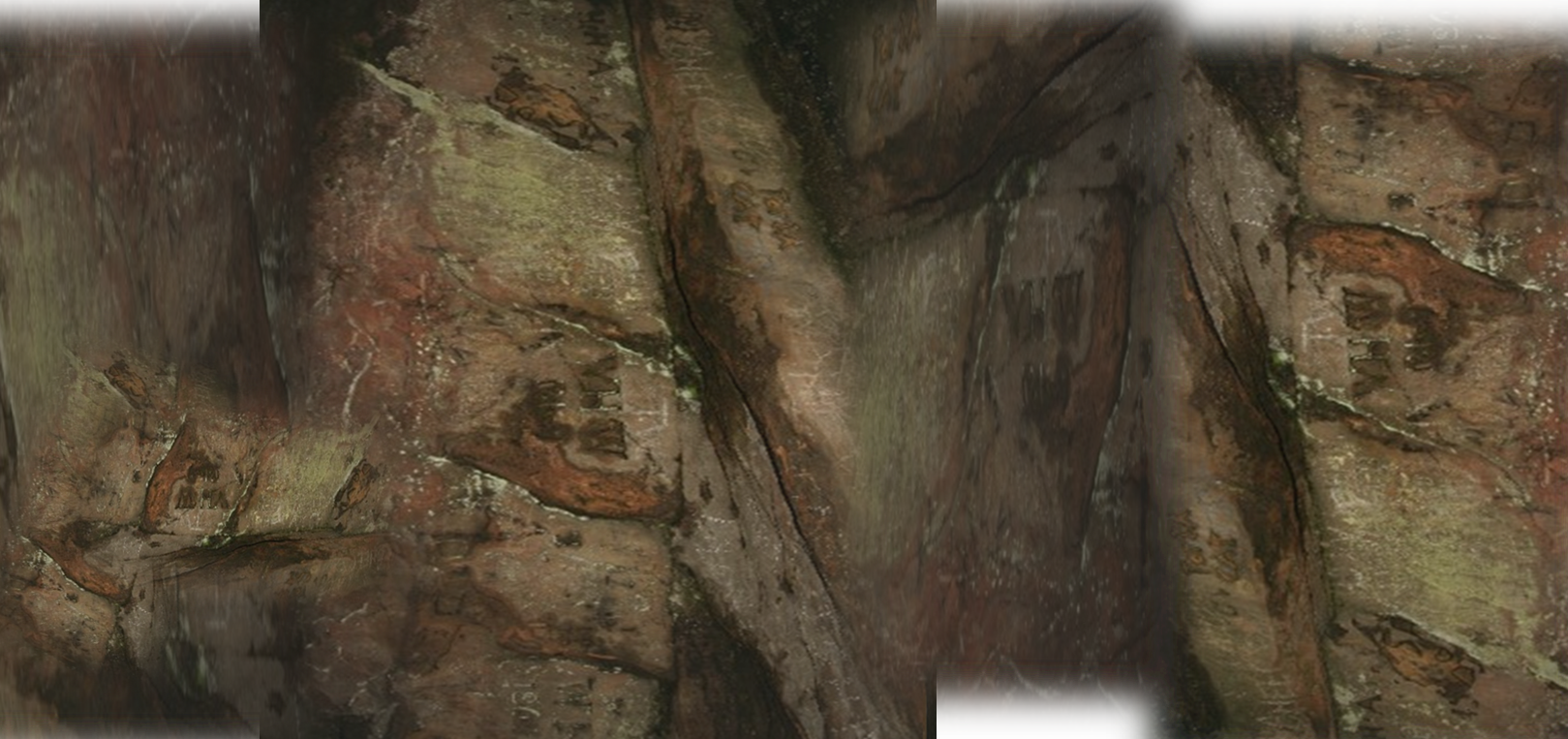 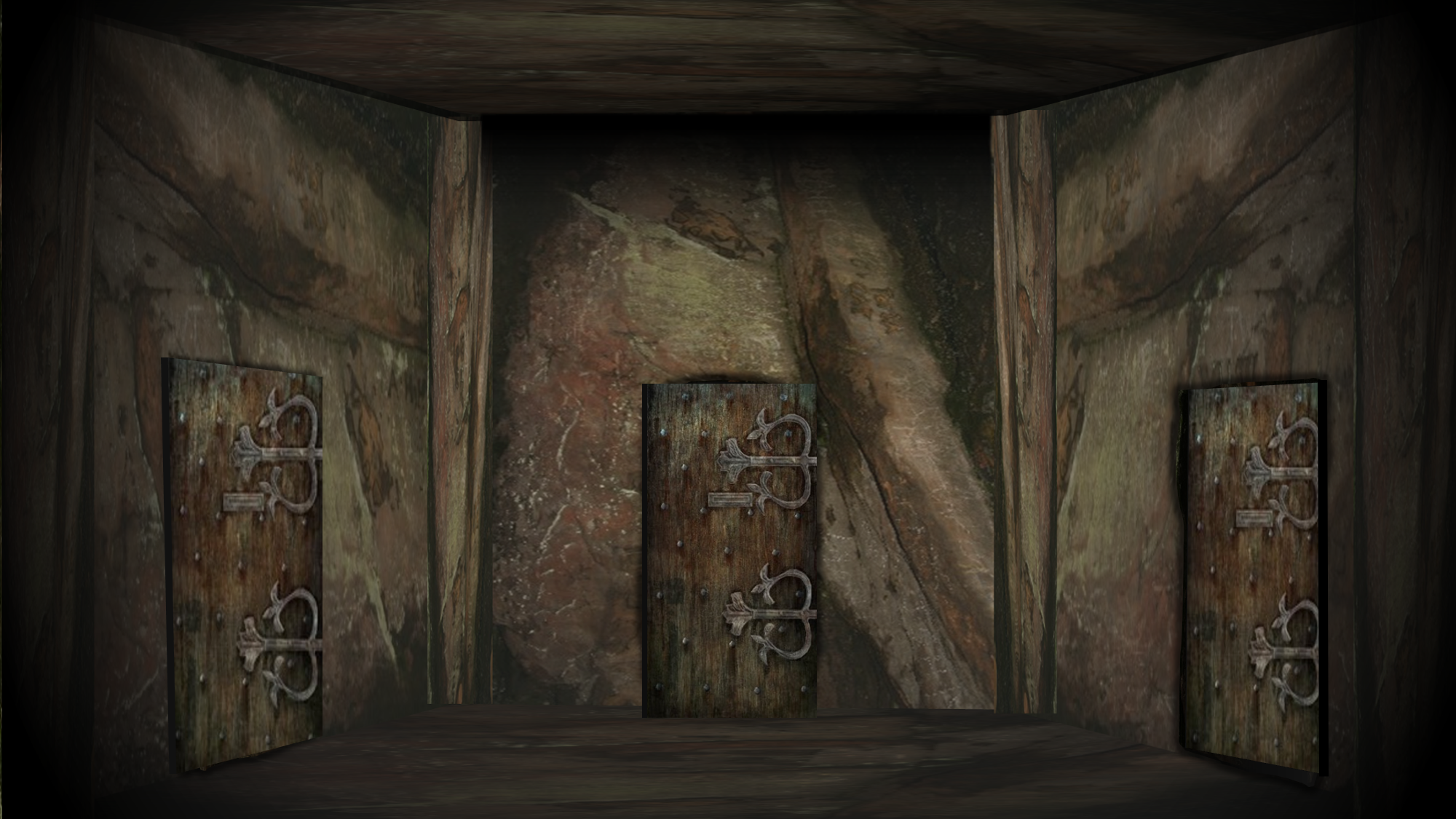 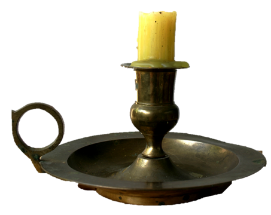 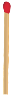 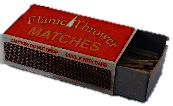 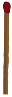 THERE ARE THREE DOORS IN EACH CAVERN, YOU MUST CHOOSE WHICH ONE TO TAKE
BUT…
COMPLETE EACH TASK SUCCESSFULLY AND A SIGN WILL SHOW THE WAY
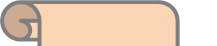 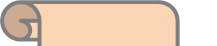 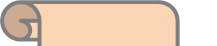 TO WIN THE GAME IN THIS LABYRINTH,
YOU MUST FIND THE GOLDEN STAIRS
TO TAKE YOU BACK FROM WHENCE YOU CAME, 
TO SUNSHINE AND FRESH AIR
THE SECOND DOOR WILL NOT BE GOOD YOU WILL HAVE TO START OVER AGAIN
THE THIRD ONE RELEASES THE MONSTROUS THING AND YOUR DEMISE WILL END THE GAME
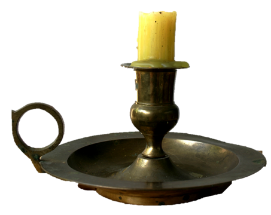 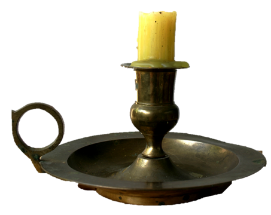 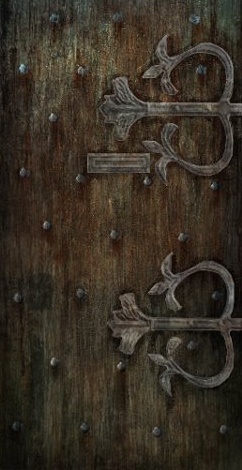 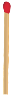 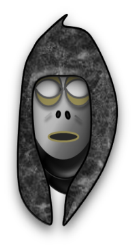 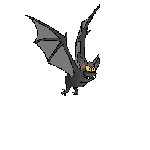 WITHIN EACH WALL IS A HIDDEN KEY 
YOU MUST FIND WHERE THEY ARE CONCEALED

SEARCH UNTIL YOU HEAR THE CHIMES  THEN CLICK, AND THEY’LL BE REVEALED

(Click me to remove me)
SO….WHICH OF THESE DOORS WILL BE YOUR FIRST?  IT’S TIME NOW TO DECIDE
CLICK ON THE KEY ON EACH DOOR’S WALL AND LET COLOUR BE YOUR GUIDE
(When the door has opened, click in the corridor)
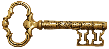 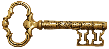 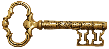 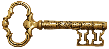 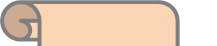 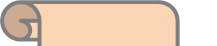 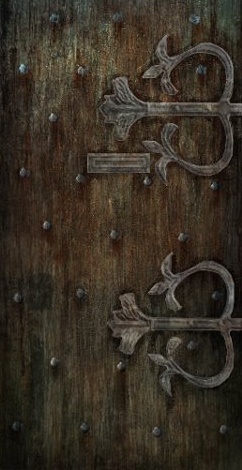 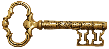 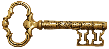 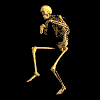 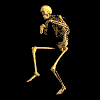 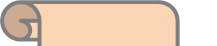 WTLYARWFMEKSOPICBHKWSTQOUFBTLIKJRAGUSLHYCWIMTQANJZRSONAIDNWOSIEOSEPLAXRGFSPIUNAPRTVOBTTAFJZGYDMKLWOHDRUBATSQLPBXCLHOMKBACM
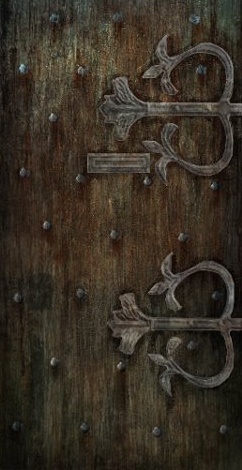 JUST BREAK THE CODE
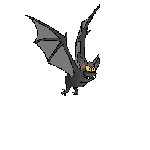 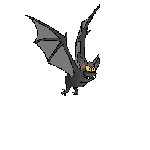 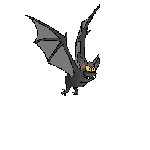 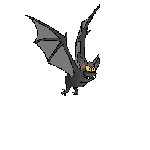 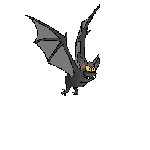 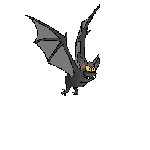 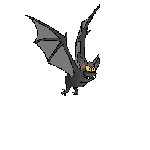 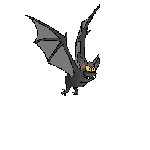 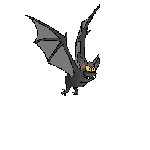 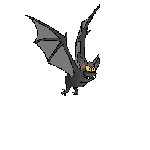 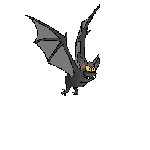 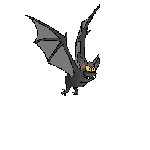 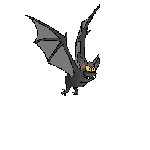 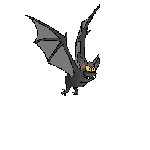 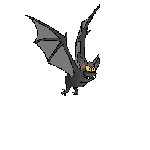 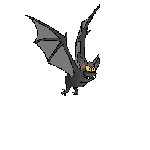 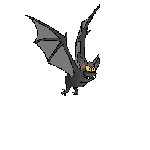 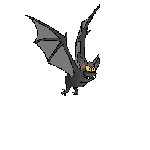 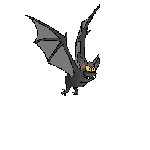 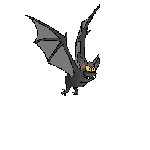 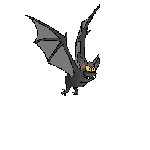 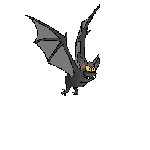 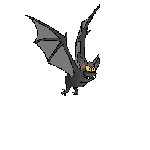 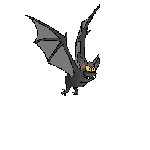 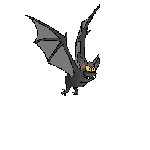 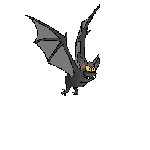 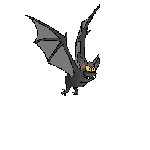 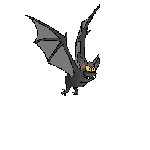 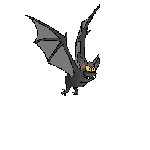 CLICK ON THE BATS TO SEND THEM BACK TO THE PLACE FROM WHENCE THEY CAME.
APART FROM ONE THAT WILL REMAIN TO POINT TOWARDS THE WAY.

TO START, CLICK ON THE HOURGLASS, FOR TIME IT HAS A LIMIT.

TO CLEAR SUFFICIENT BATS BAR ONE
YOU ONLY HAVE A MINUTE.
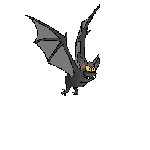 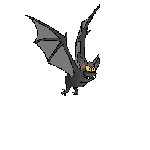 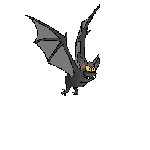 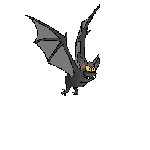 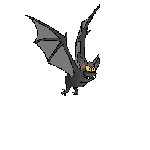 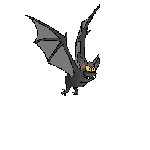 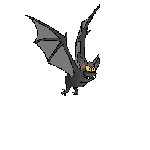 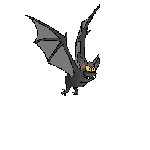 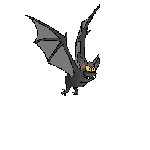 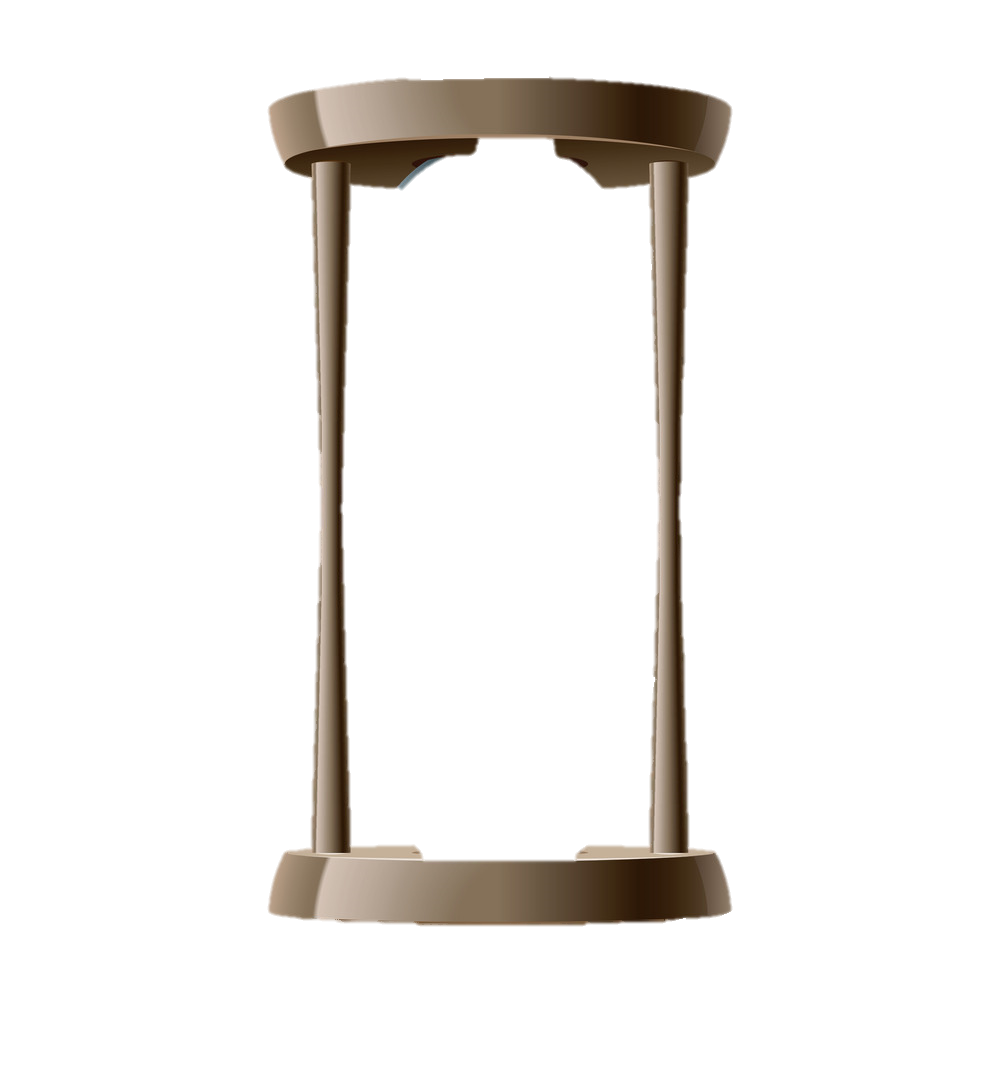 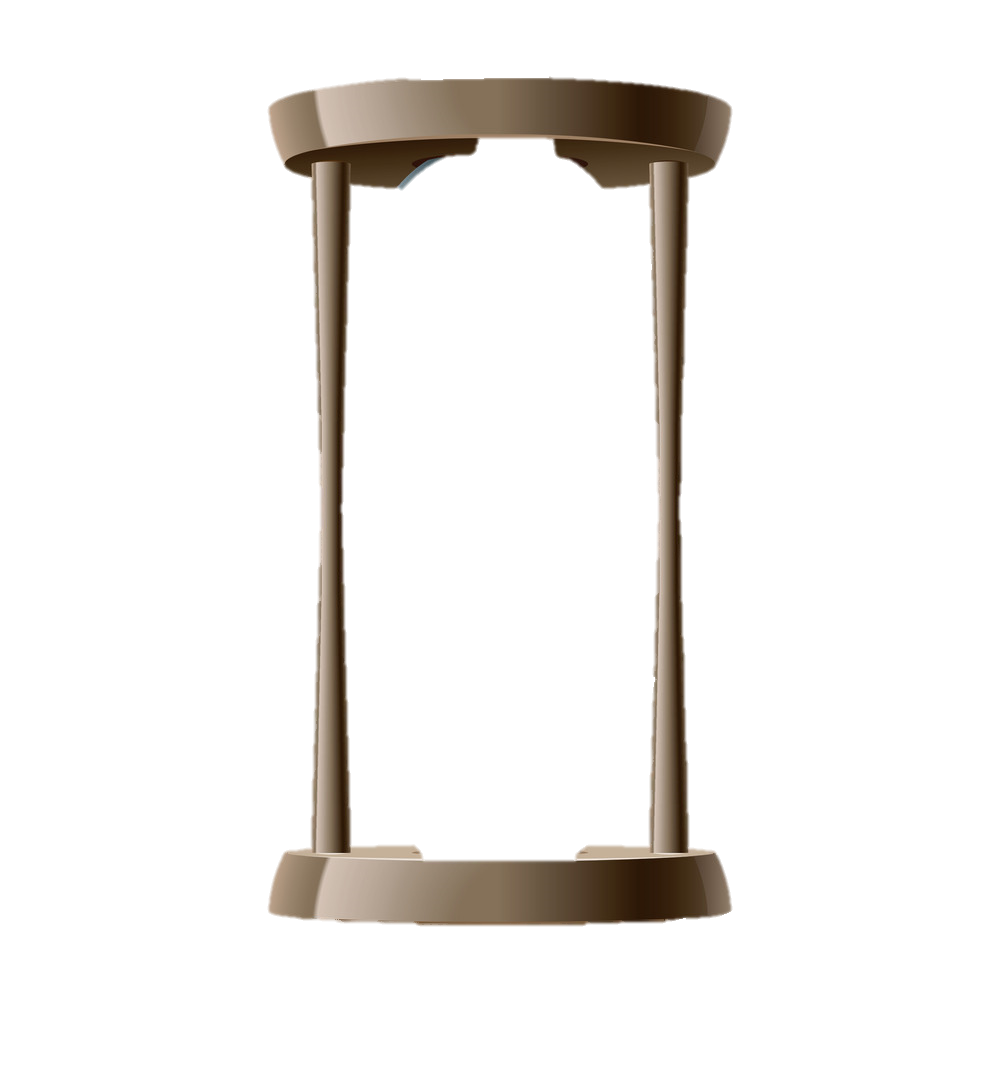 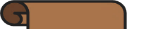 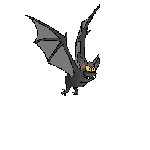 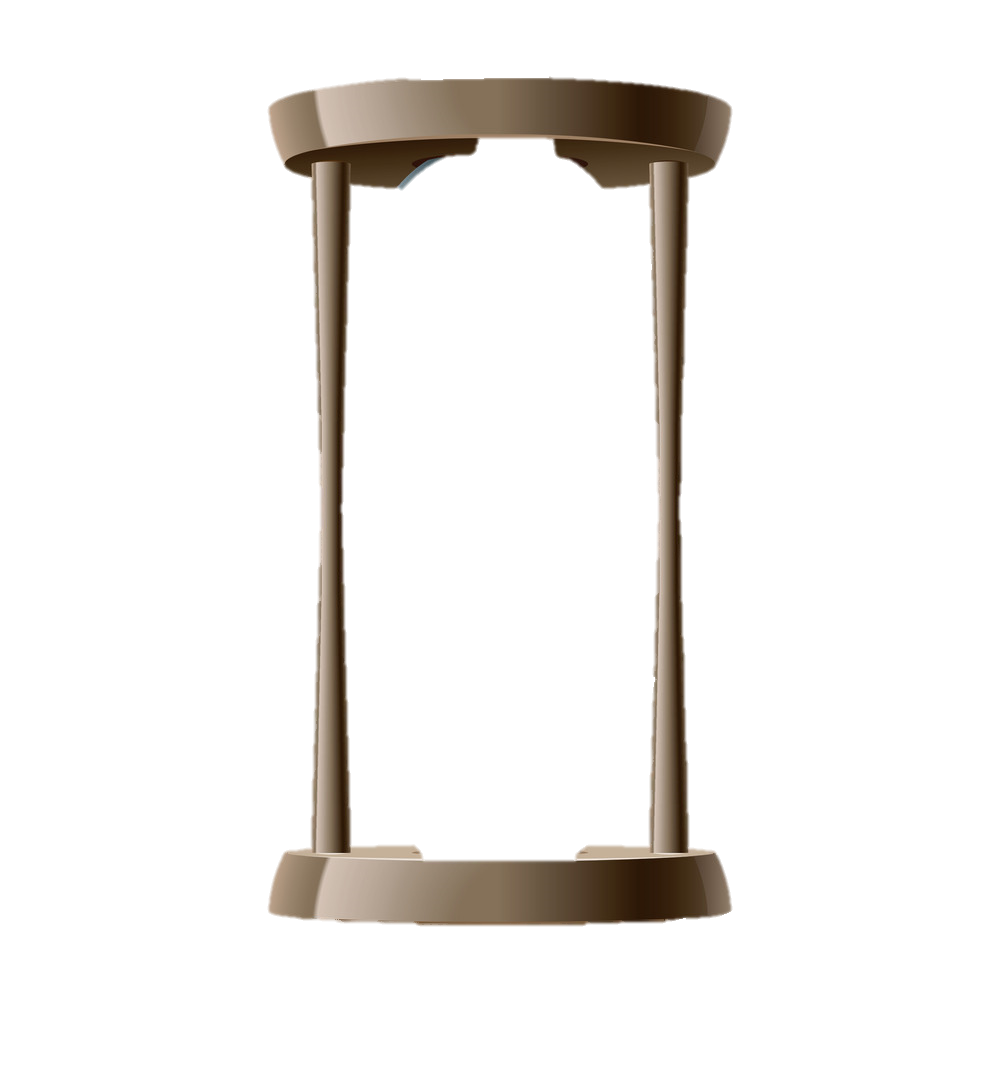 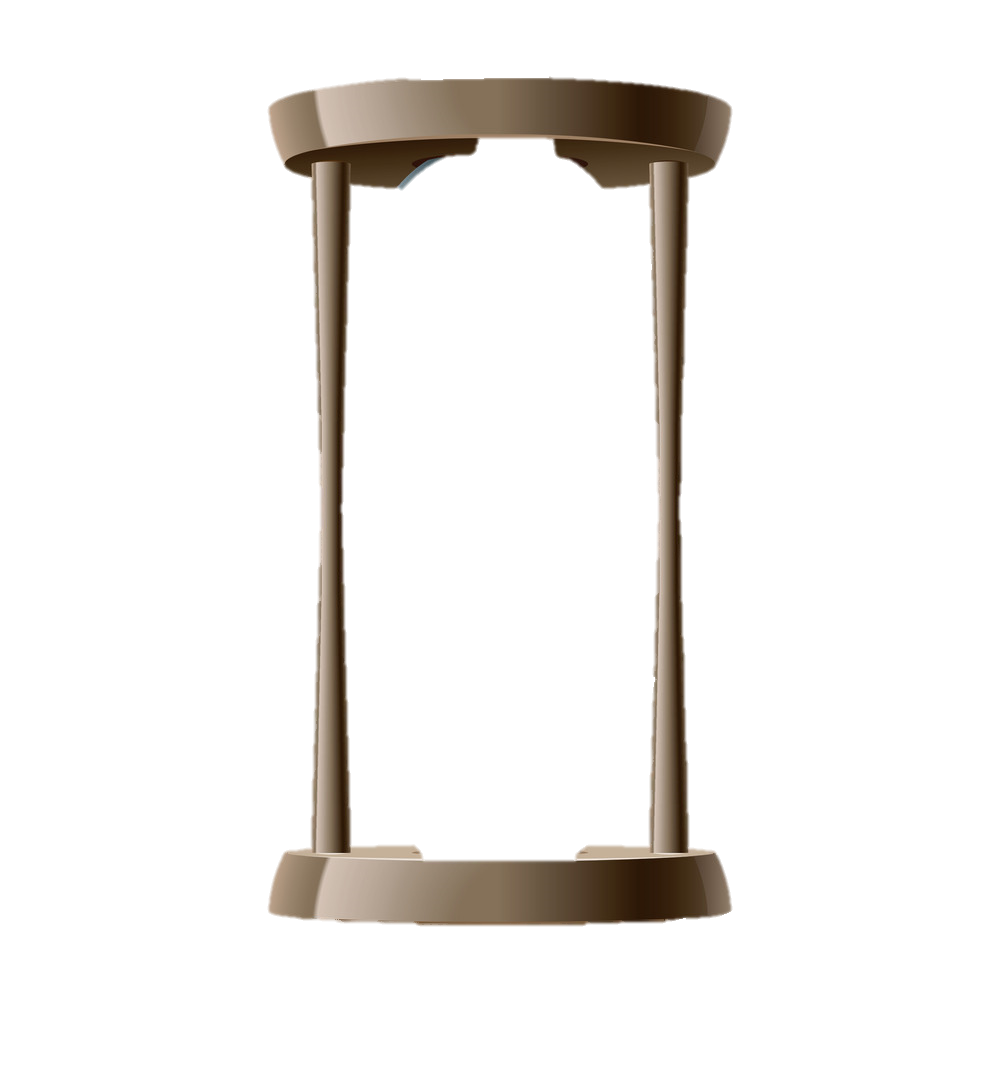 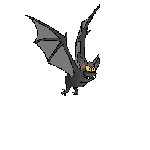 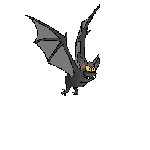 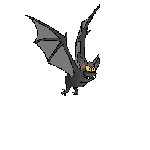 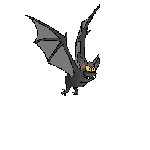 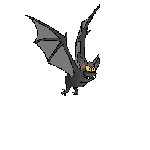 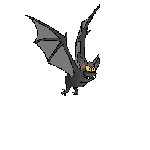 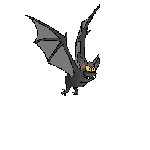 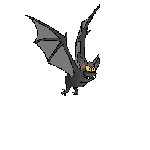 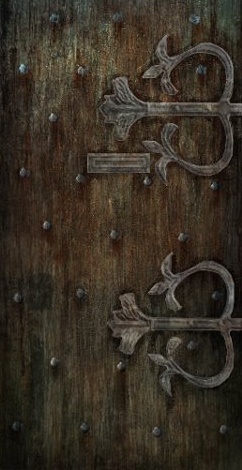 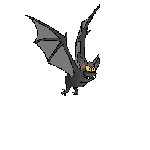 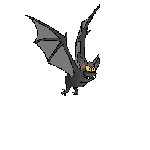 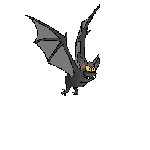 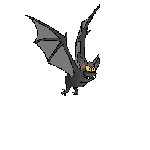 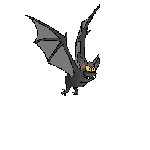 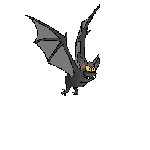 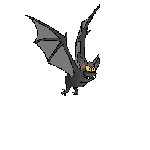 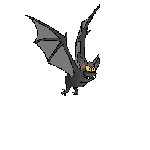 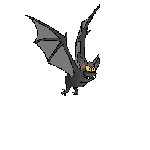 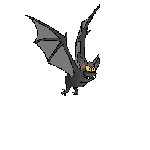 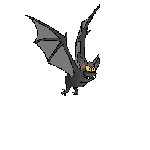 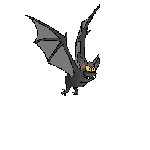 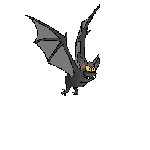 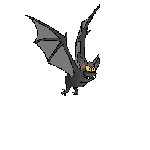 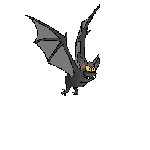 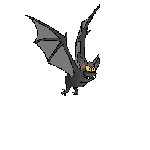 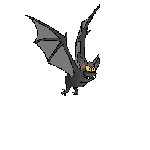 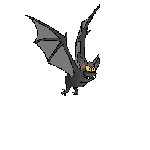 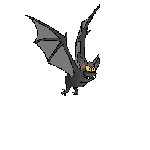 IF YOU CAN’T FIND ALL NINE – CLICK HERE
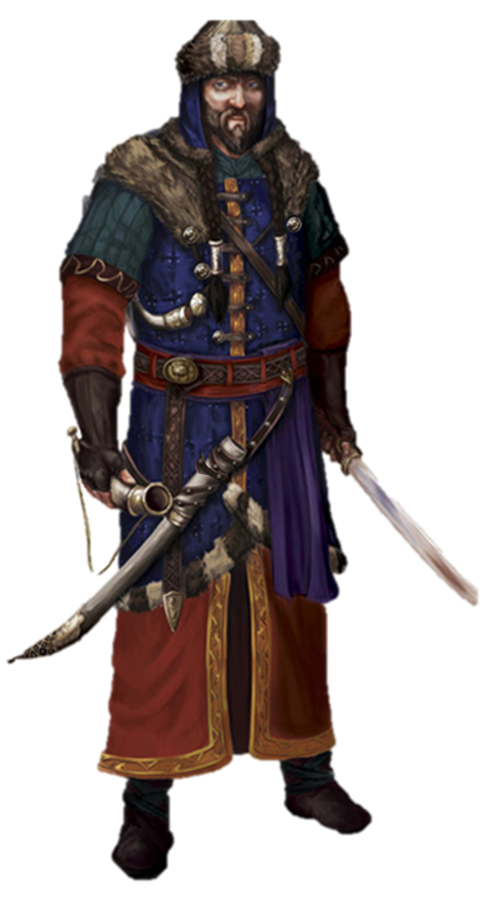 1    2   3   4   5   6   7   8   9
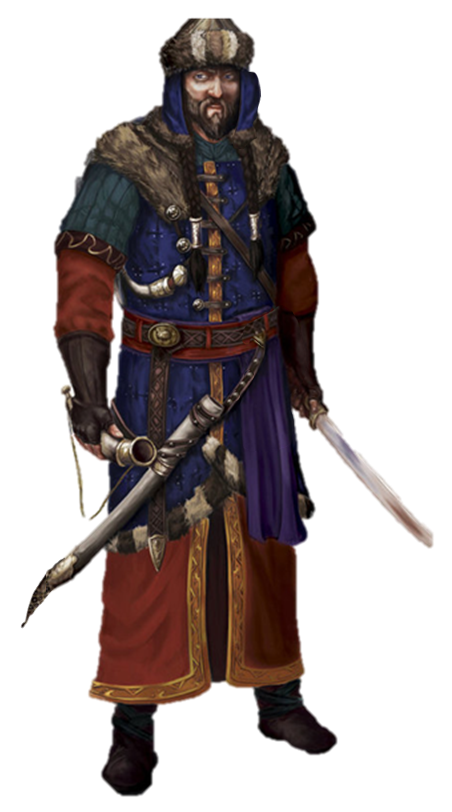 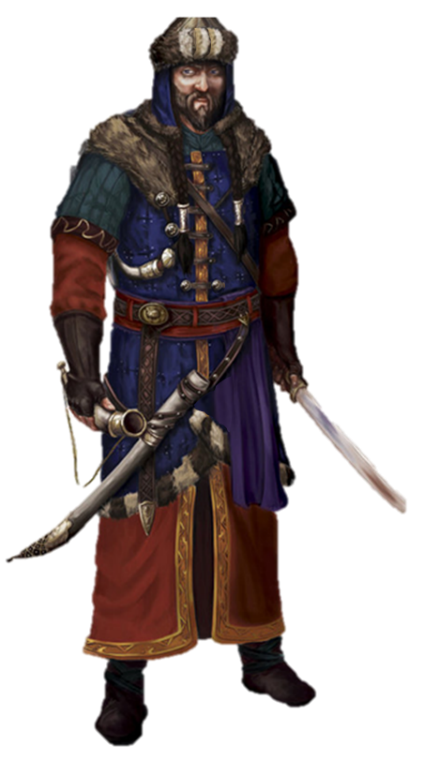 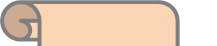 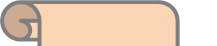 THREE GIANT WARRIORS GUARD THE DOORS.
THEY LOOK THE SAME, BUT ARE YOU SURE?

LOOK YE CLOSER AND YOU WILL SEE
EACH WARRIOR GUARD HAS DIFFERENCES THREE.

FIND, THEN CLICK, ON ALL OF THESE,
AND YOUR NEXT MOVE WILL COME WITH EASE
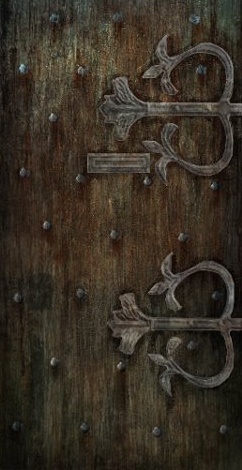 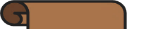 CLICK YE ON THE FLASHLIGHT TO SHINE ON EACH OPEN DOOR. 
CLICK ON THE GHOULS
AS THEY APPEAR
TO MAKE THEM FLOAT NO MORE.

BE QUICK TO CLICK AND GET ALL SIX FOR AN ARROW TO SHOW THE WAY, 
ALTHOUGH, NO ARROW WILL APPEAR IF A GHOUL JUST FLIES AWAY…

 …THEN, THE CHOICE OF CORRIDOR WILL BE ALL YOURS.
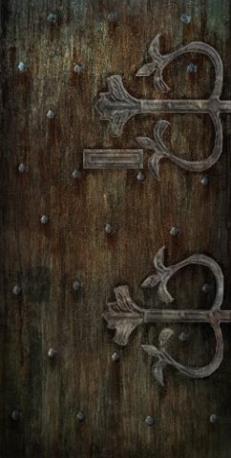 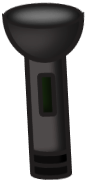 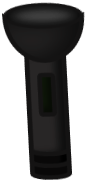 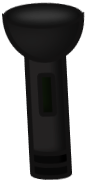 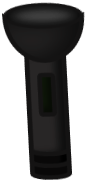 ALL OTHER SCROLLS ARE NOT BEING
HONEST WITH YOU. THEY LIE.
EVERYTHING THEY SAY IS FALSE.
ANALYSE THIS SCROLL CAREFULLY.
DELIBERATE ON THE WORDS.
INDEED YOU WILL FIND THE WAY.
SAFELY ENTER THROUGH MY DOOR.
SECURELY ENTER THE NEXT CAVERN.
AFTERWARDS YOU WILL THANK ME.
FOLLOW MY WORDS.
EVERYTHING WILL BE FINE
GO DOWN THIS CORRIDOR
AND YOU WILL SOON FIND
MORE TASKS AND
EXCITING NEW GAMES TO PLAY.
OTHER CORRIDORS WILL LEAD TO
VERY BAD THINGS INDEED.
EVEN ‘GAME OVER’ IS POSSIBLE.
REJECT THE OTHER SCROLL’S CLAIMS
HONEST WORDS ARE NEEDED,
ESPECIALLY NOW. DON’T TAKE THE
RISK OF CHOOSING ANOTHER DOOR.
EXPECT SUCCESS IF YOU CHOOSE ME.
BEFORE YOU REJECT THIS MESSAGE
ALL SCROLLS MUST BE READ
CAREFULLY AND WITH CAUTION.
KNOCKING AND ENTERING THROUGH
THIS DOOR IS THE ONLY GOOD MOVE.
OTHER CORRIDORS ARE DANGEROUS.
SCROLLS FOR OTHER DOORS ARE NOT
TRUSTWORTHY. HEED MY WORDS.
ALTHOUGH THEY MAY APPEAR
RESPECTABLE, THEY ARE NOT. 

THANK YOU
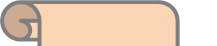 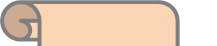 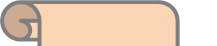 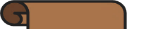 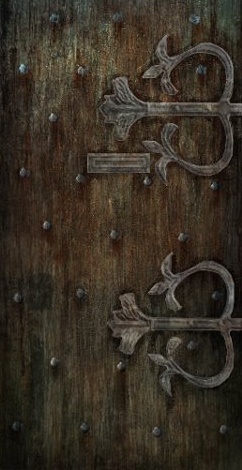 WHAT ARE THE NEXT THREE SCROLLS REALLY TELLING YOU?
(Click me)
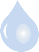 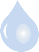 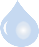 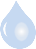 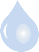 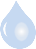 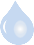 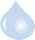 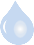 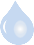 THE CAVERN ROOF IS LEAKING AND WATER IS DRIPPING DOWN.
CATCH THE FALLING DROPS BY PLACING BUCKETS ON THE GROUND.
CLICK ON THE BIG BRIGHT BUCKET THEN ALONG THE PATH YOU GO
DO NOT STRAY FROM THIS EXCEPT TO CLICK ON THE 10 THAT GLOW. 
(YOU HAVE 5 CHANCES TO COMPLETE THIS TASK)
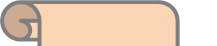 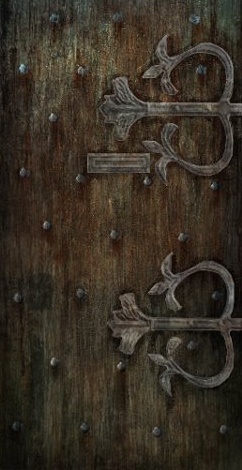 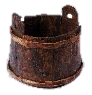 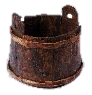 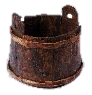 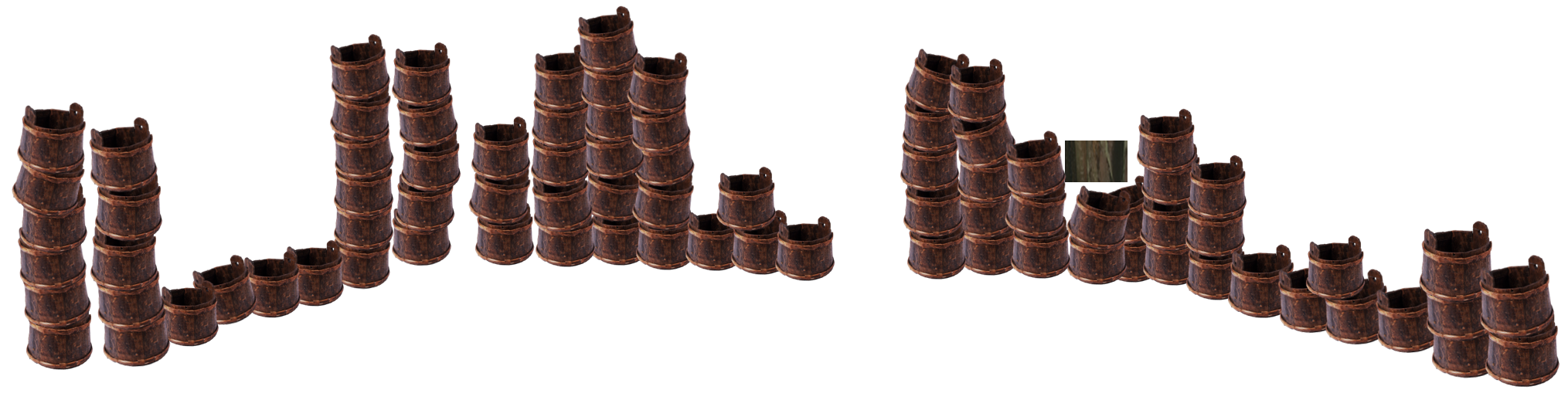 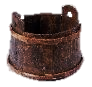 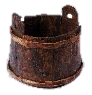 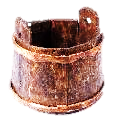 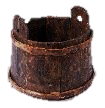 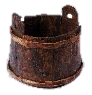 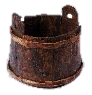 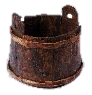 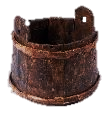 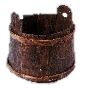 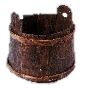 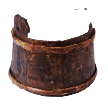 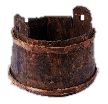 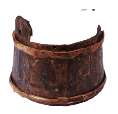 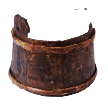 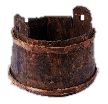 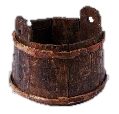 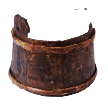 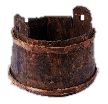 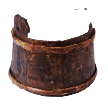 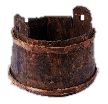 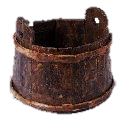 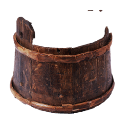 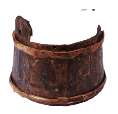 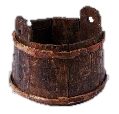 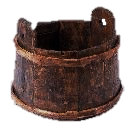 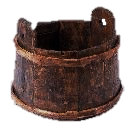 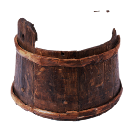 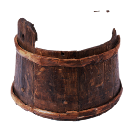 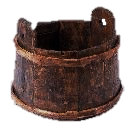 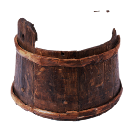 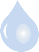 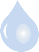 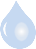 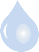 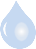 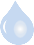 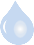 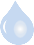 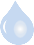 1
2
4
3
0
ATTEMPTS REMAINING
CHOOSE YOUR DOOR
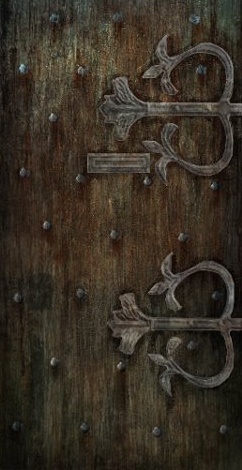 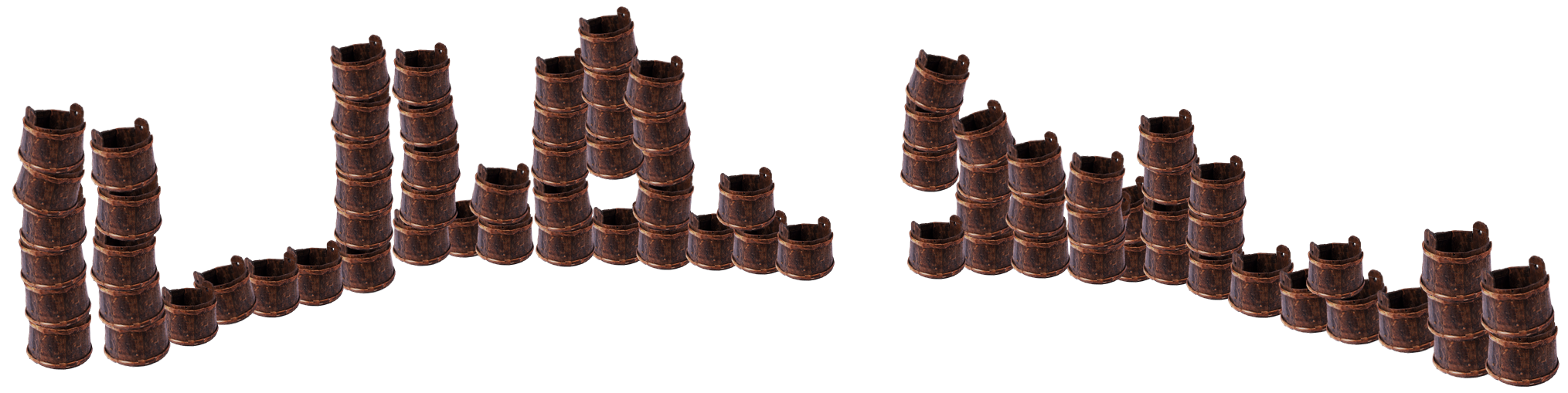 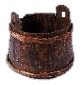 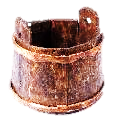 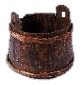 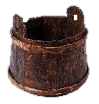 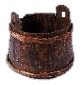 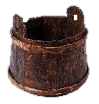 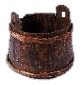 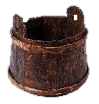 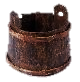 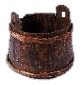 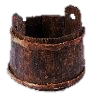 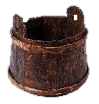 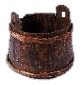 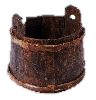 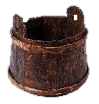 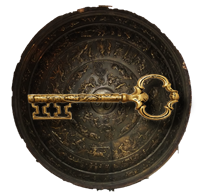 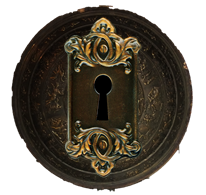 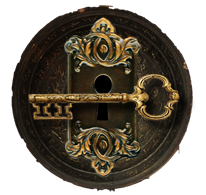 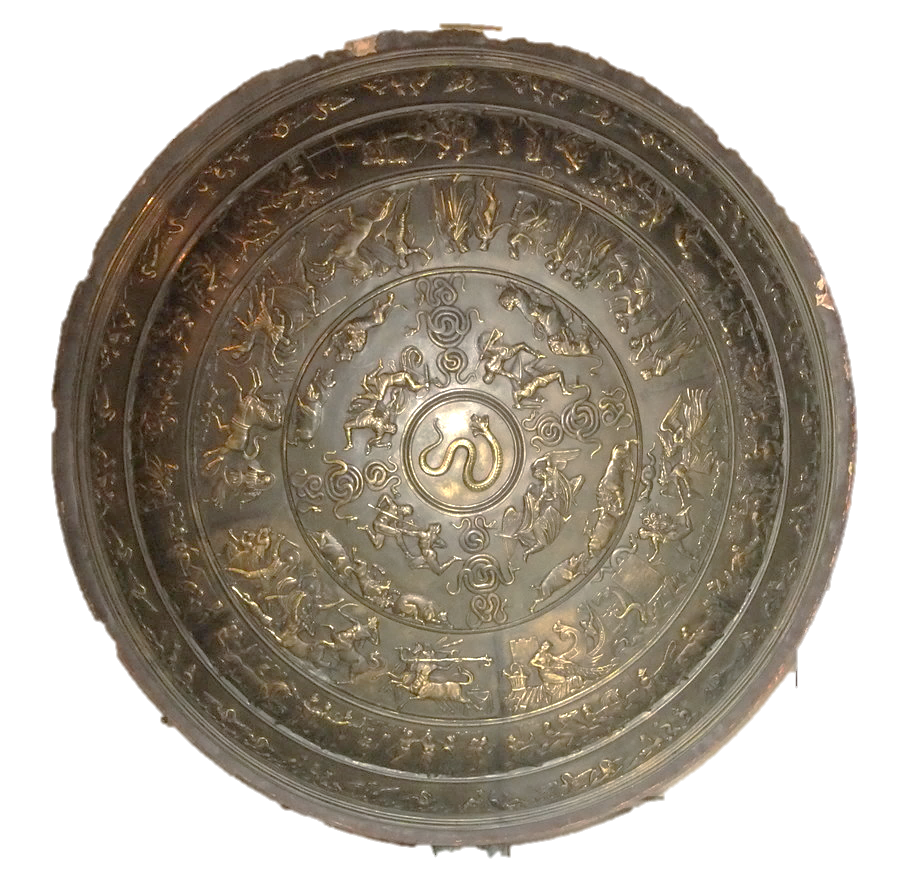 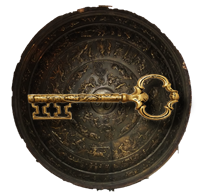 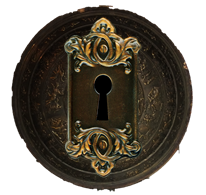 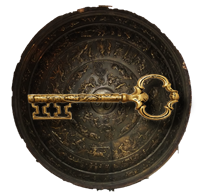 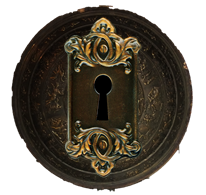 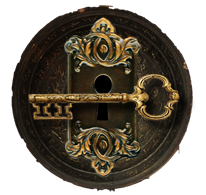 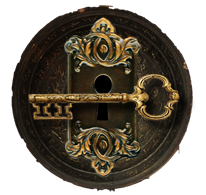 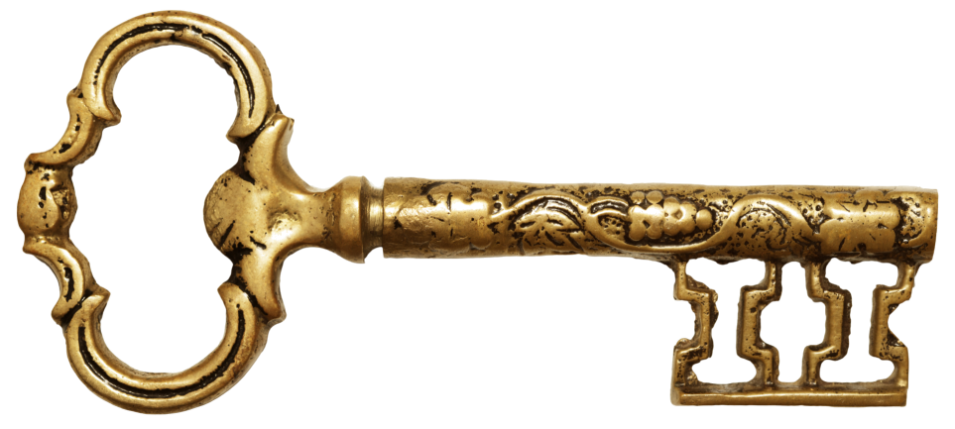 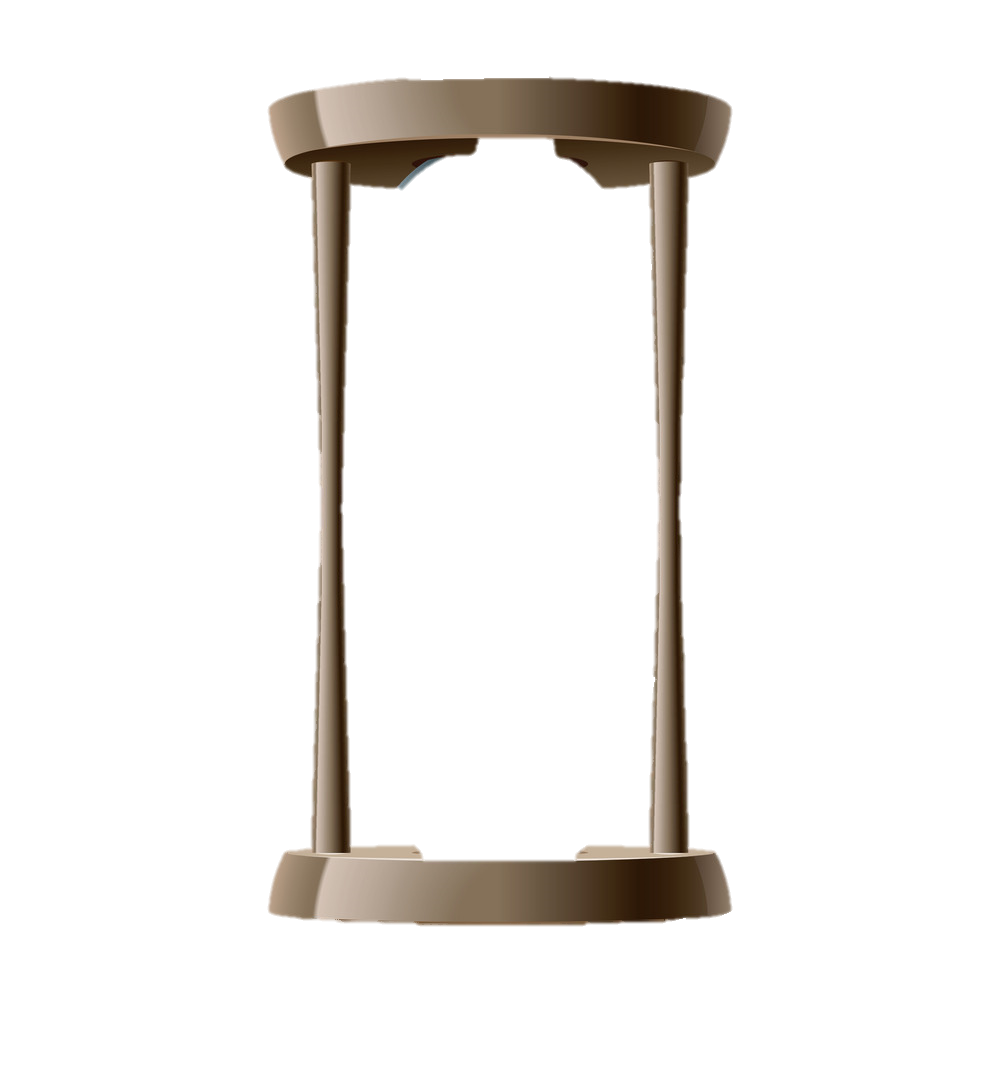 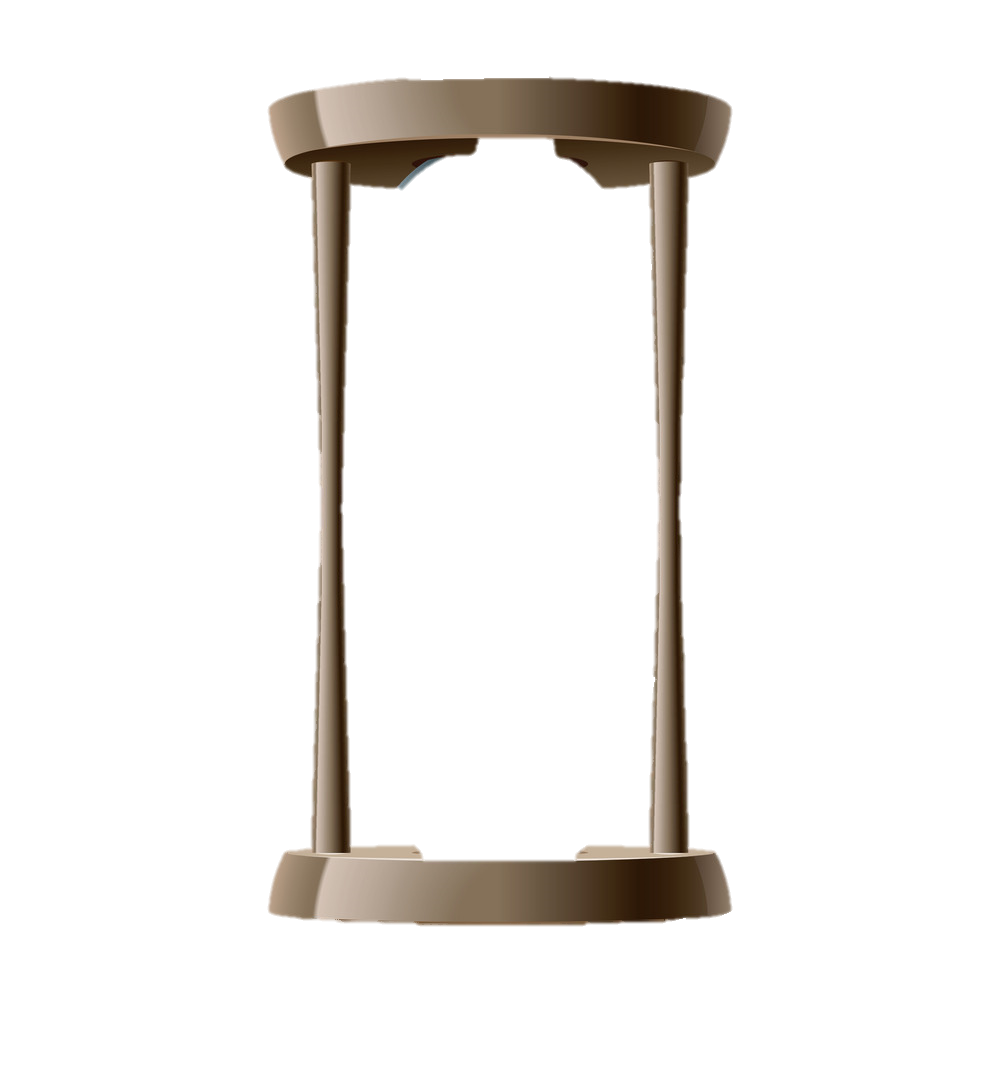 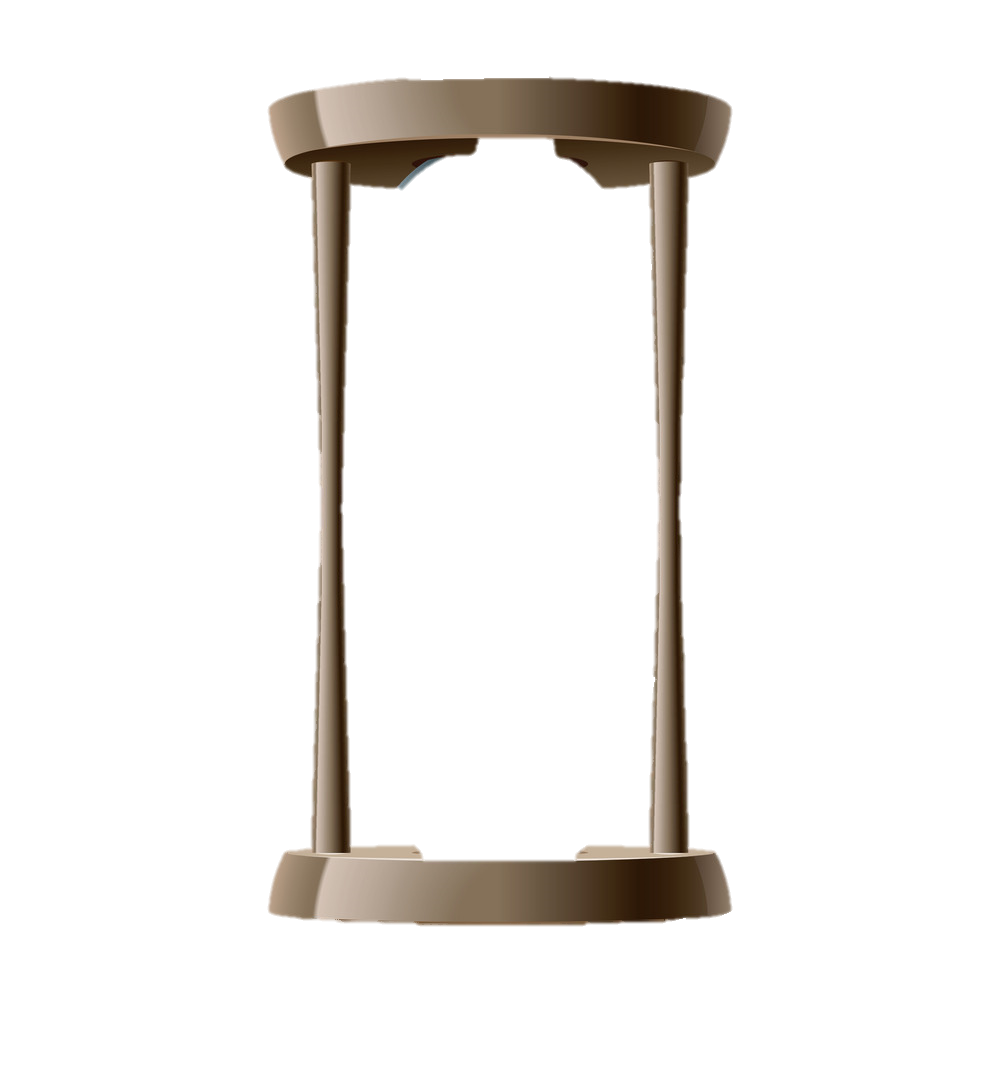 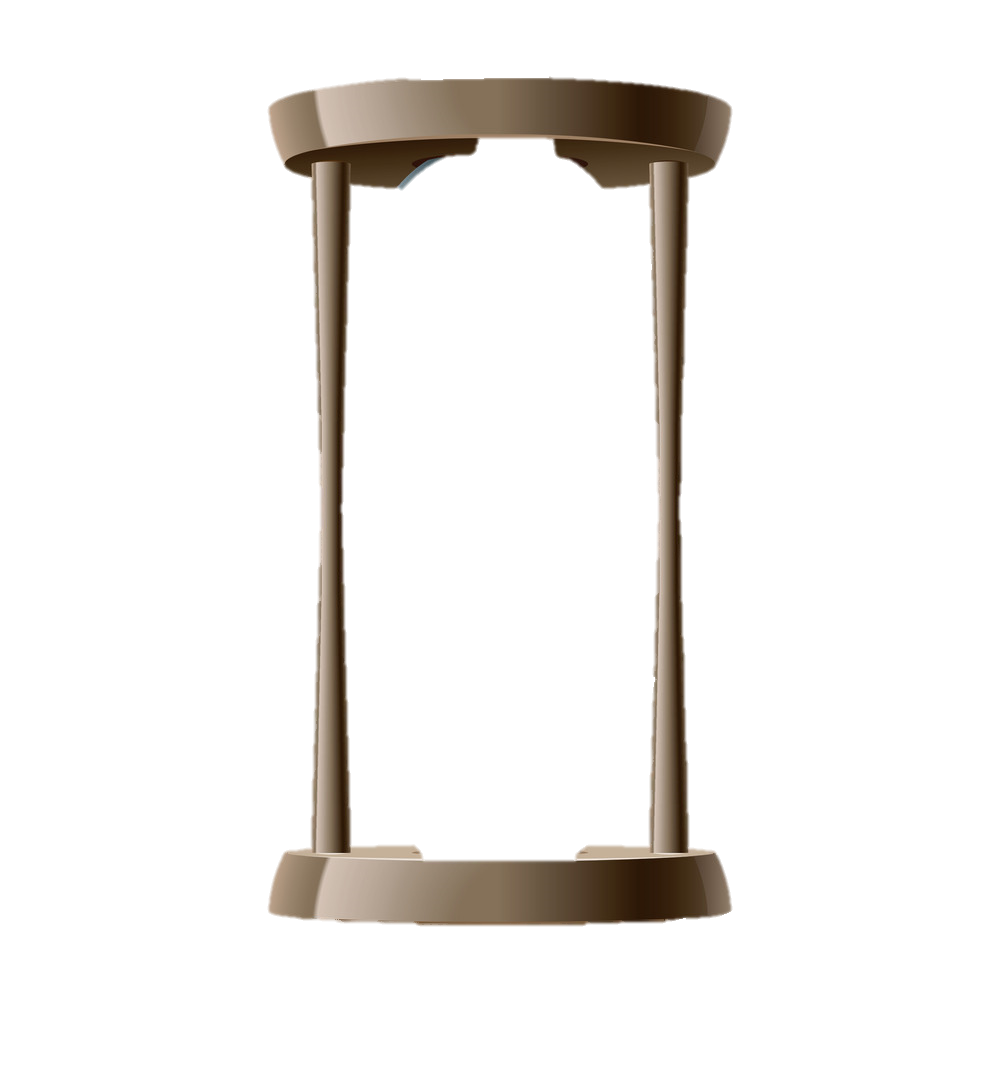 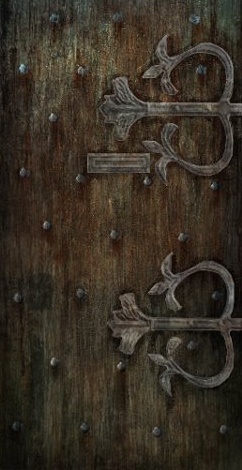 KEYS AND KEYHOLES SPINNING ON SHIELDS,
CLICK FOR THEIR SPINNING TO STOP

THREE KEYS ALONE IS WHAT YOU NEED AND ONE MINUTE IS ALL THAT YOU’VE GOT

IF A KEYHOLE ALONE IS ALL THAT YOU GET, CLICK THE SMALL SHEILD TO RESTART

A SWINGING KEY ABOVE A DOOR WILL SHOW WHERE TO DEPART

(SO REMOVE ME AND CLICK ON THE HOURGLASS TO START)
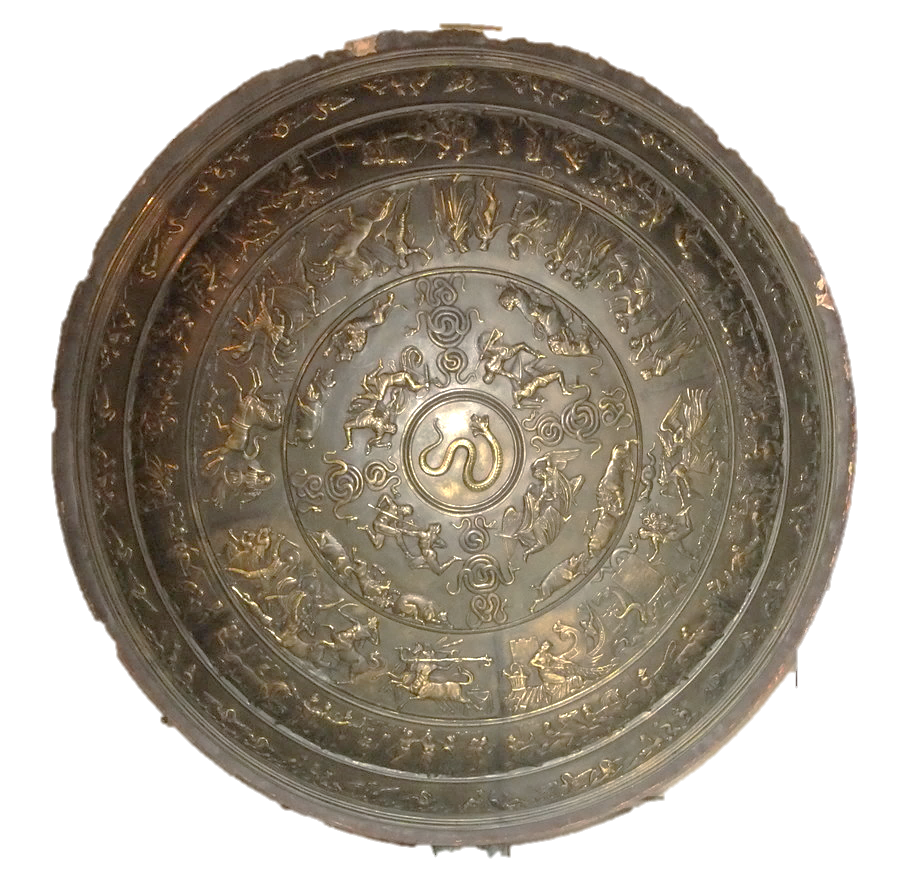 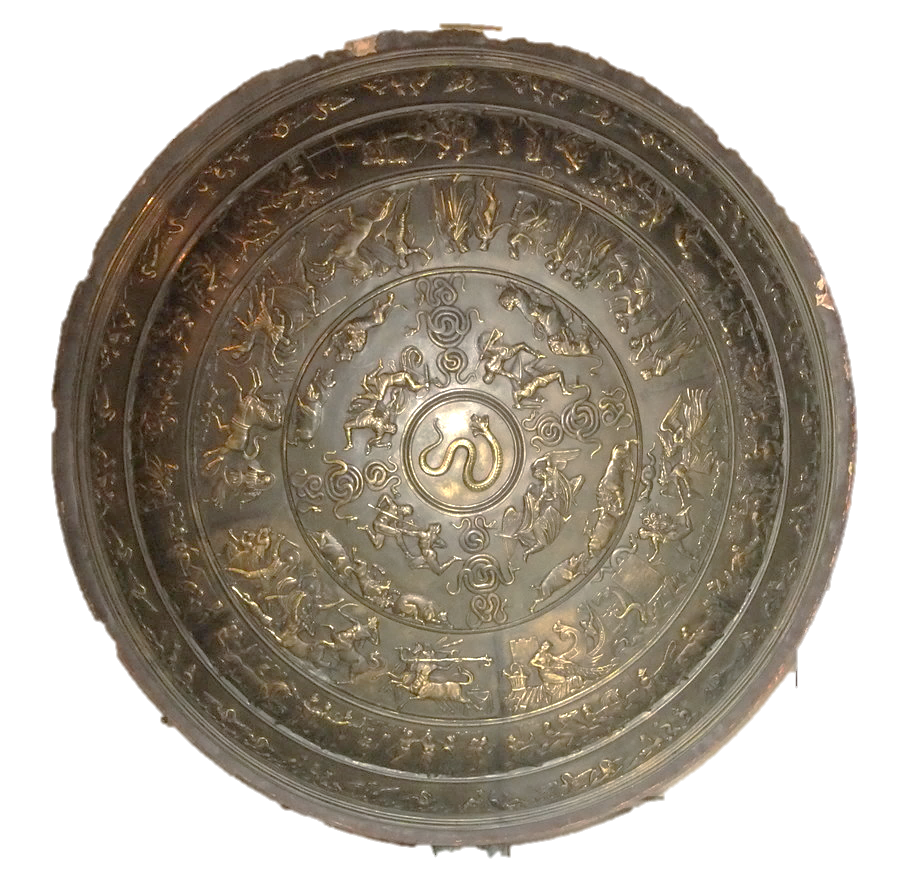 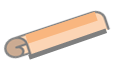 1
18
17
2
16
3
15
4
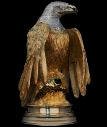 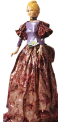 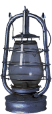 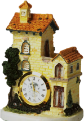 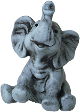 14
5
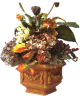 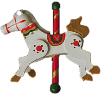 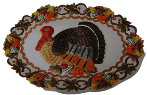 6
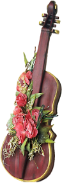 13
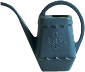 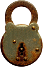 7
12
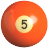 8
11
9
10
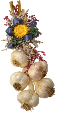 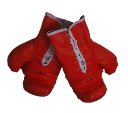 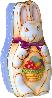 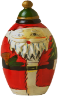 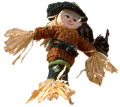 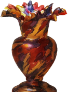 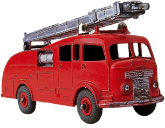 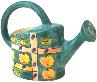 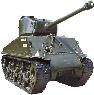 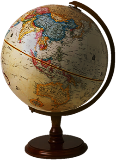 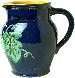 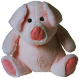 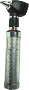 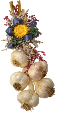 THESE SHELVES HOLD MANY OBJECTS, JUST LOOK AROUND AND SEE.
SOME OF THEM CAN HELP YOU FIND THE EXIT THAT YOU SEEK.
MOVE YOUR CURSOR ALL AROUND AND LISTEN FOR THE CHIMES.
CLICK ON THE OBJECT WHEN THEY’RE HEARD, AND DO THIS 18 TIMES.
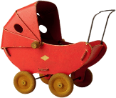 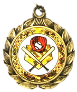 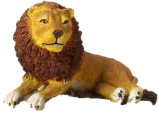 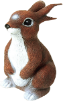 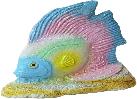 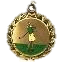 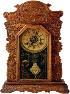 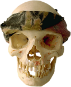 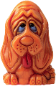 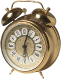 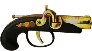 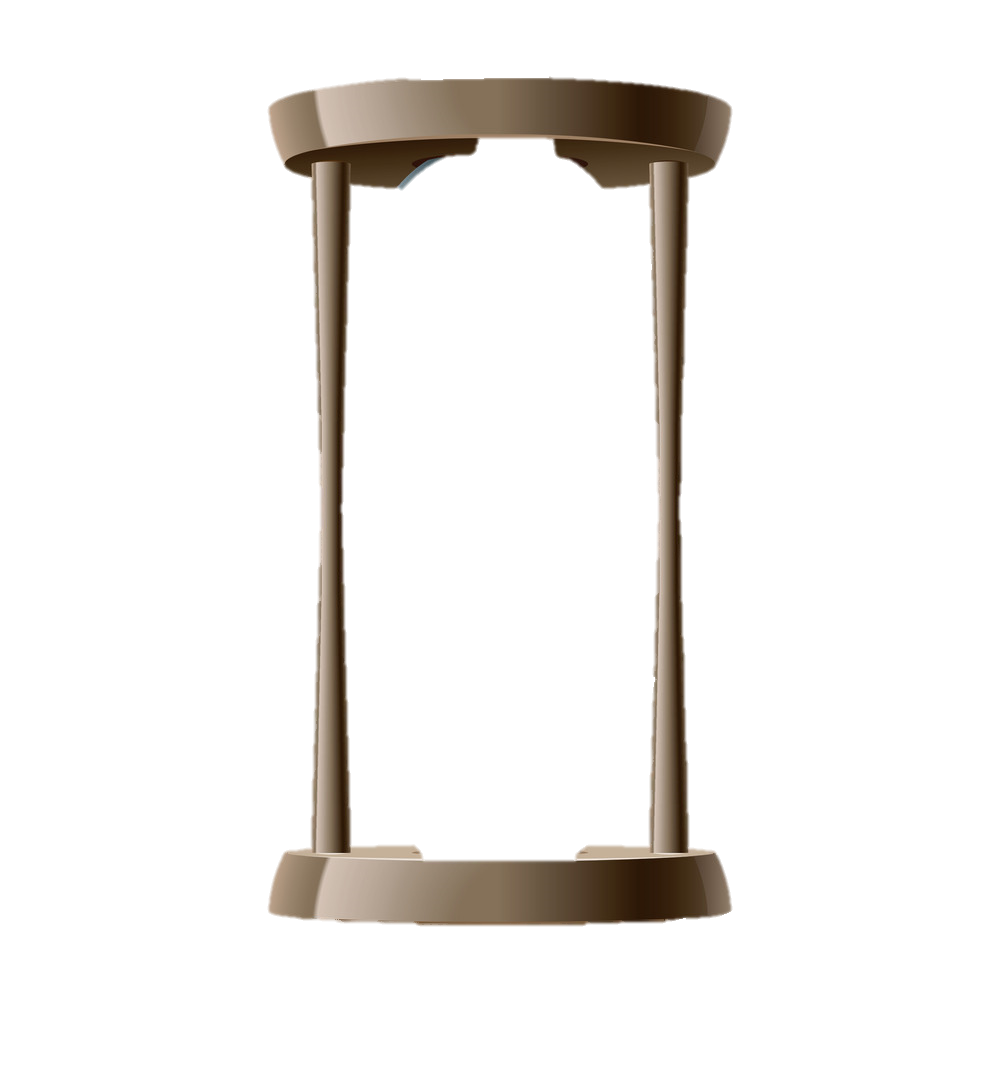 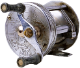 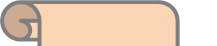 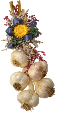 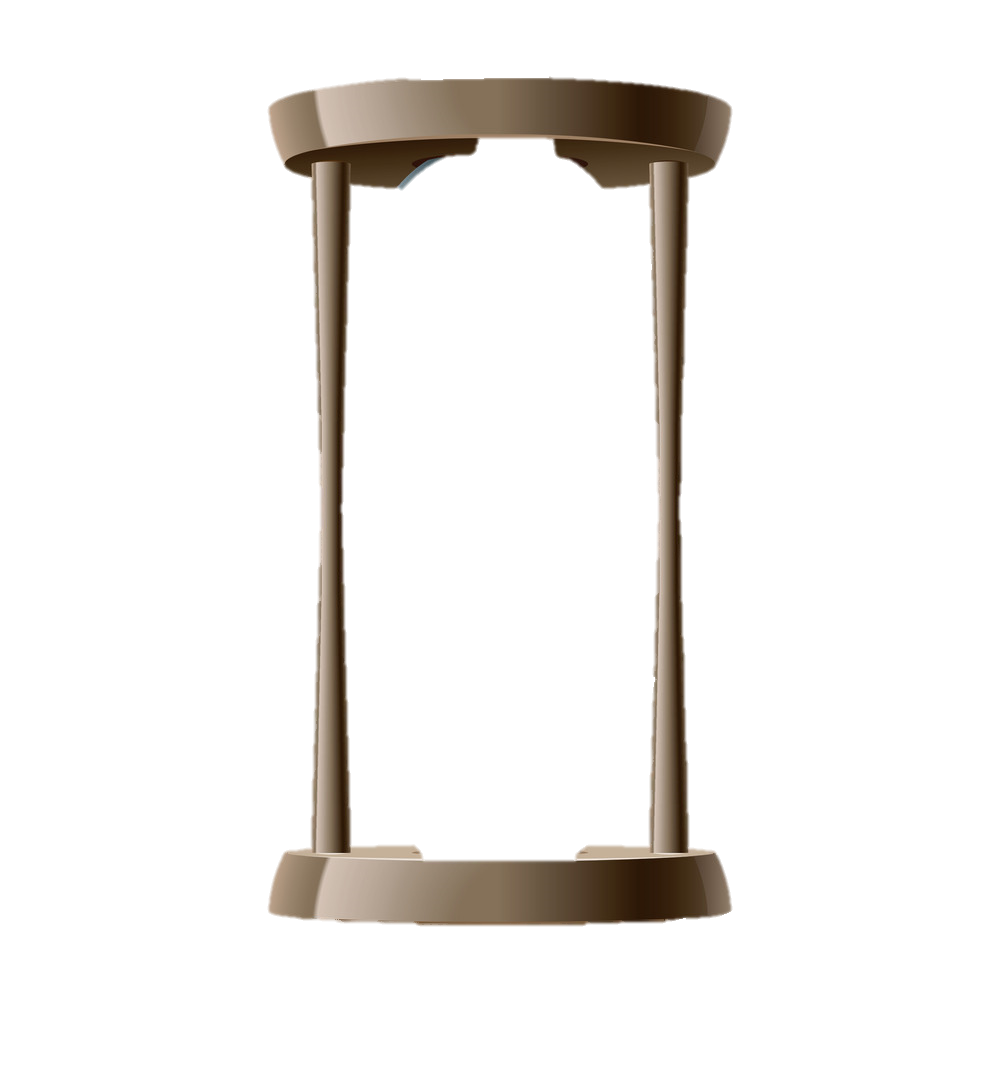 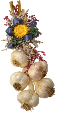 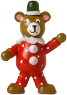 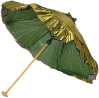 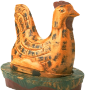 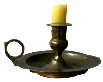 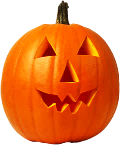 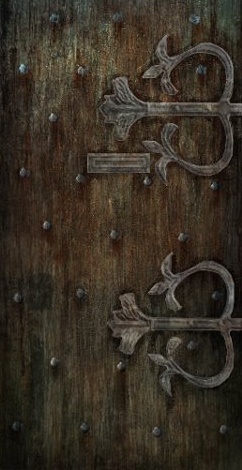 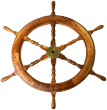 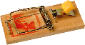 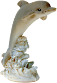 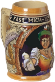 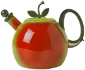 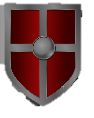 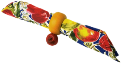 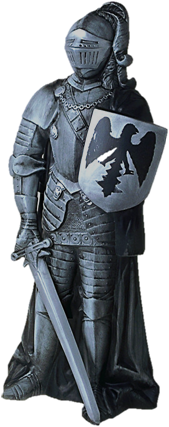 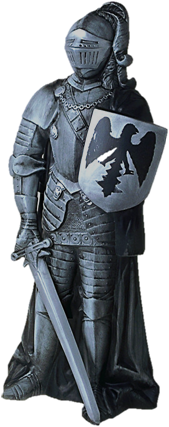 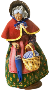 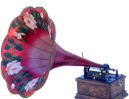 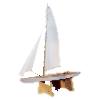 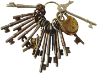 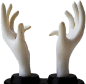 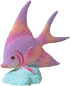 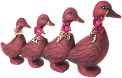 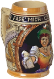 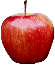 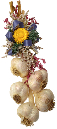 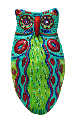 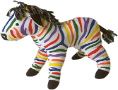 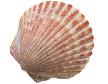 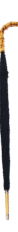 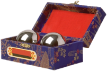 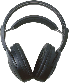 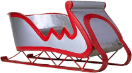 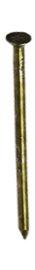 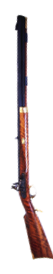 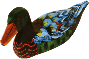 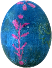 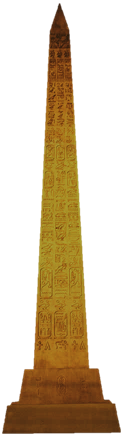 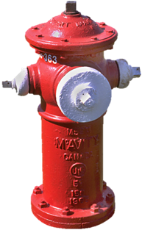 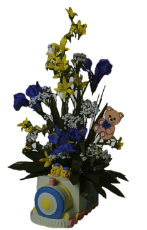 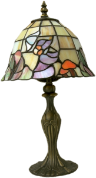 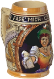 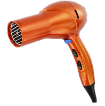 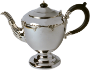 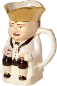 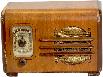 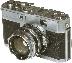 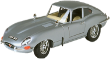 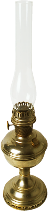 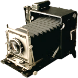 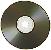 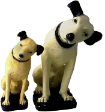 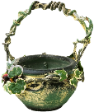 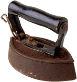 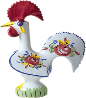 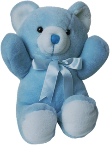 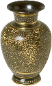 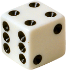 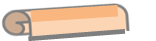 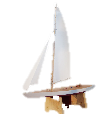 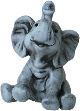 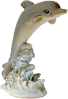 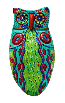 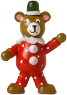 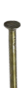 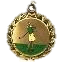 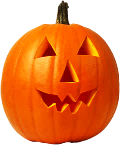 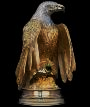 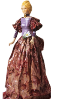 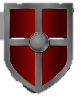 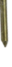 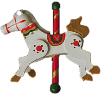 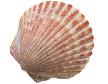 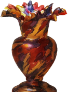 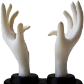 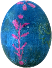 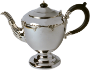 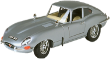 THESE ARE ALL THE OBJECTS 
YOU SELECTED WHEN THEY CHIMED, 

NOW THEY MAKE A CODE THAT YOU CAN WORK ON IN YOUR MIND

THEIR NAMES OR CERTAIN ATTRIBUTES WILL SPELL OUT AN INSTRUCTION

TO LEAD YOU THROUGH THE SAFEST DOOR
AND NOT TO YOUR DESTRUCTION
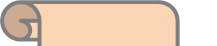 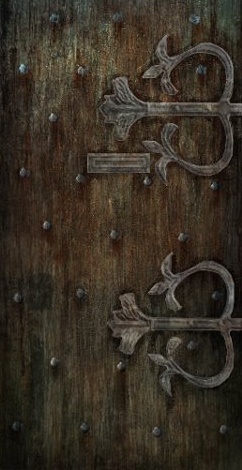 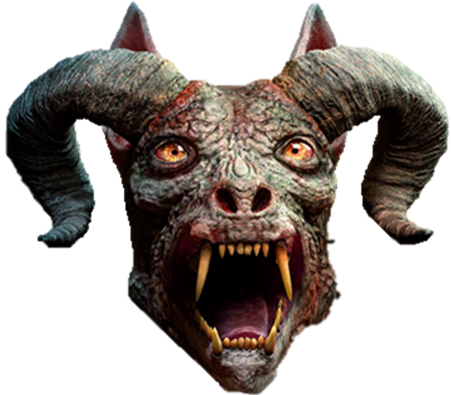 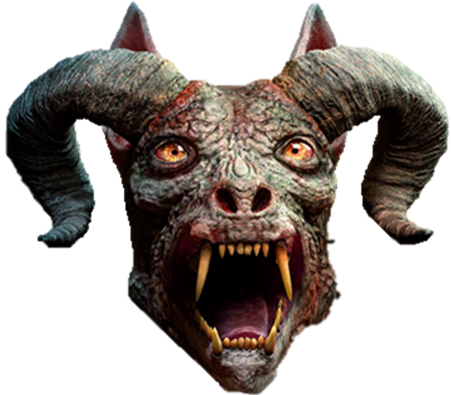 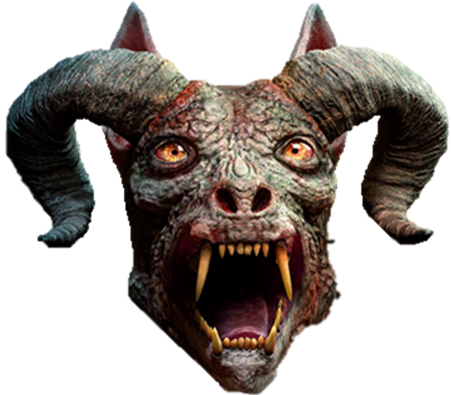 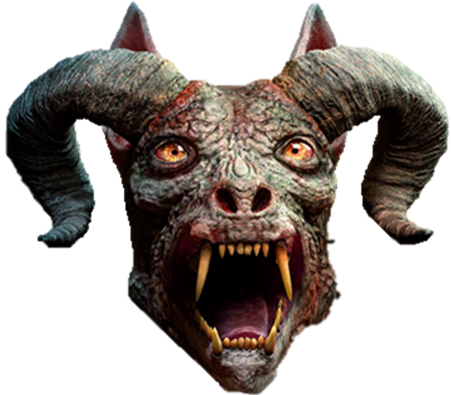 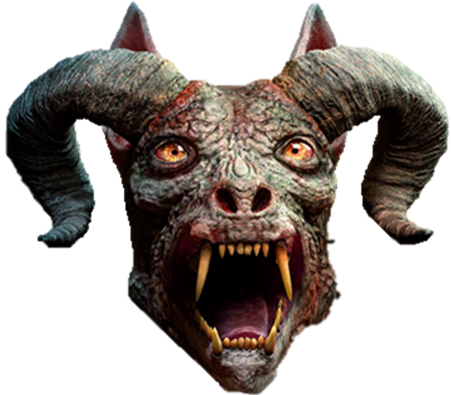 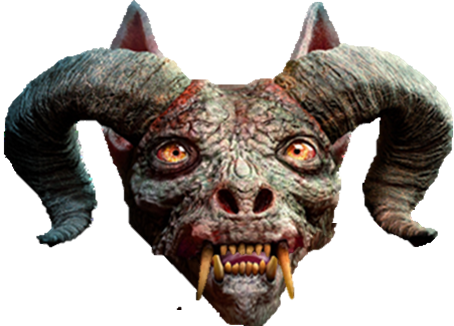 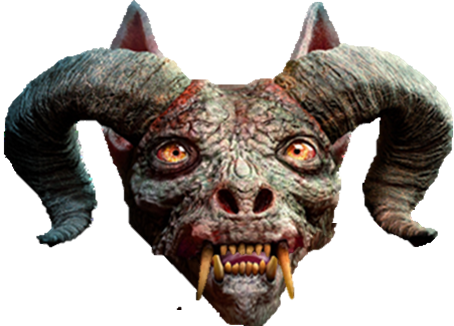 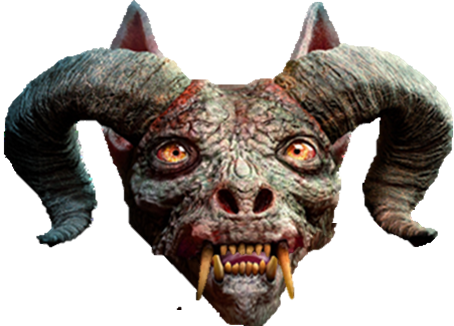 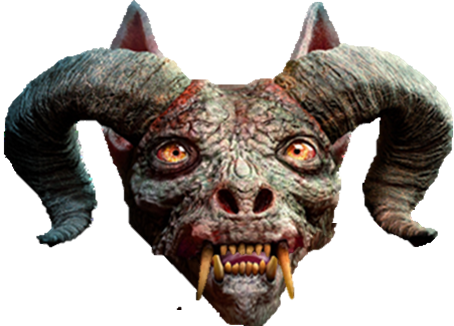 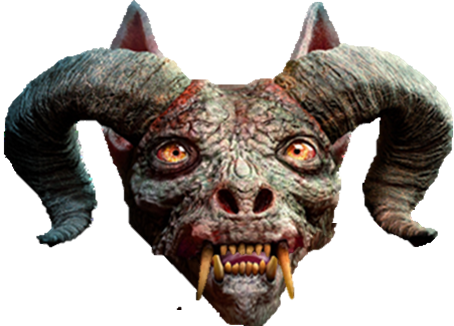 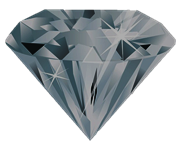 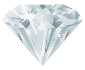 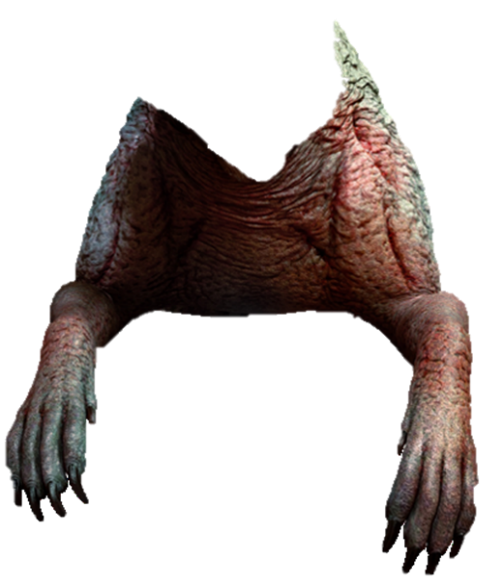 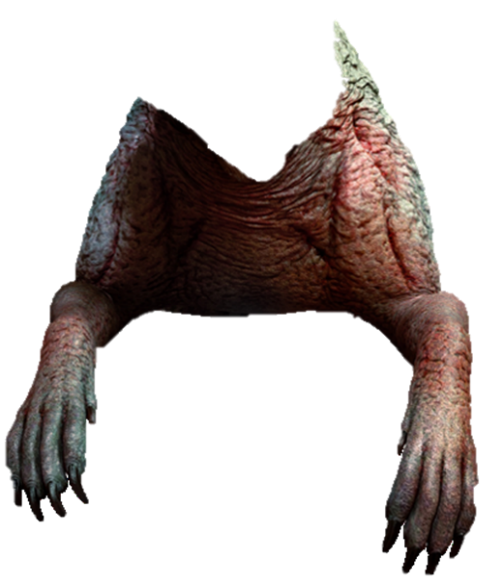 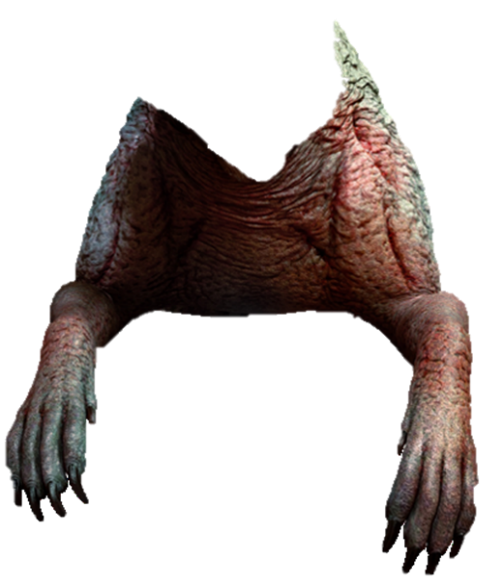 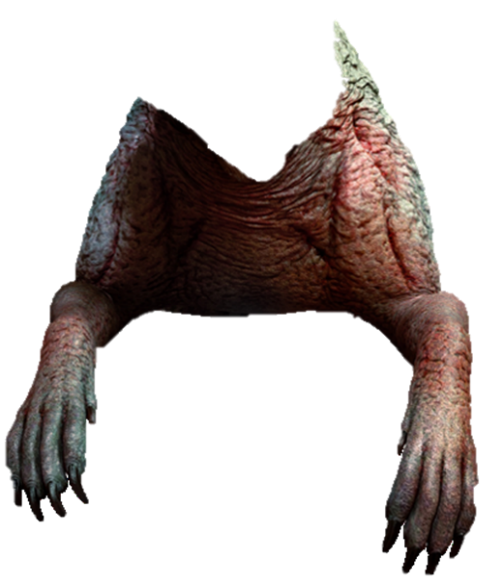 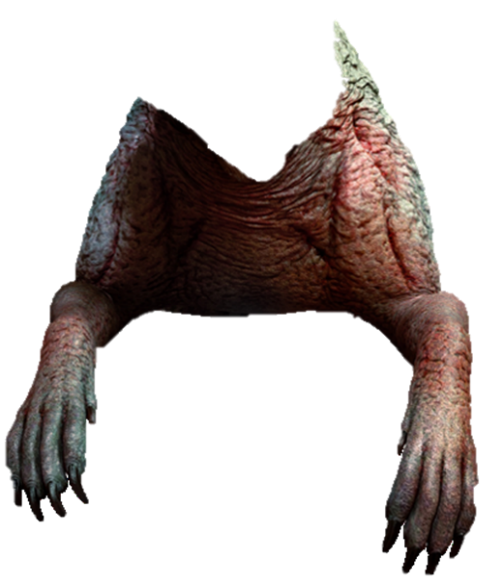 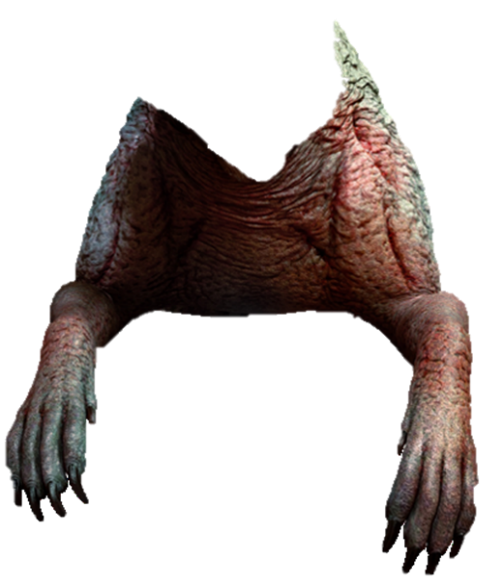 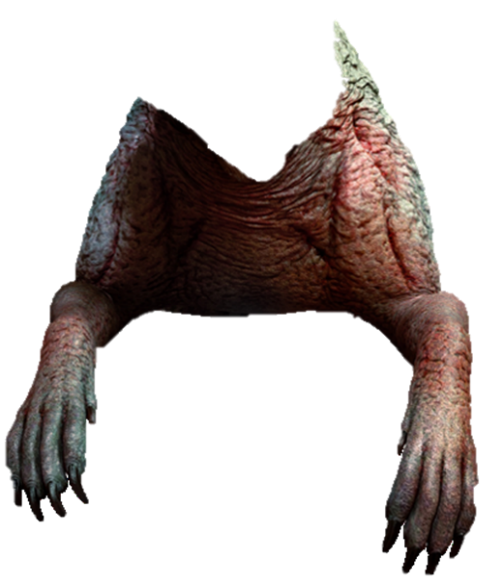 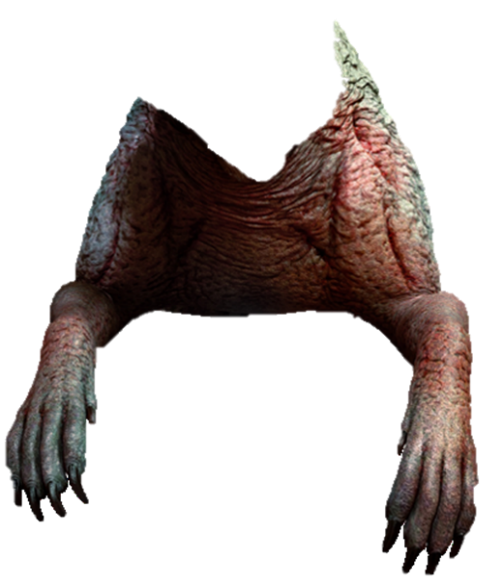 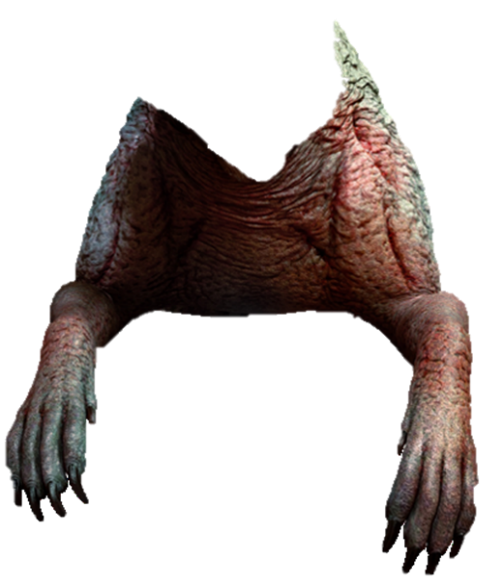 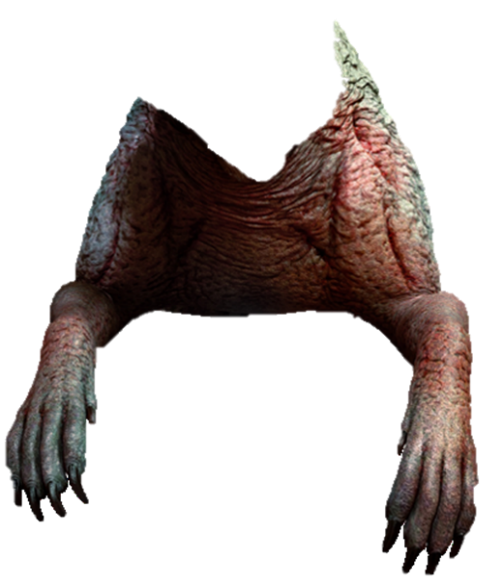 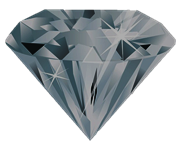 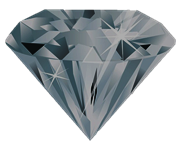 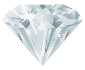 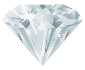 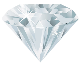 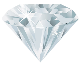 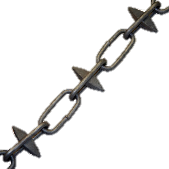 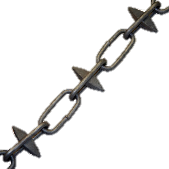 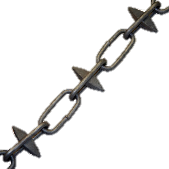 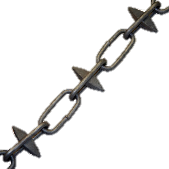 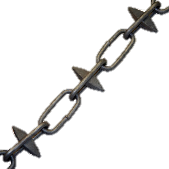 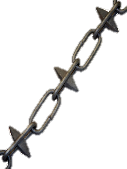 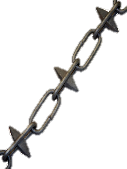 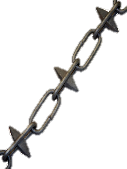 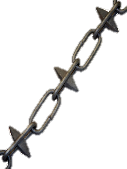 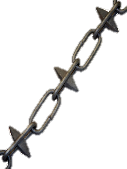 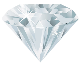 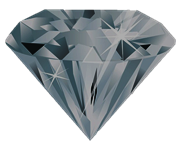 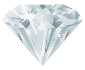 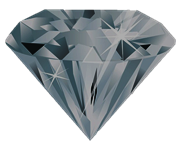 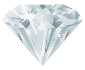 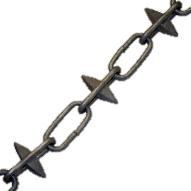 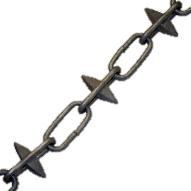 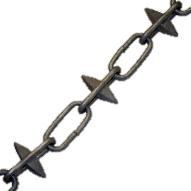 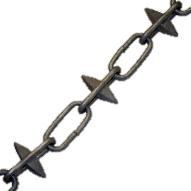 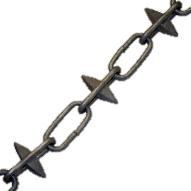 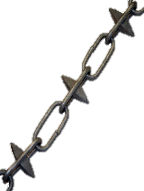 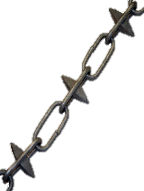 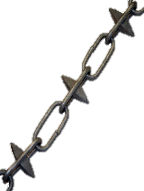 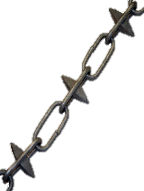 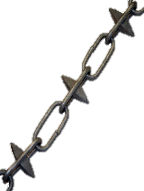 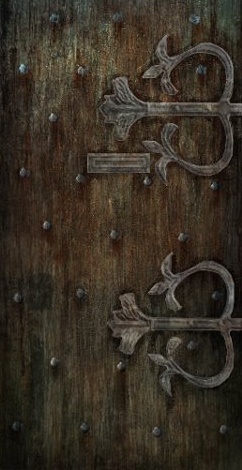 FIVE CHAINED MONSTROUS THINGS ARE HERE WITH DIAMONDS IN THEIR JAWS

TWO CHANCES TO CLICK AND MOVE THEM TO THE HOLLOWS IN THE WALLS

SUCCEED AND A SIGN WILL APPEAR TO YOU 
SO YOU CAN MOVE AHEAD

FAIL, AND THERE WILL BE NO SIGN SO YOU’LL HAVE TO CHOOSE INSTEAD
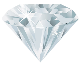 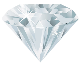 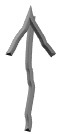 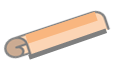 7
15
20
(D+K)
4
15
14
(Q-B)
18
12
5
6
(J+J)
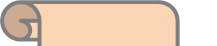 20
8
(W-P)
18
9
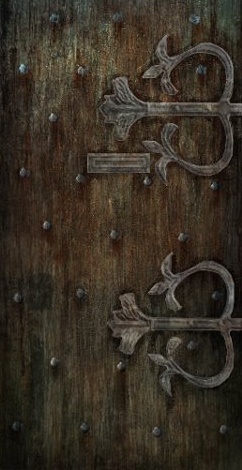 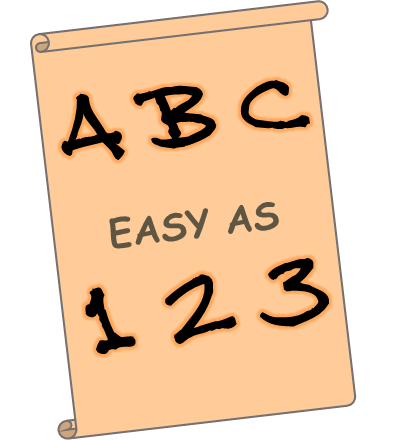 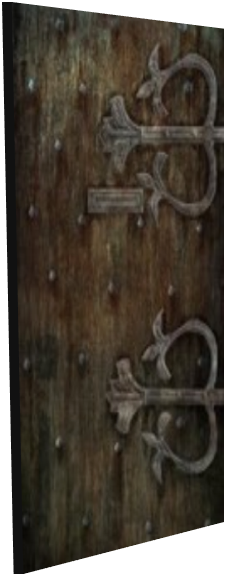 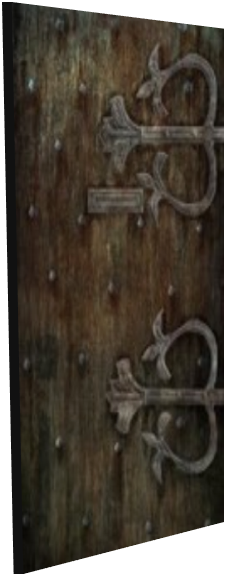 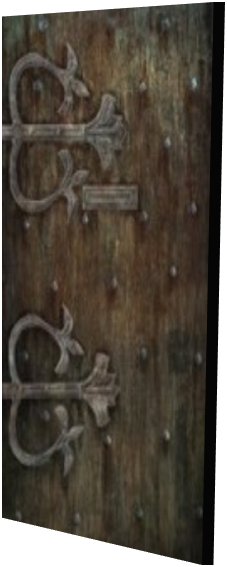 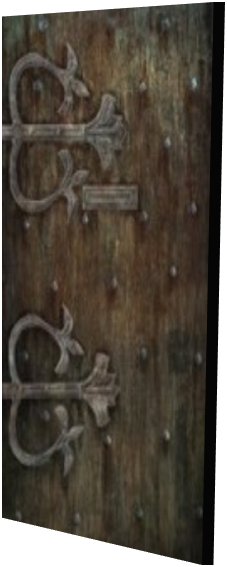 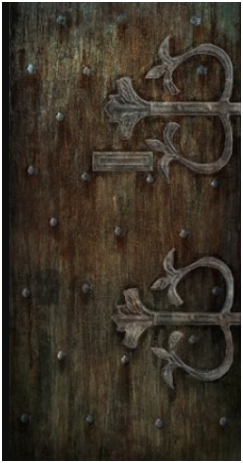 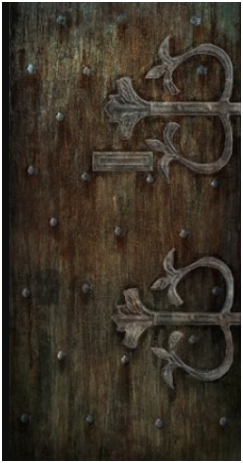 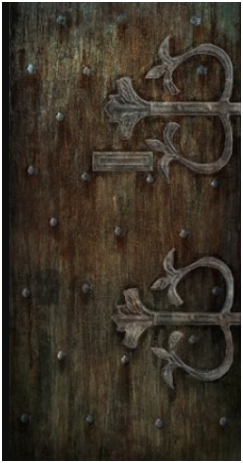 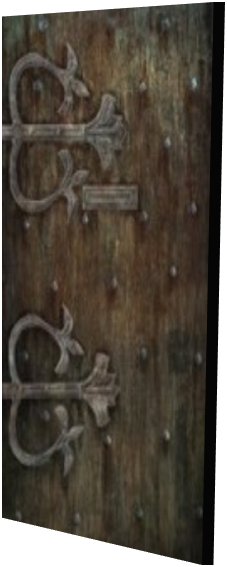 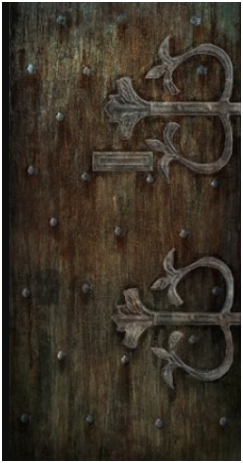 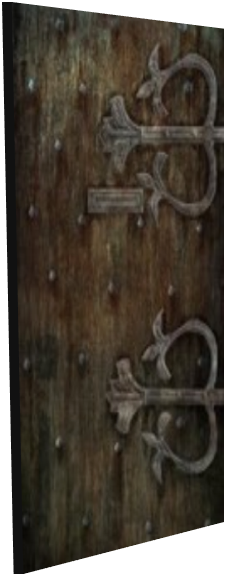 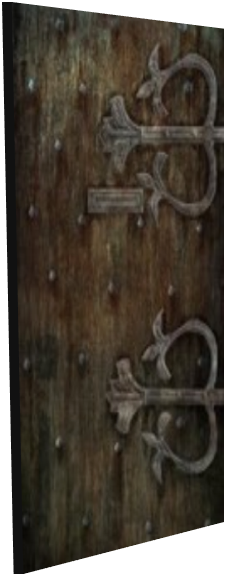 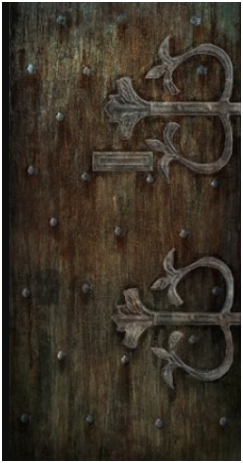 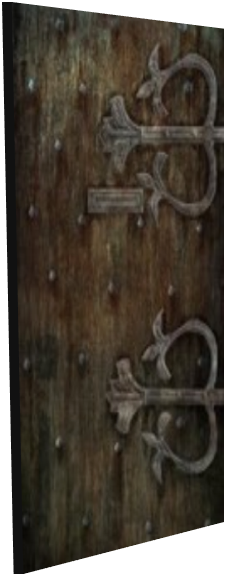 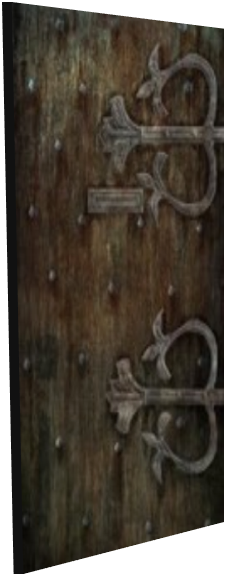 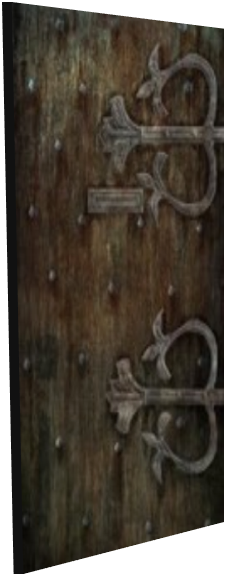 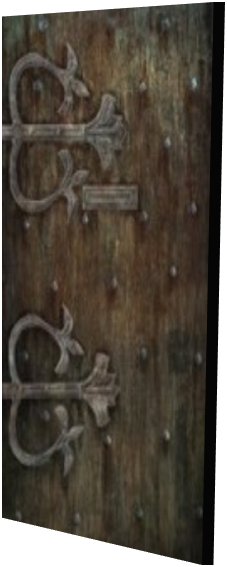 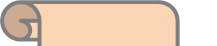 OH MY WORD, WHAT HAVE YOU DONE? YOU’VE CAUSED SOME EXPLOSIVE BLASTS
THE DOORS ARE OFF AND ALL IN BITS THEY’LL NEED REBUILDING, FAST!
CLICK ON EACH PIECE OF BROKEN DOOR THAT MATCHES THE SHAPES THAT YOU’LL SEE
NO TIME CONSTRAINTS IN THIS TASKBUT A SMALL TEST OF MEMORY
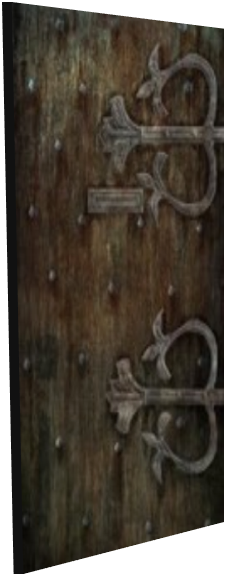 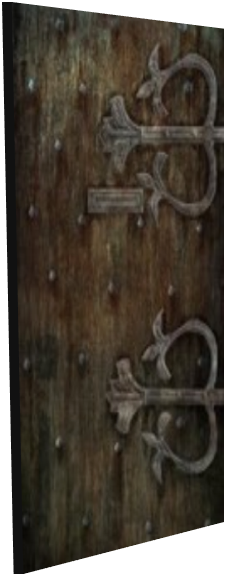 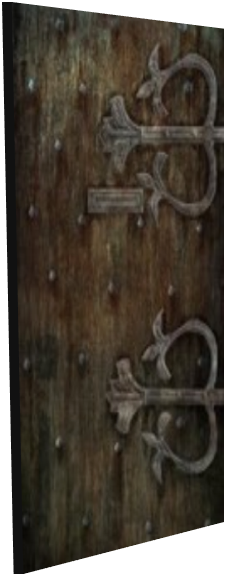 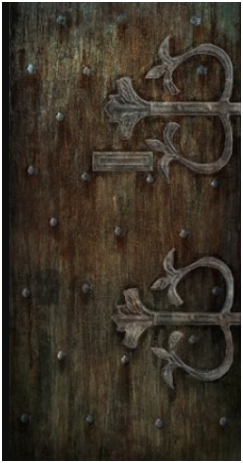 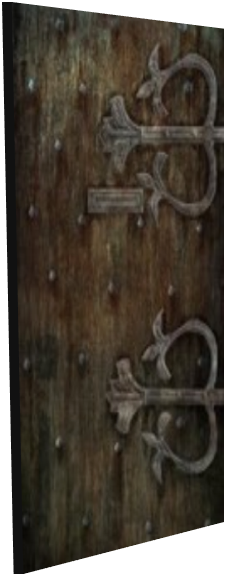 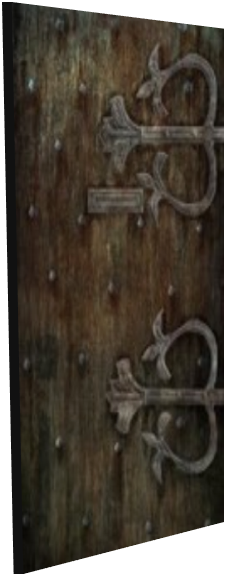 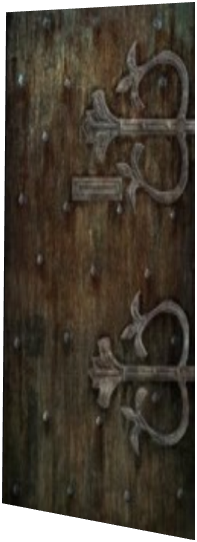 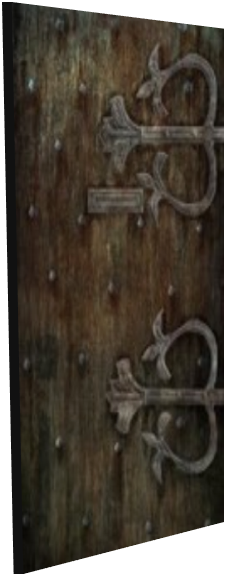 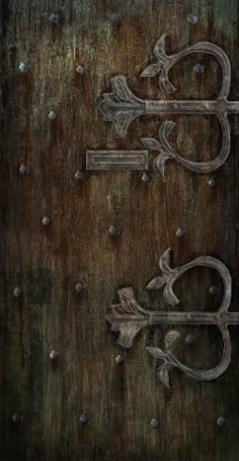 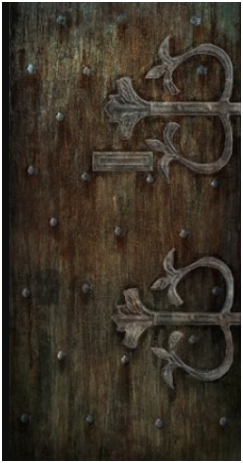 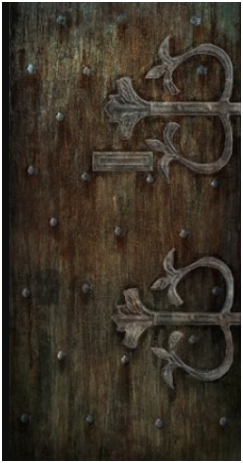 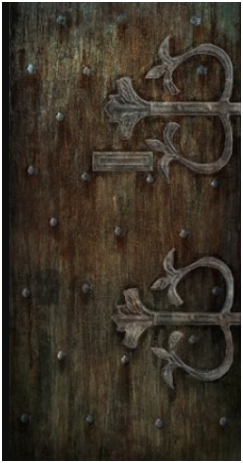 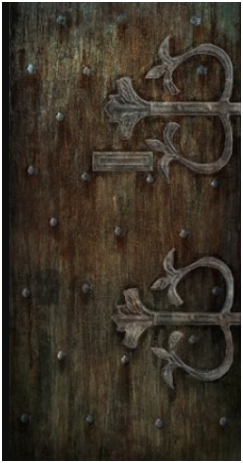 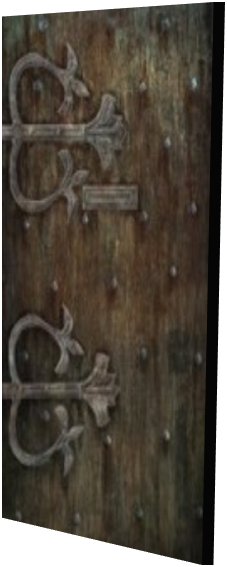 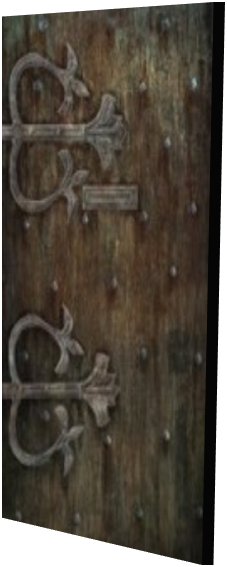 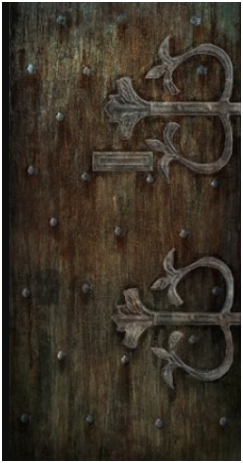 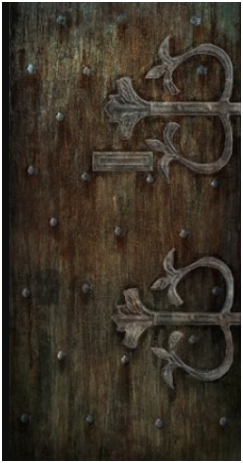 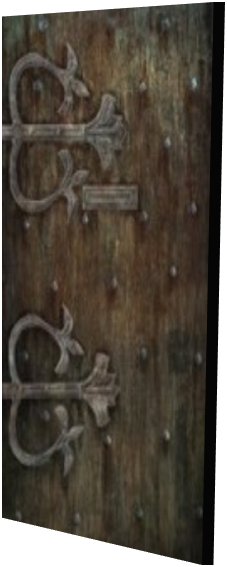 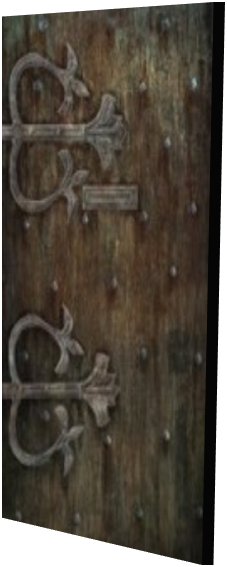 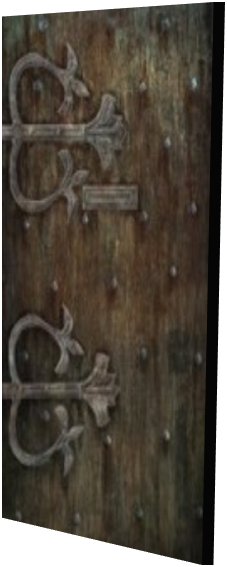 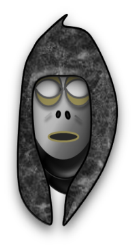 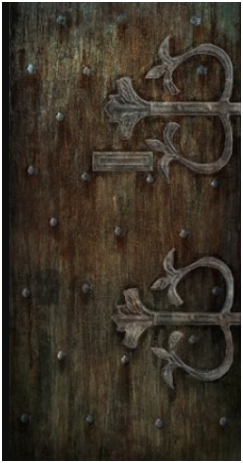 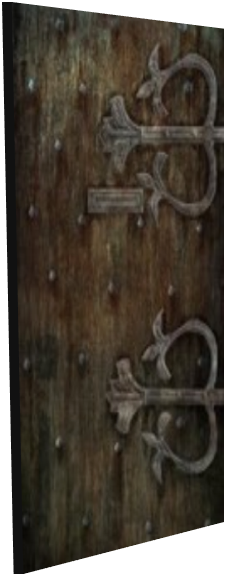 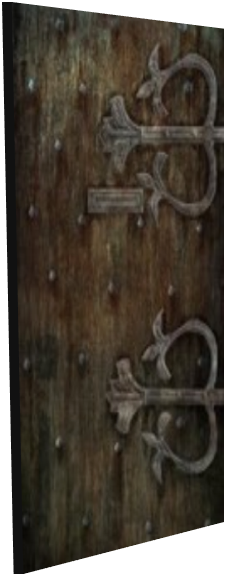 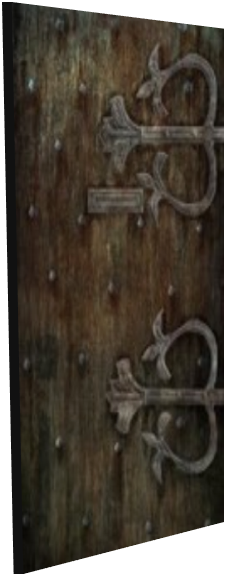 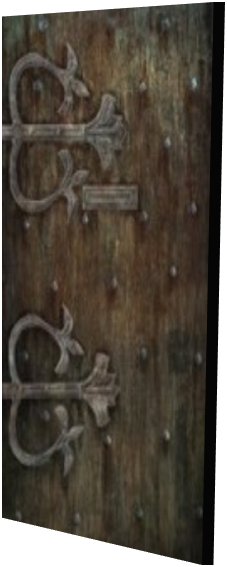 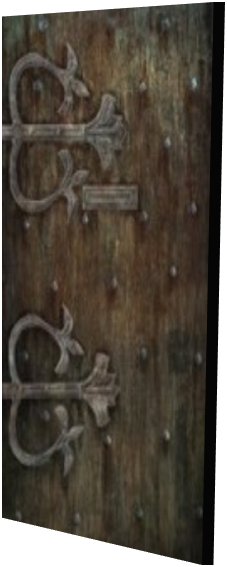 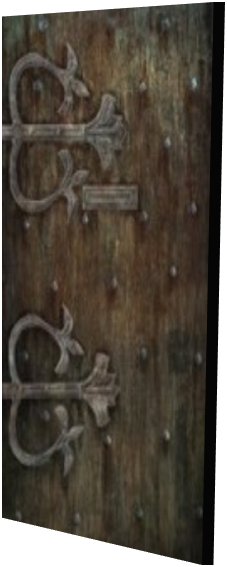 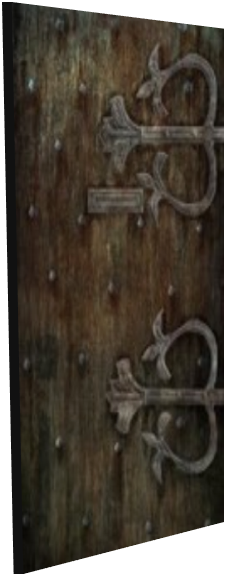 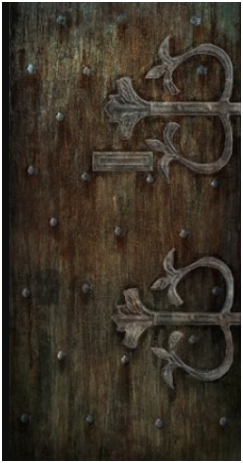 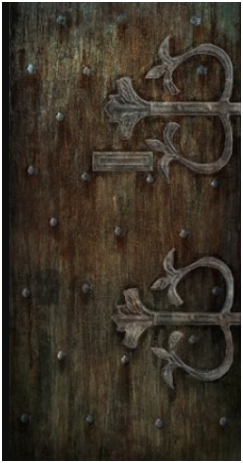 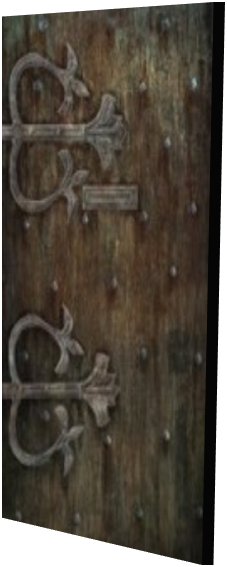 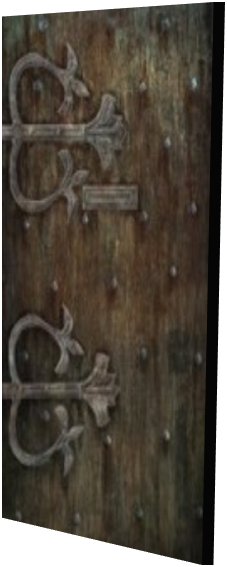 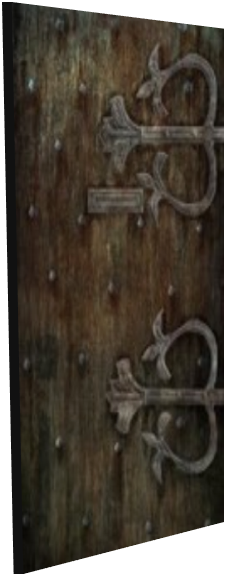 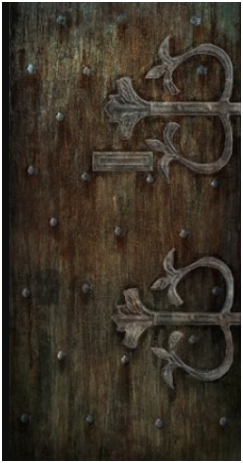 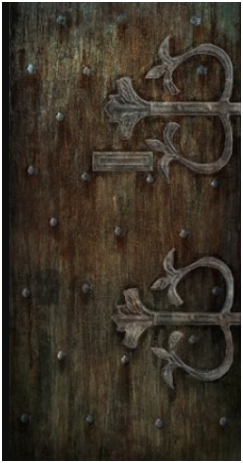 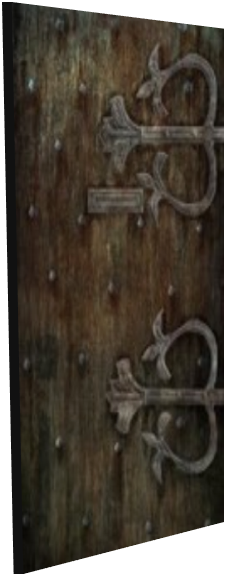 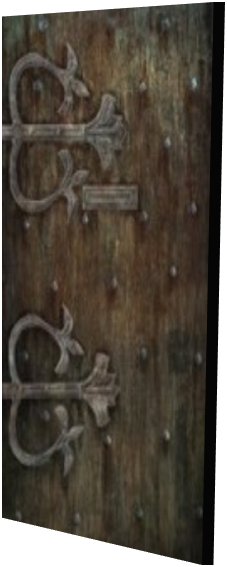 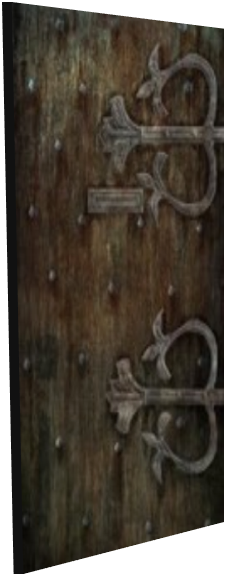 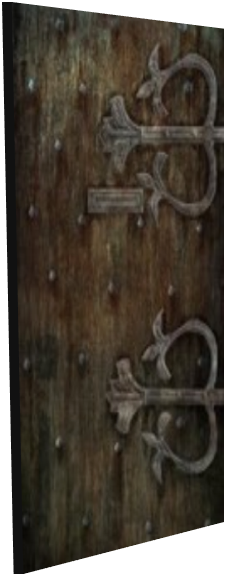 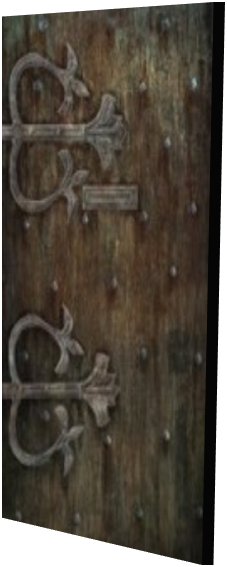 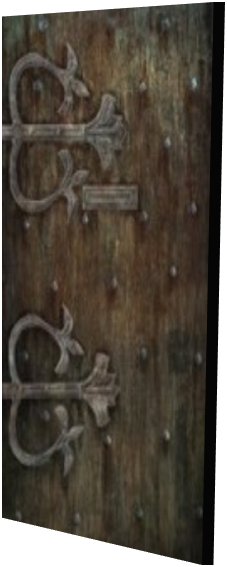 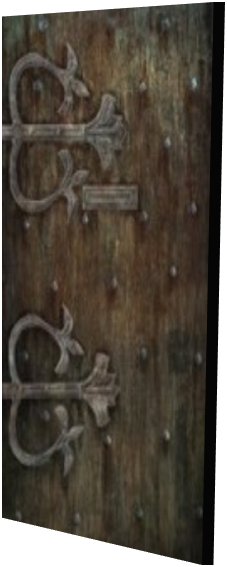 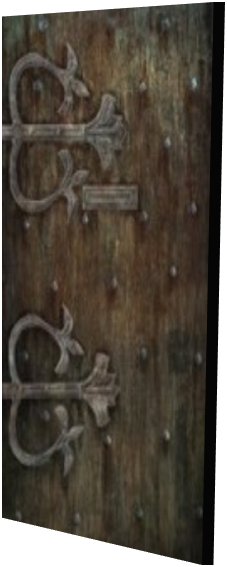 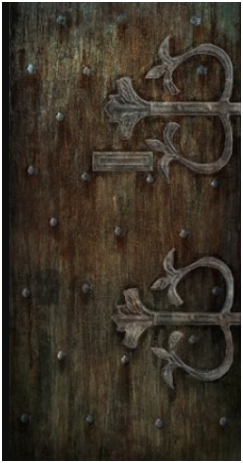 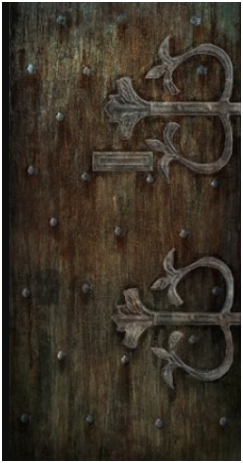 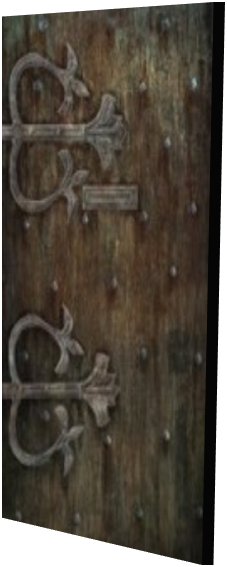 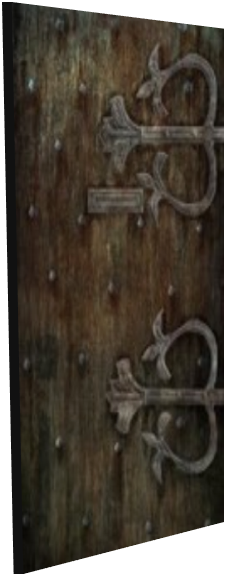 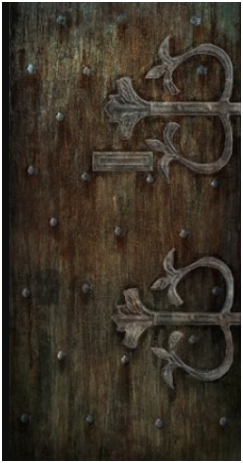 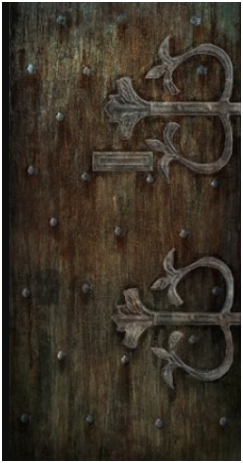 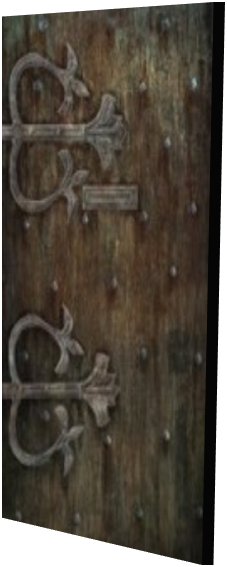 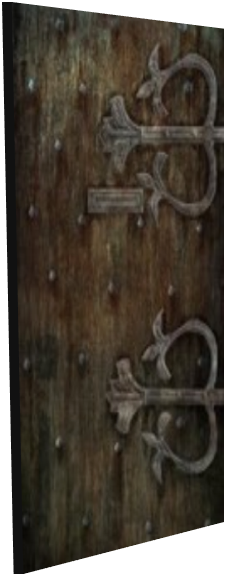 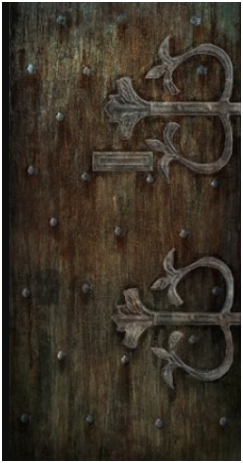 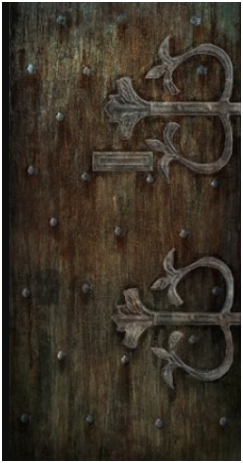 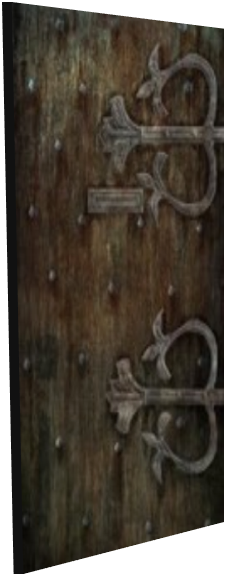 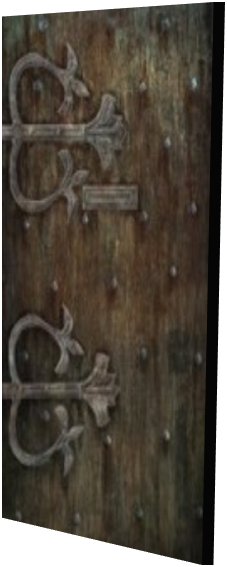 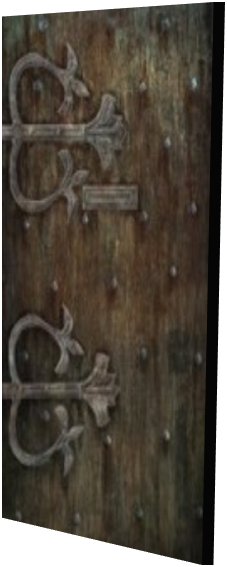 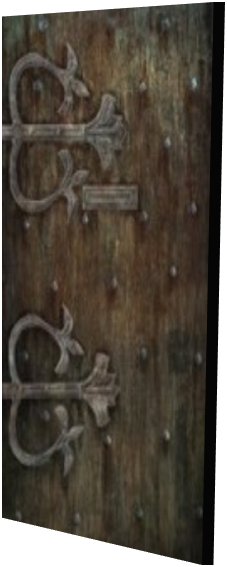 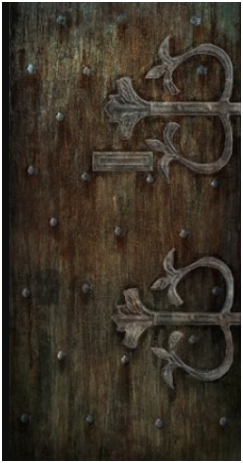 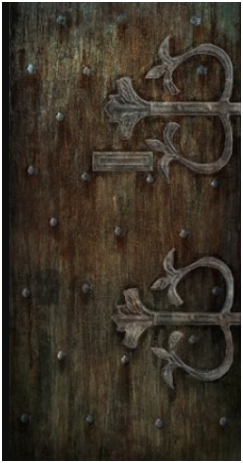 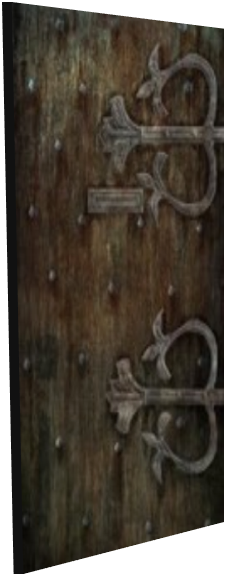 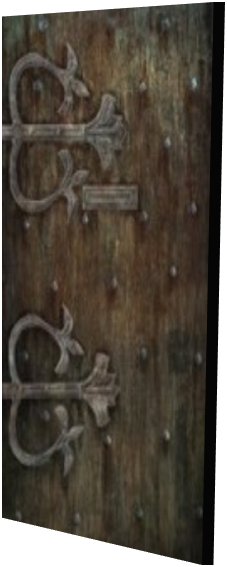 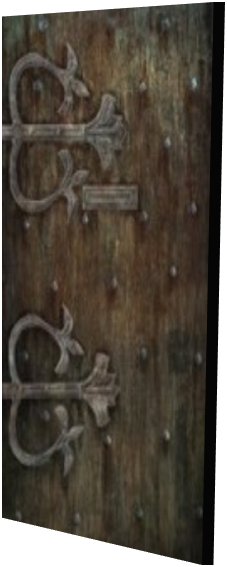 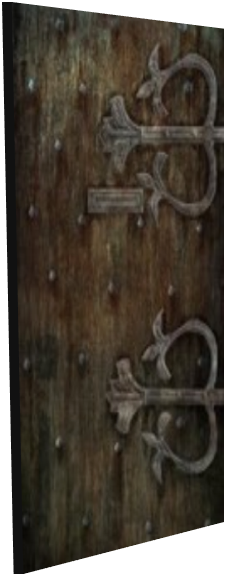 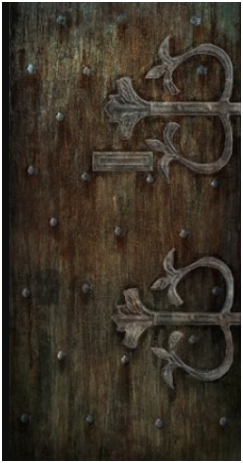 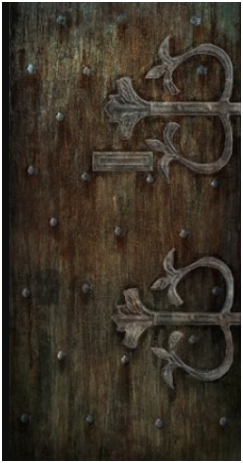 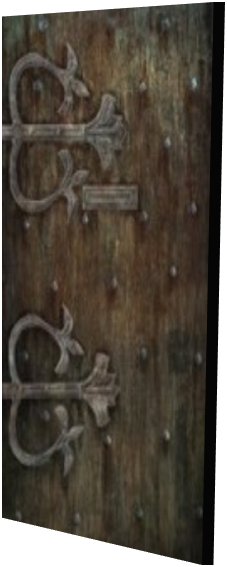 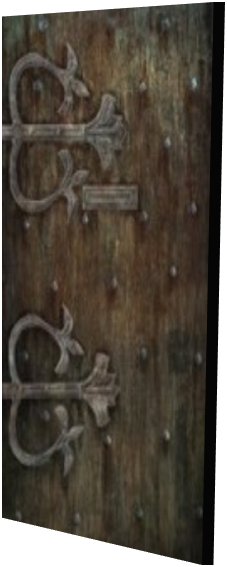 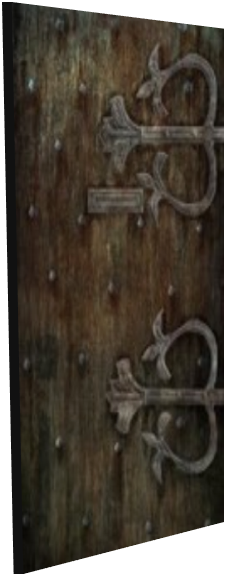 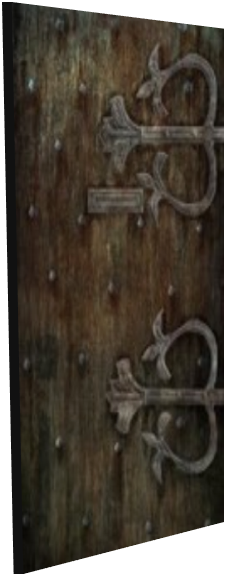 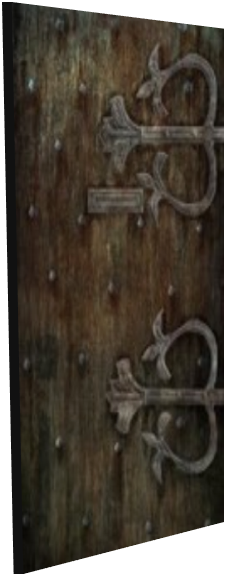 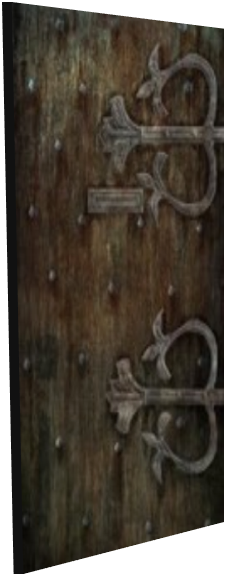 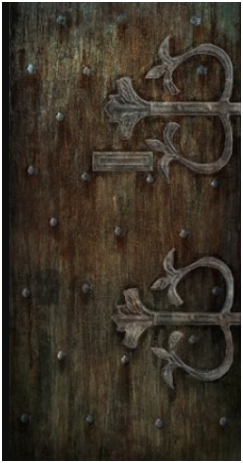 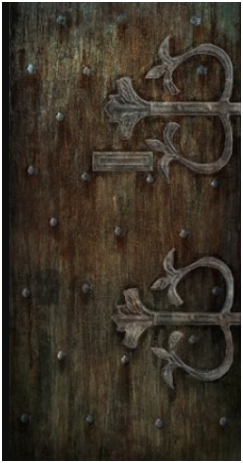 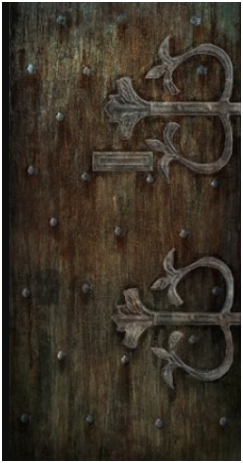 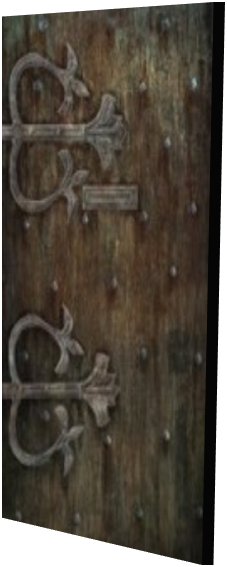 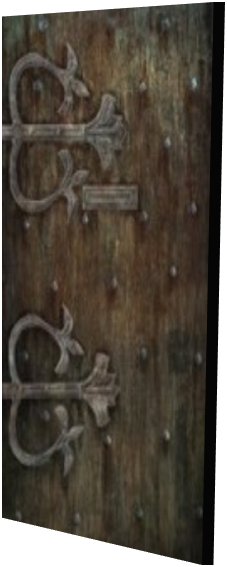 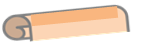 NOW IT’S TIME TO CHOOSE YOUR DOOR   YOU WILL NEED TO USE YOUR MEMORY
THE DOOR THAT’S SAFE IS THE ONE YOU PLACEDYOUR SECOND PIECE OF DOOR DEBRIS
(THE ONE YOU PLACED YOUR FIRST WILL CERTAINLY BE THE WORST)
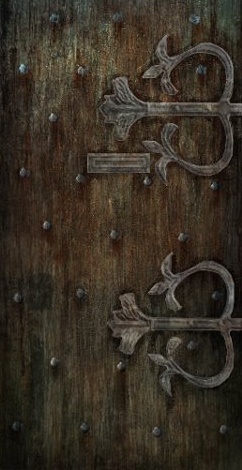 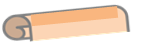 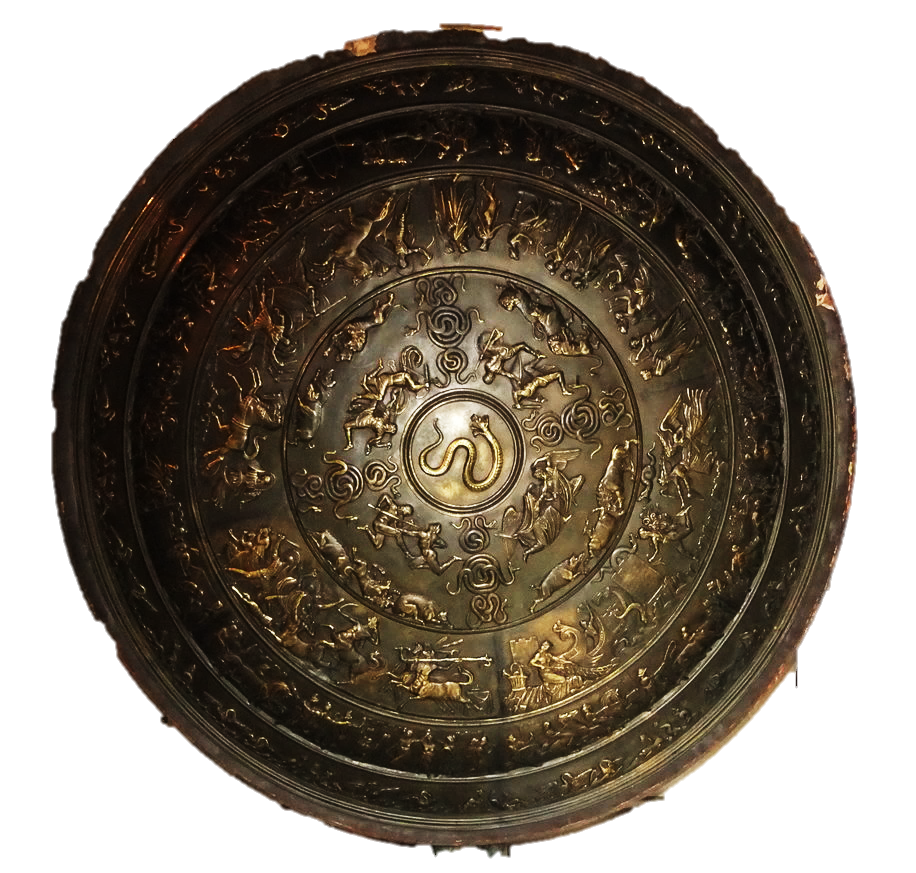 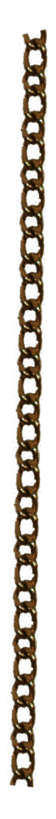 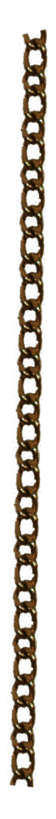 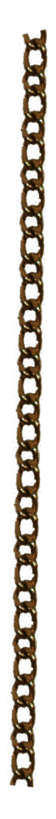 CLICK ON THE CROSSBOW AND WHEN UPWARD IT FLOATSCLICK ON THE BUTTON TO SHOOT OFF ITS BOLTS
HIT THE SHIELD’S CENTRE AS IT SWINGS SLOWLY BY 
THEN MARK YOUR SUCCESS ON THE SHIELDS ON EACH SIDE
FIRST CLICK THE HOURGLASS AND THEN YOU CAN START. 
YOU WILL HAVE JUST TWO MINUTES TO SCORE YOUR TWELVE MARKS
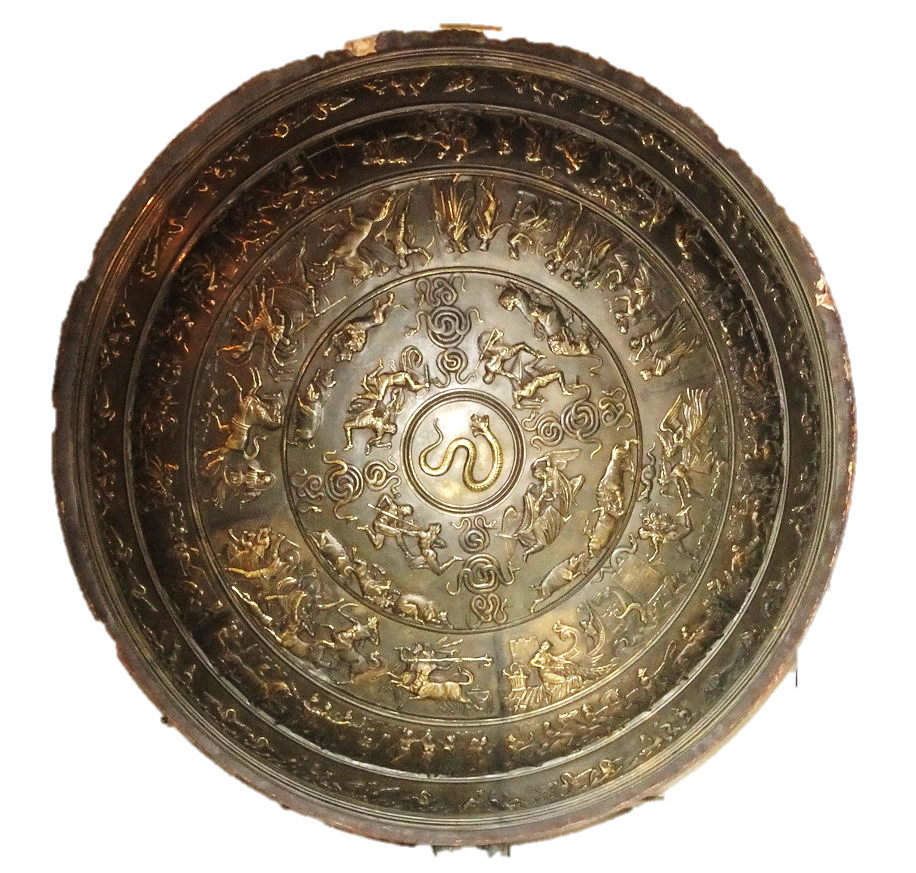 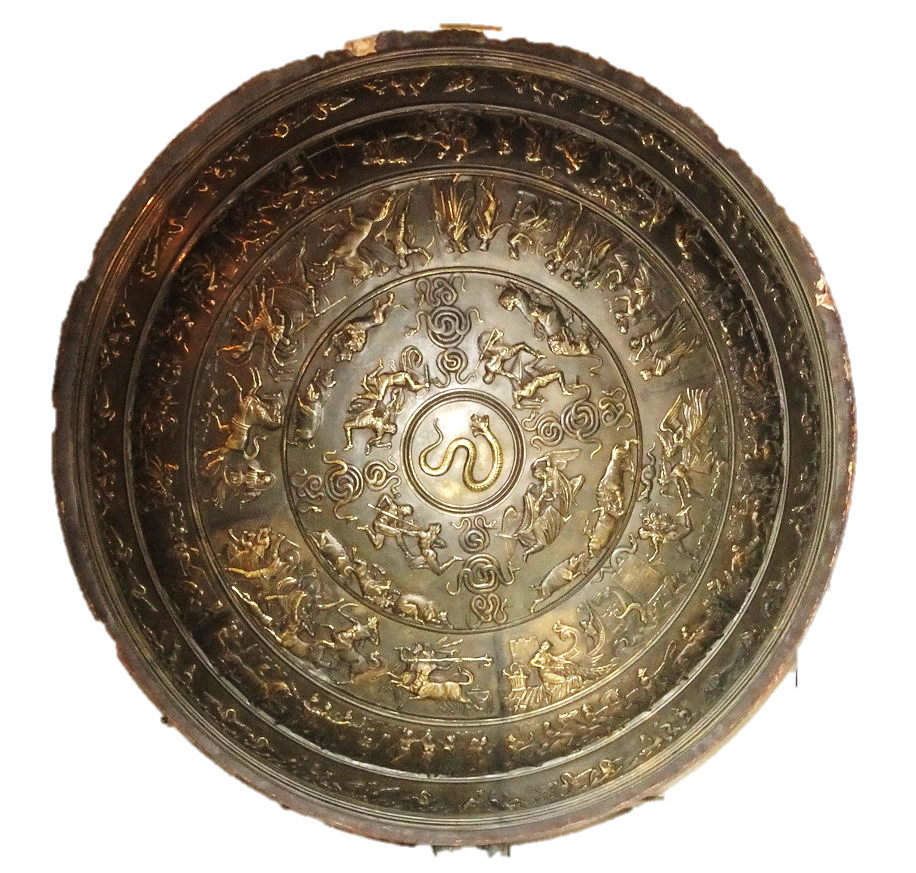 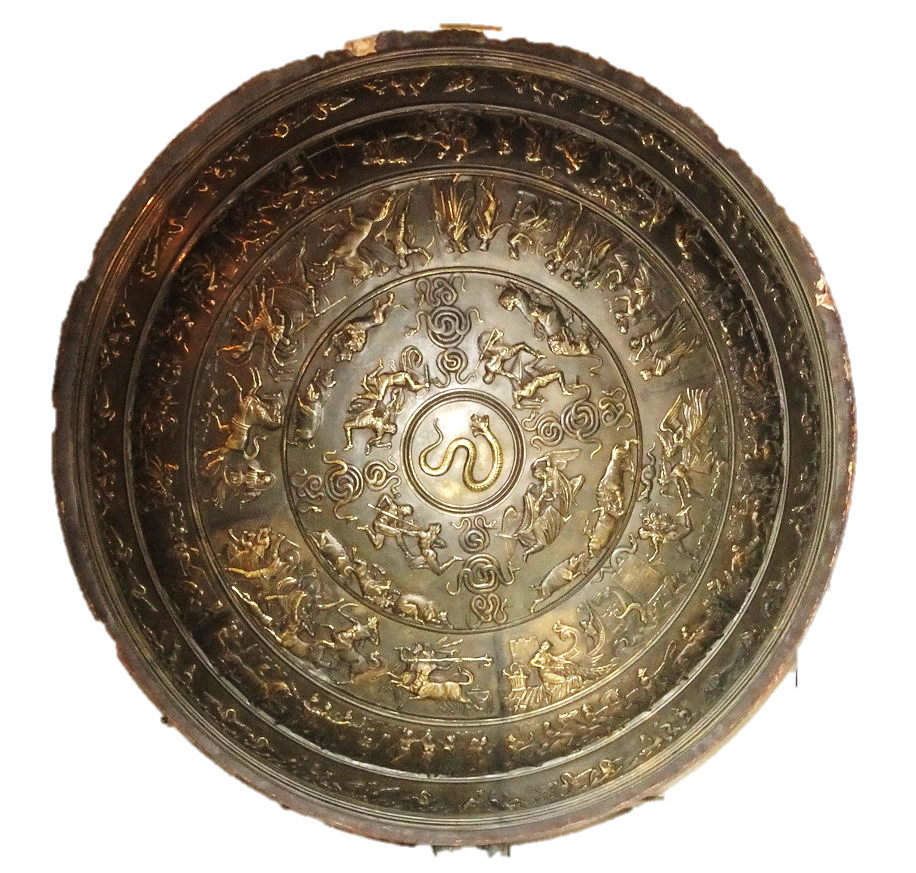 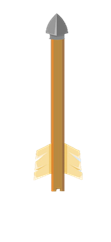 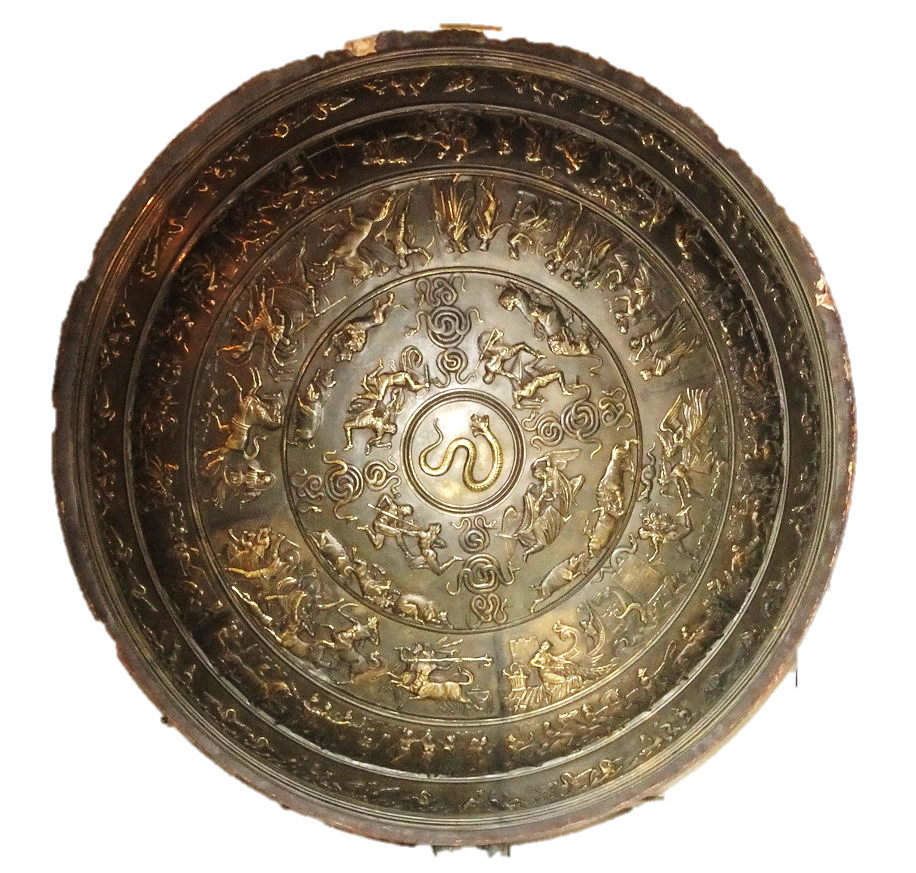 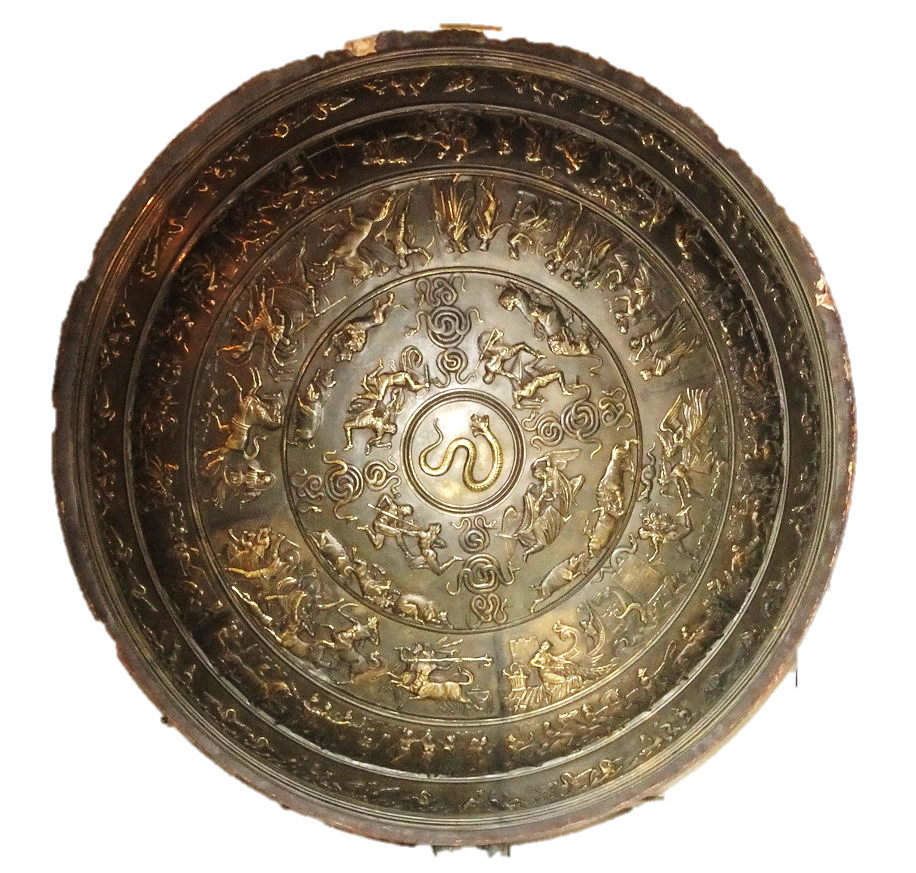 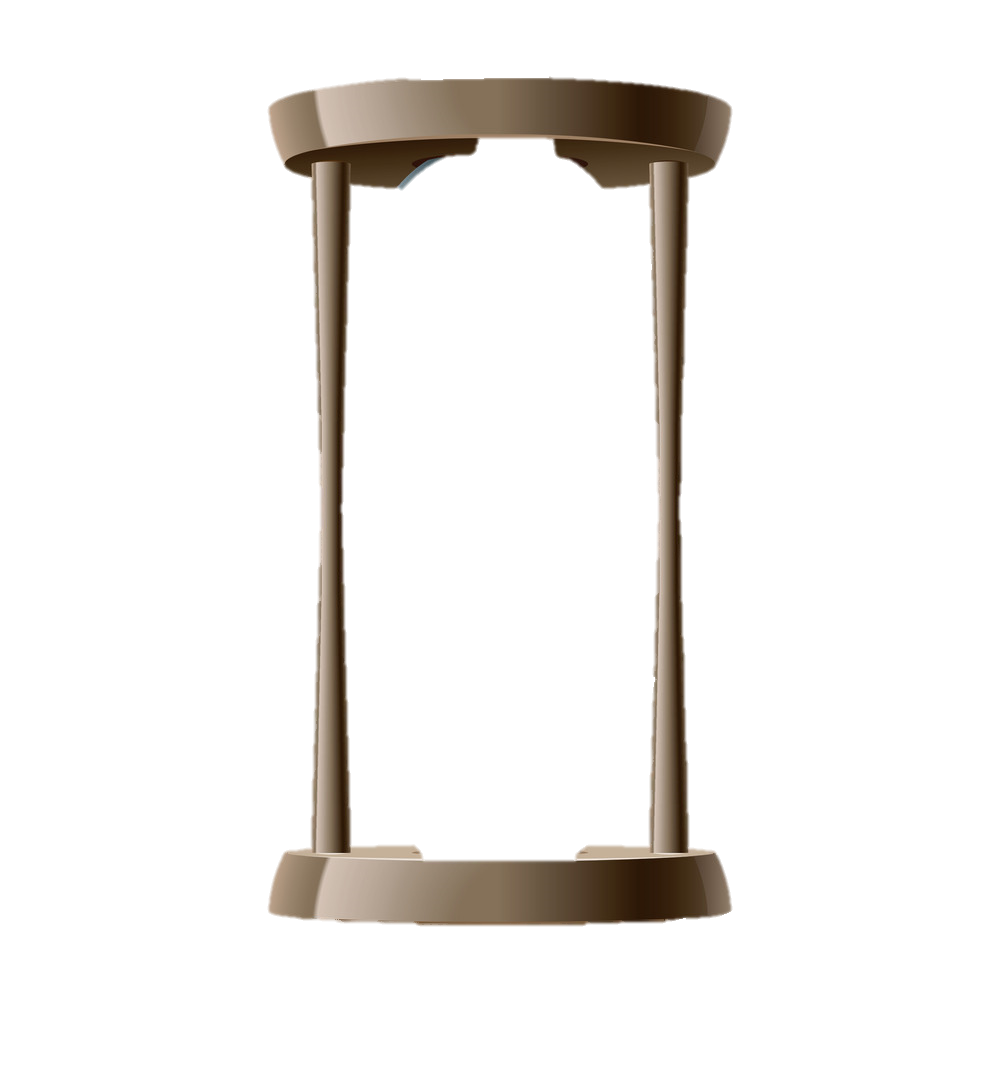 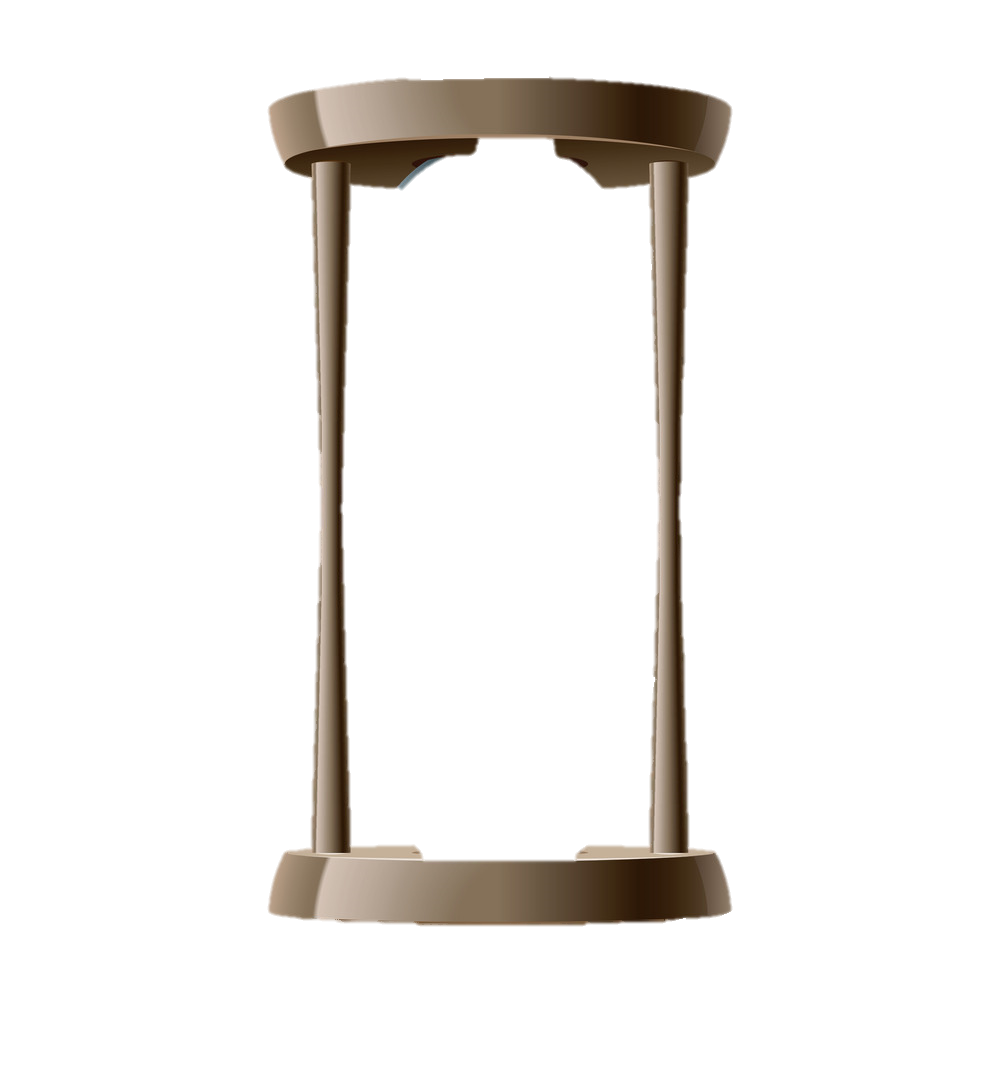 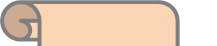 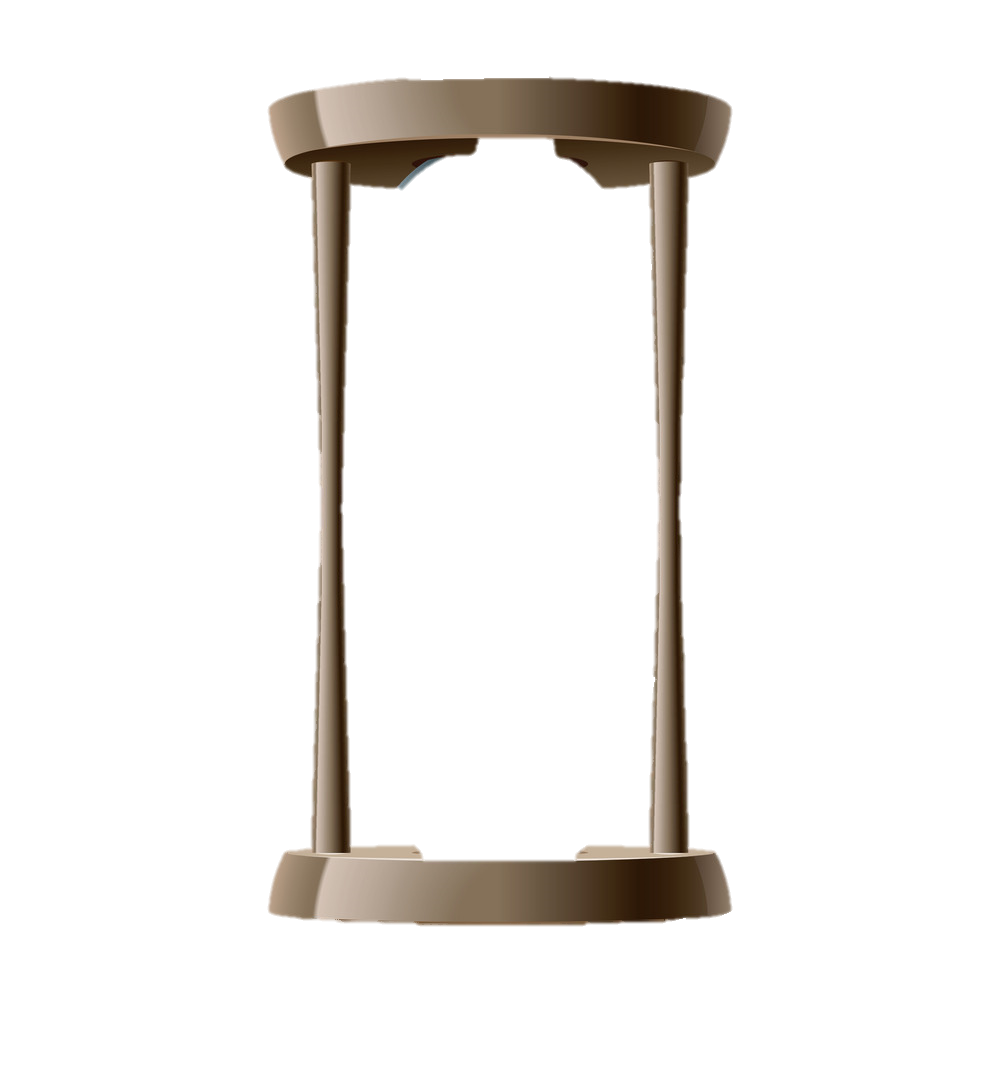 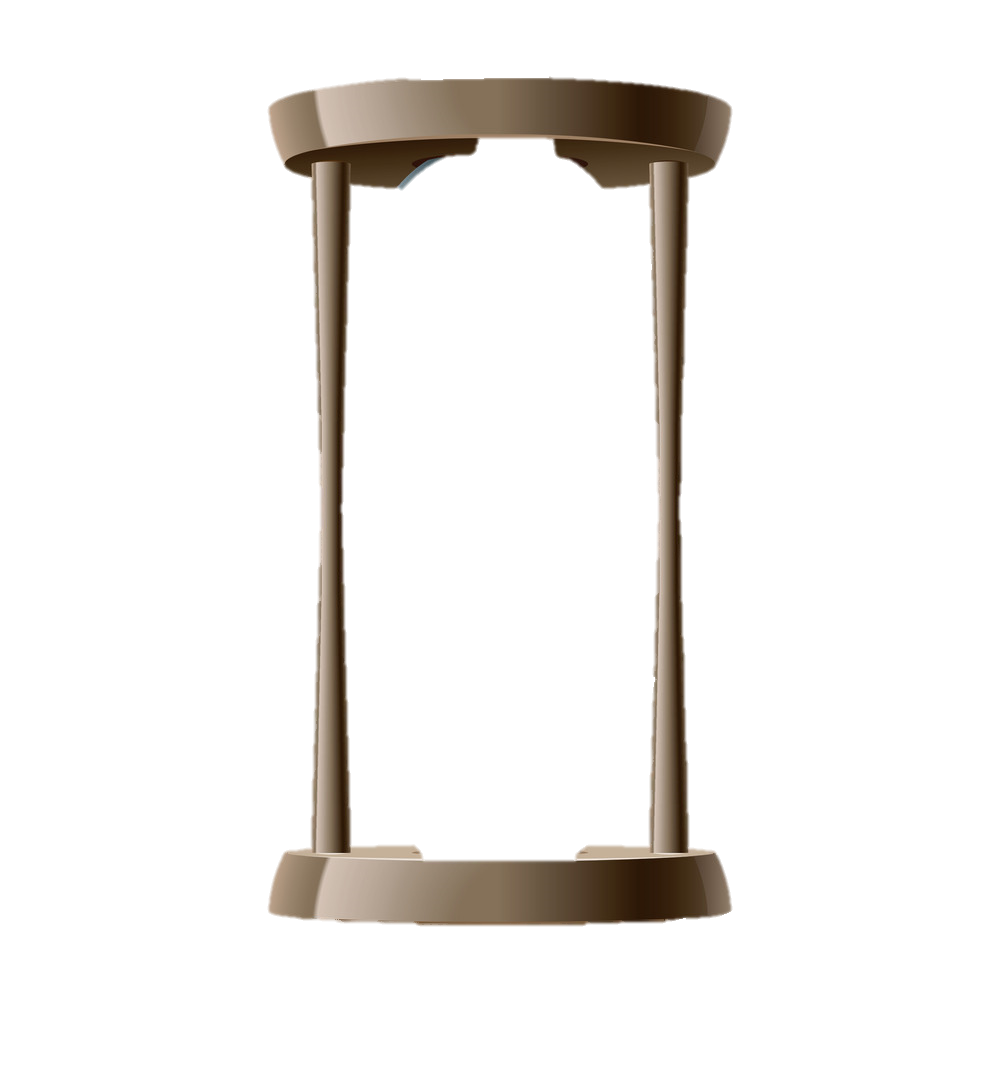 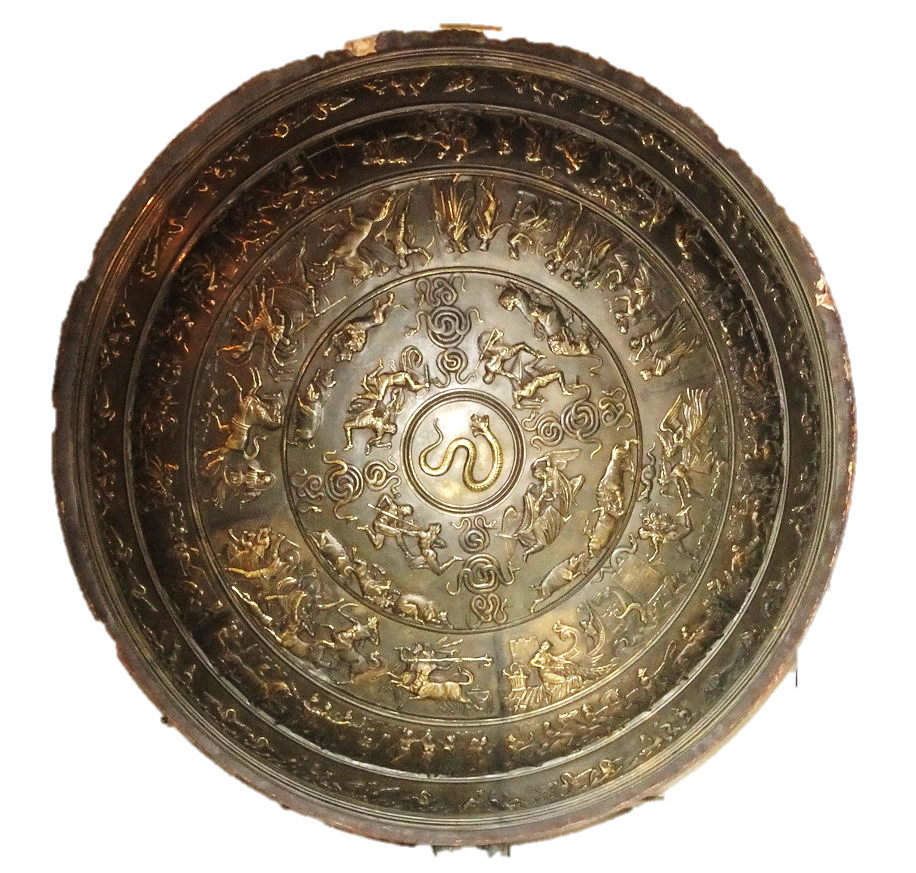 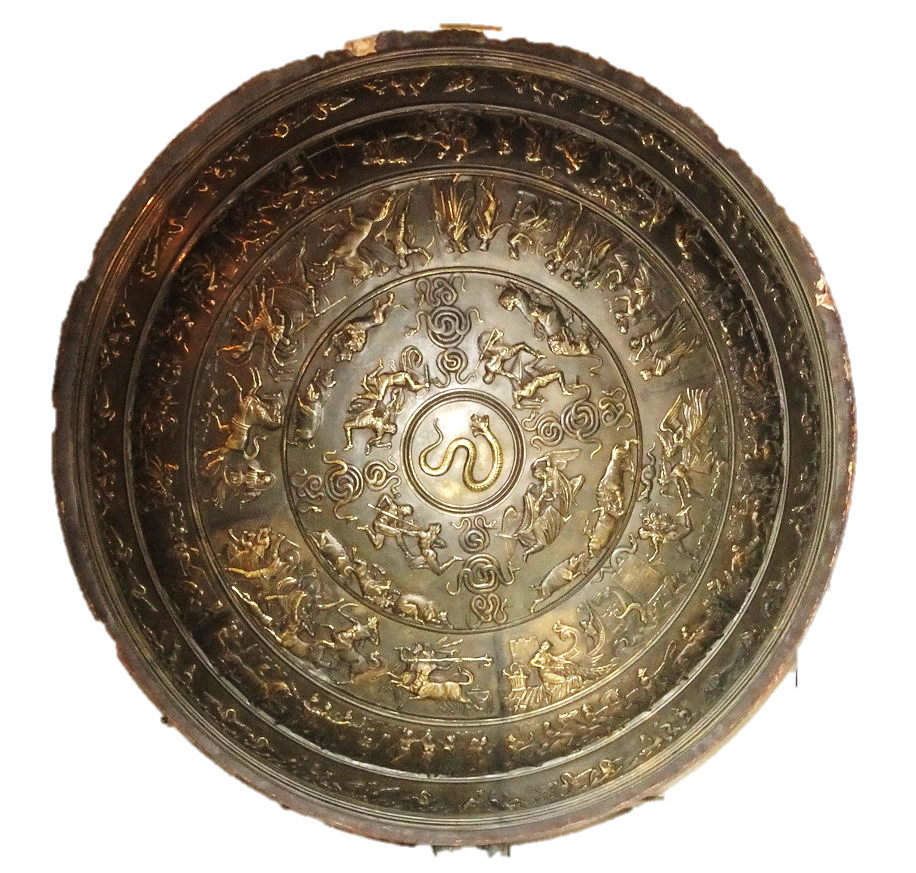 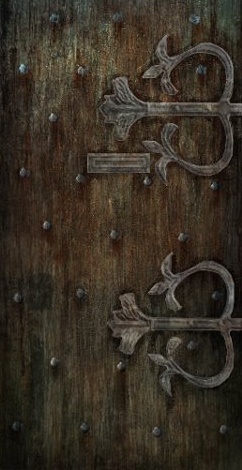 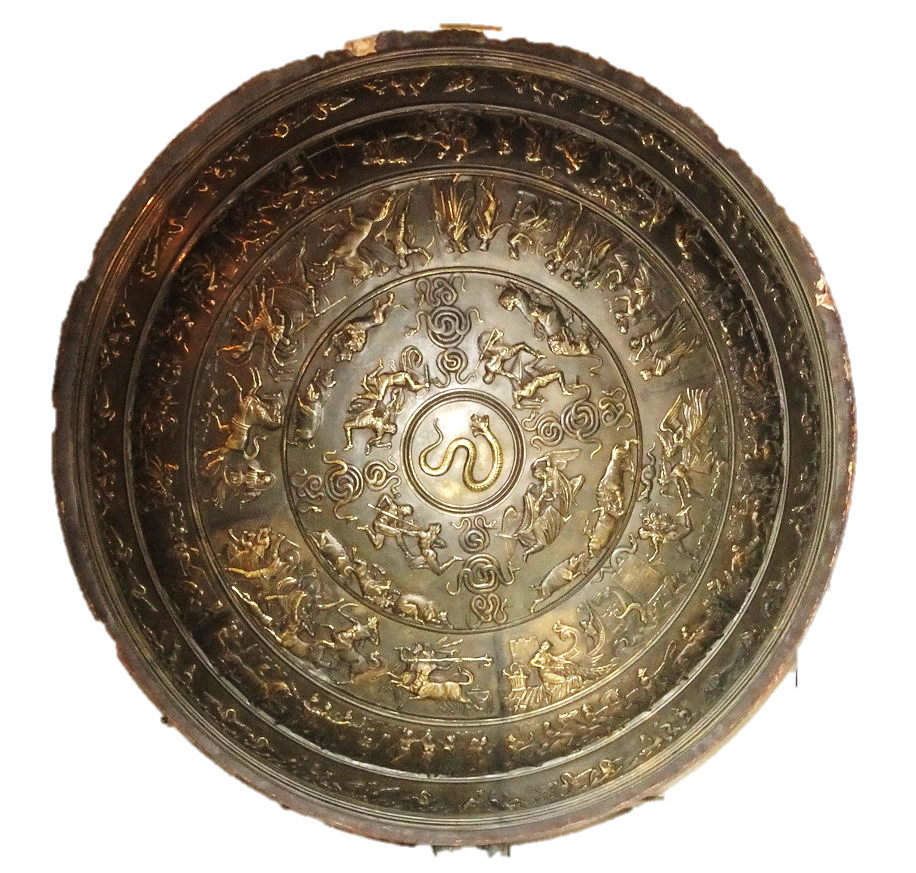 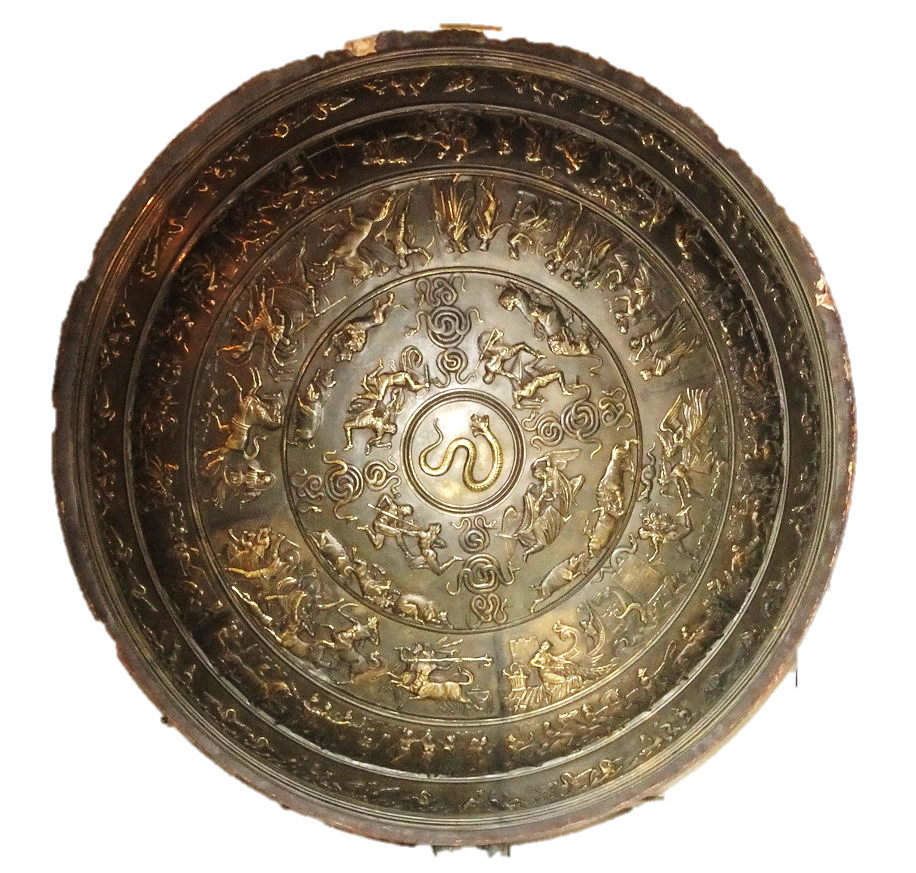 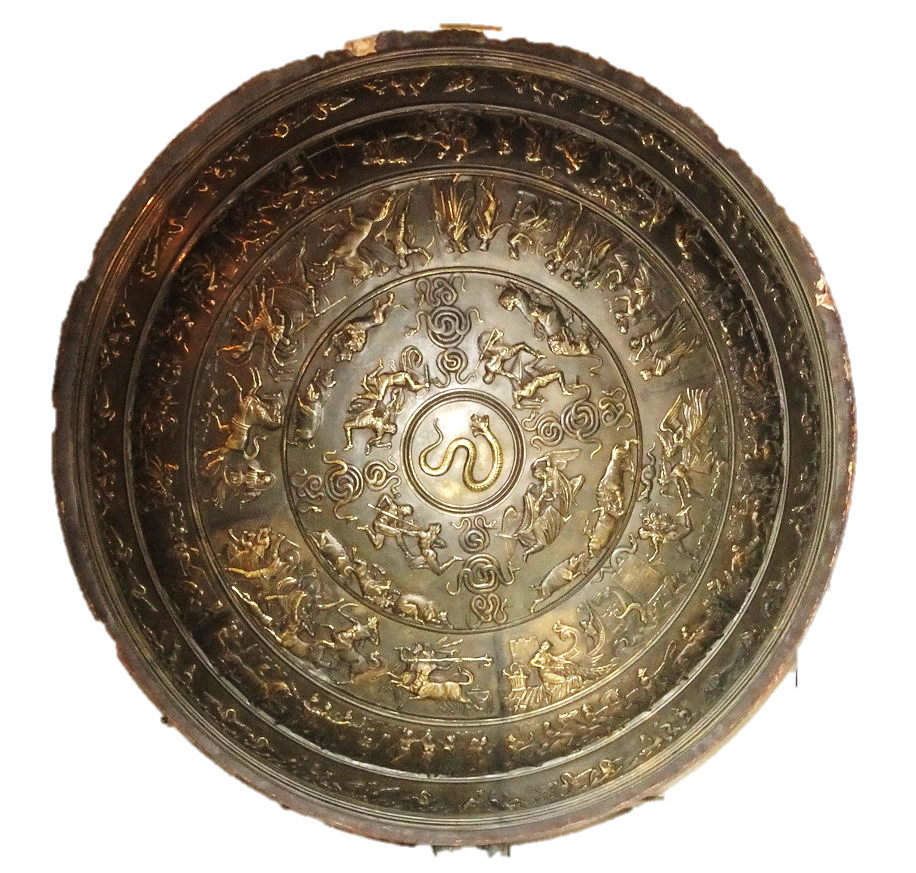 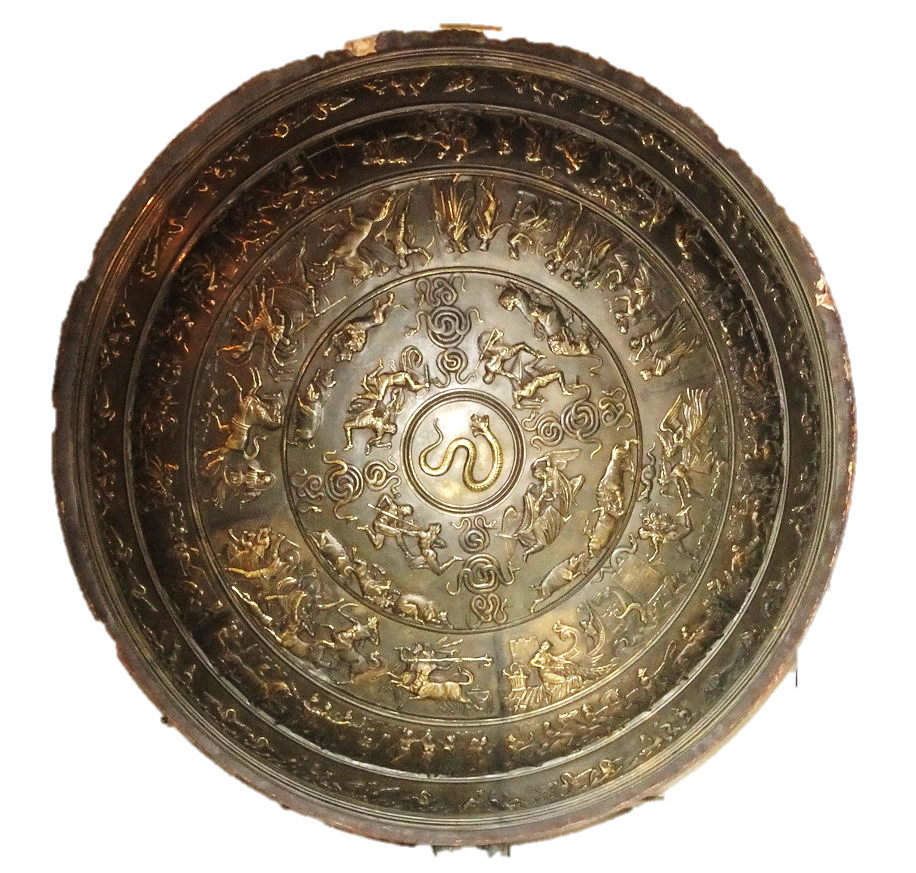 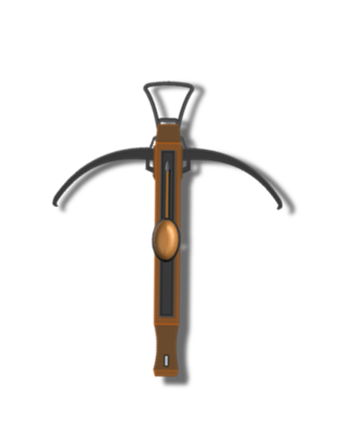 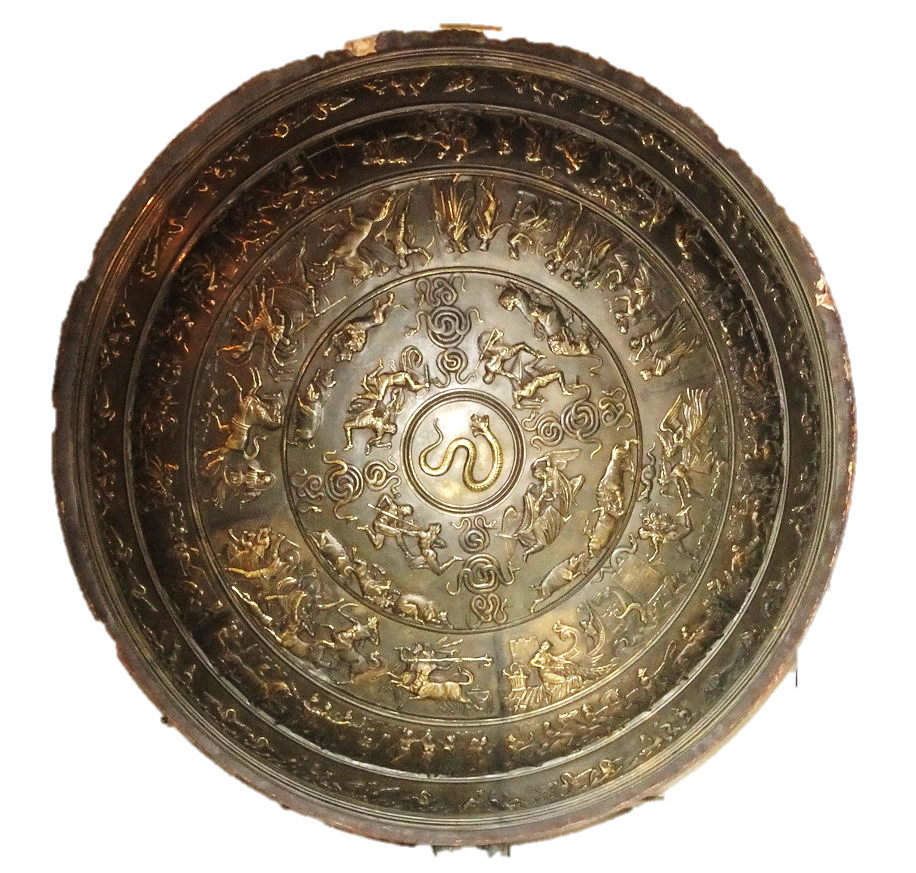 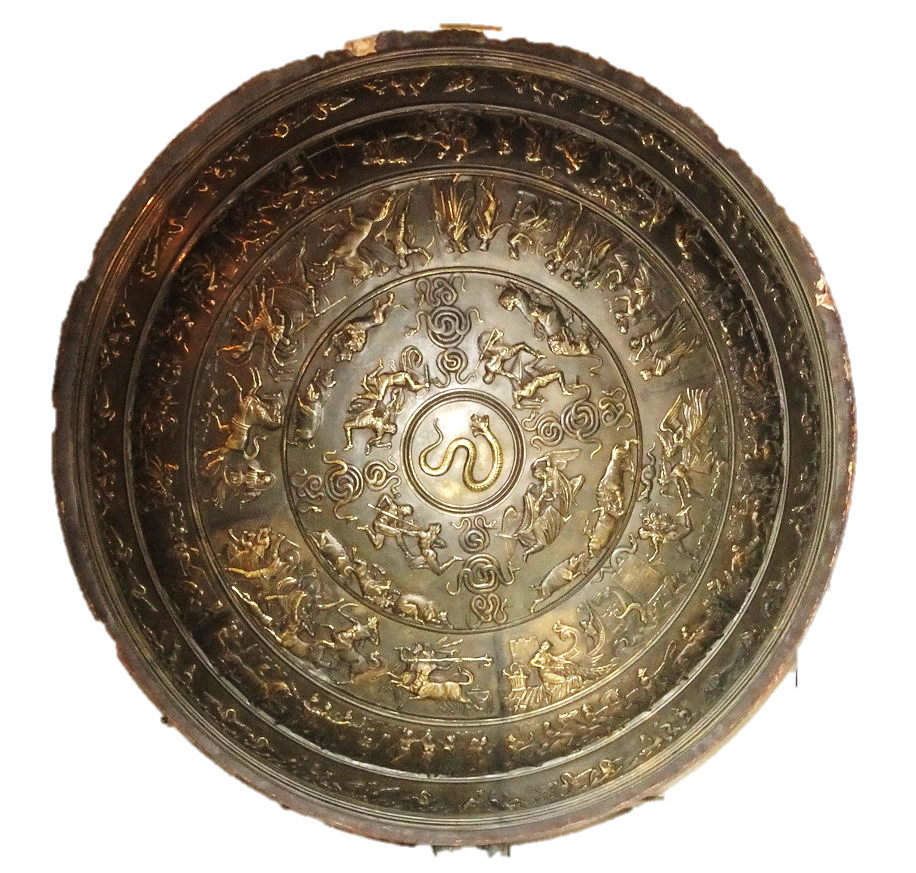 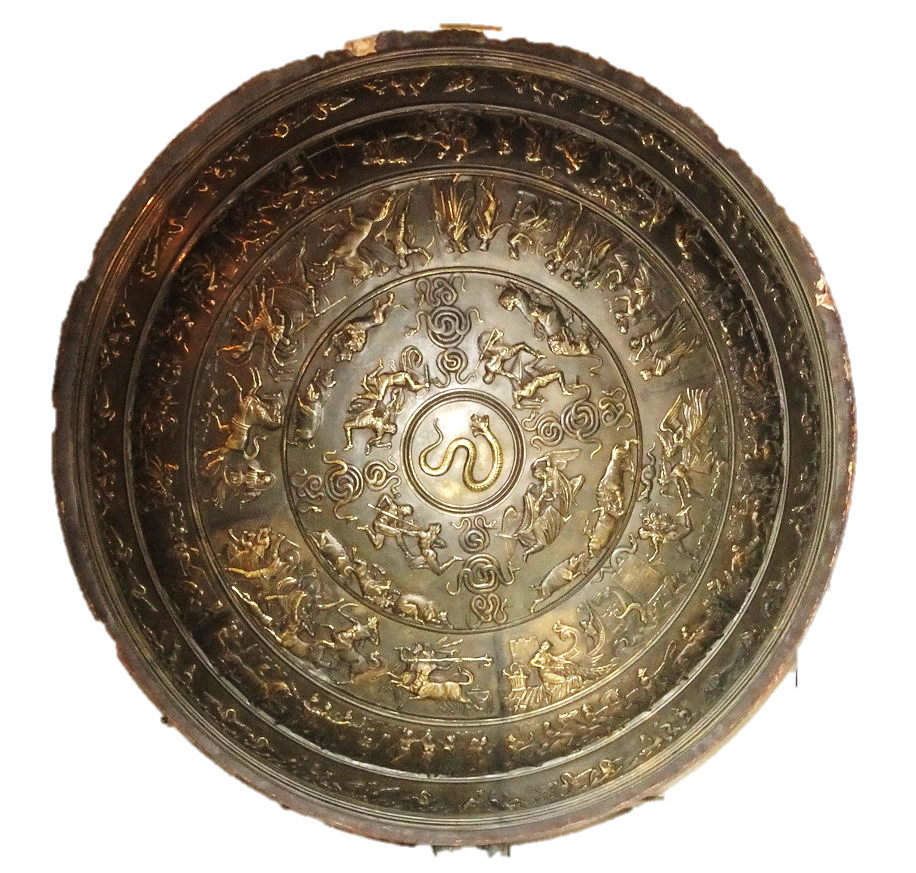 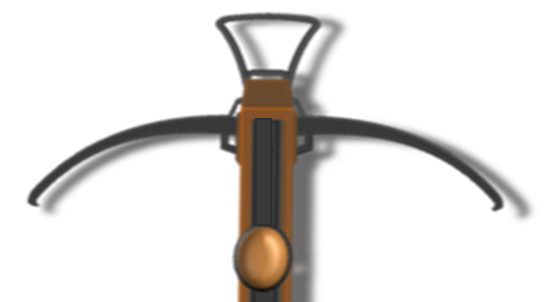 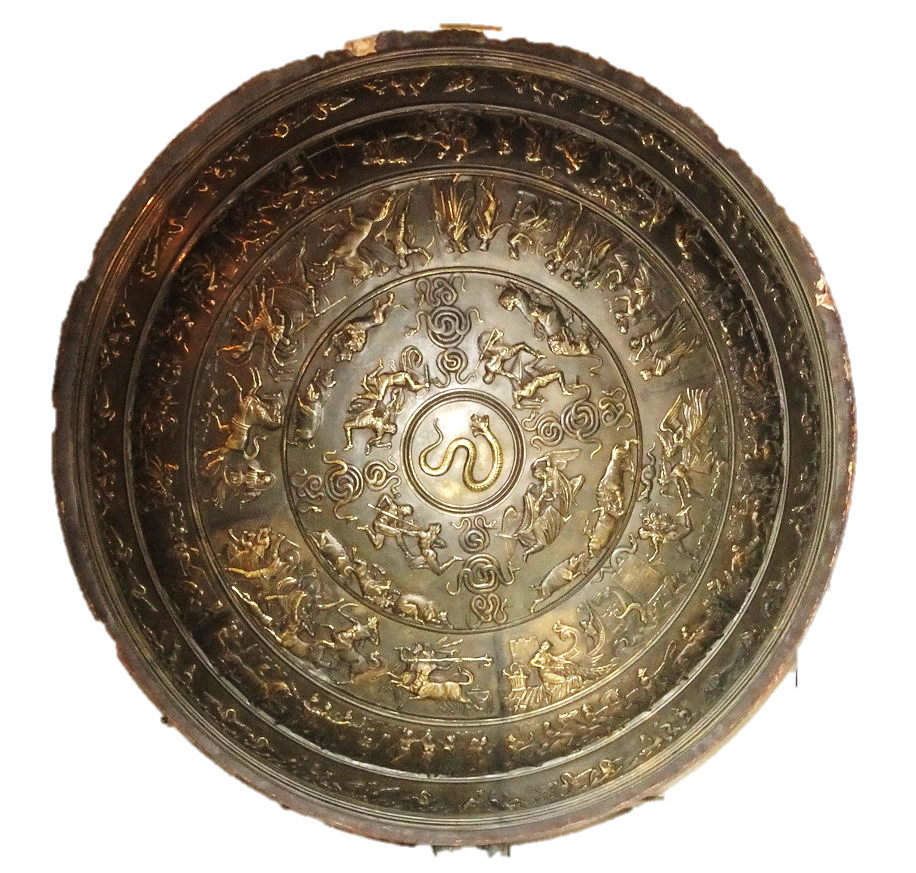 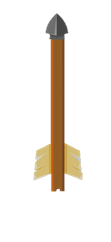 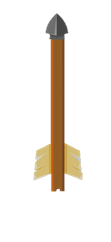 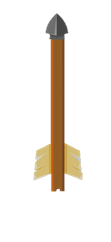 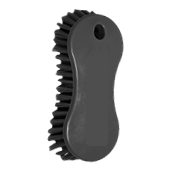 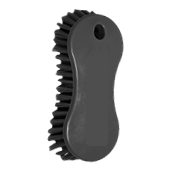 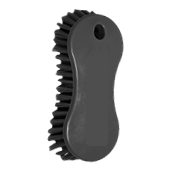 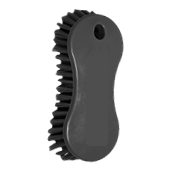 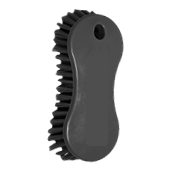 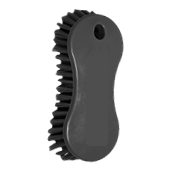 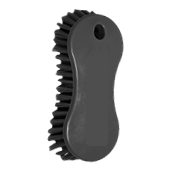 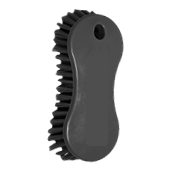 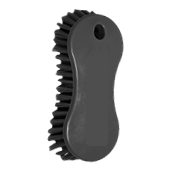 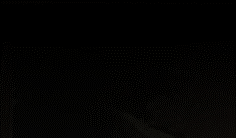 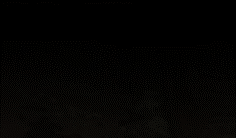 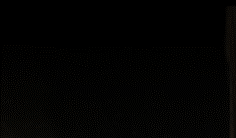 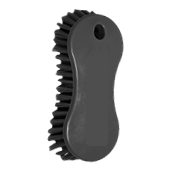 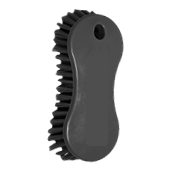 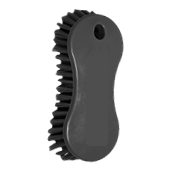 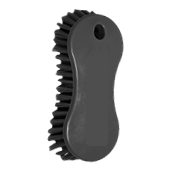 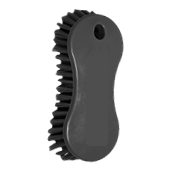 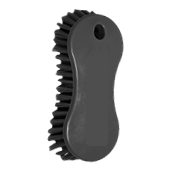 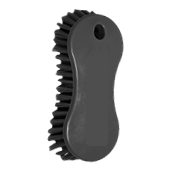 SO HERE YOU HAVE A VERY DARK WALL
COVERED WITH DIRT AND GRIME

YOUR TASK IS NOW TO CLEAN IT
IT SHOULDN’T TAKE MUCH TIME

CLICK YE ON THE MAGIC BRUSH THEN CLICK YE ON THE WALL

KEEP SCRUBBING ‘TIL THE GRIME HAS GONE AND YOU CAN START TO SEE YOUR REWARD
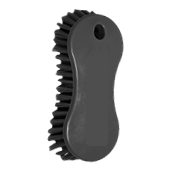 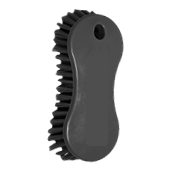 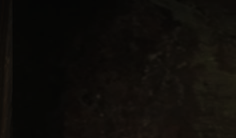 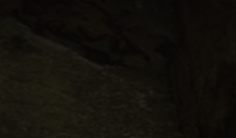 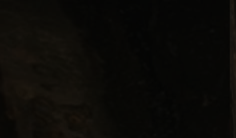 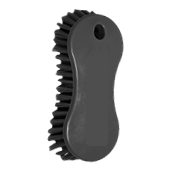 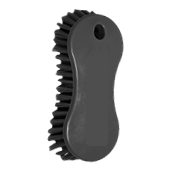 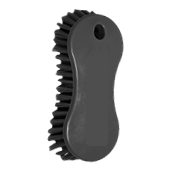 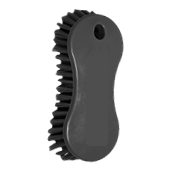 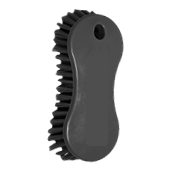 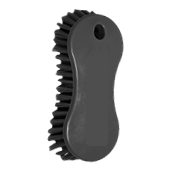 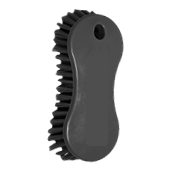 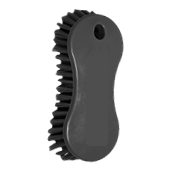 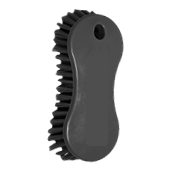 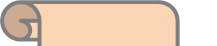 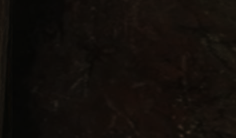 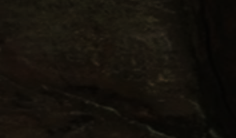 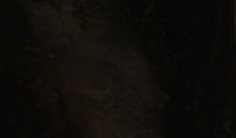 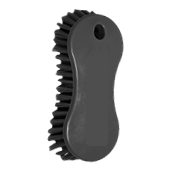 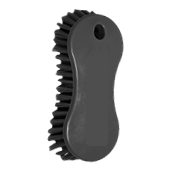 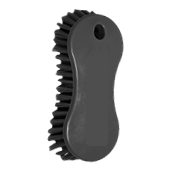 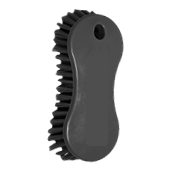 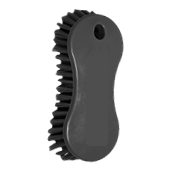 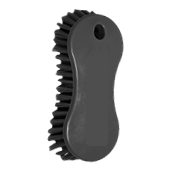 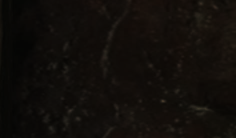 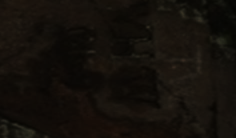 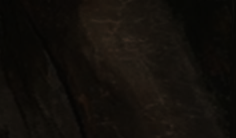 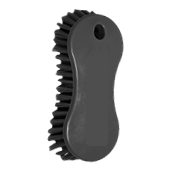 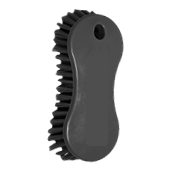 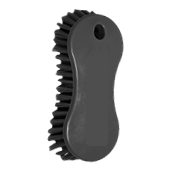 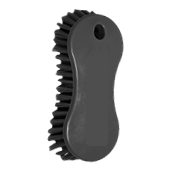 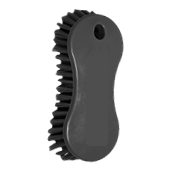 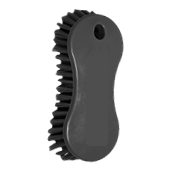 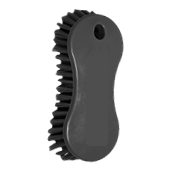 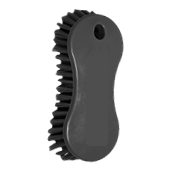 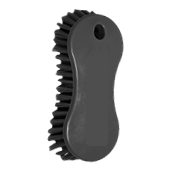 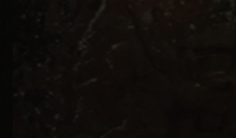 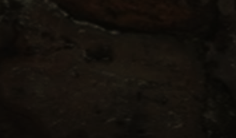 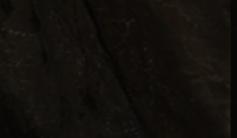 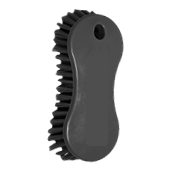 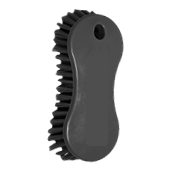 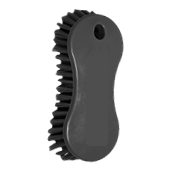 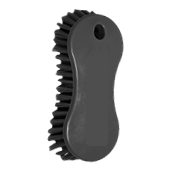 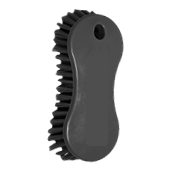 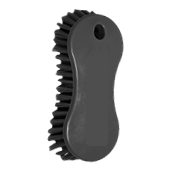 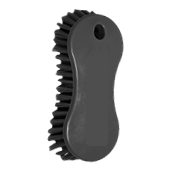 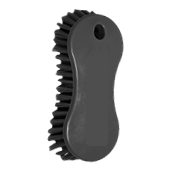 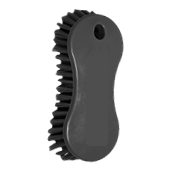 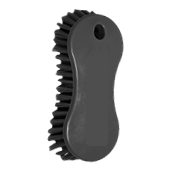 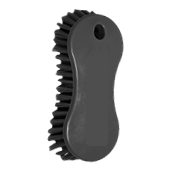 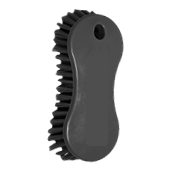 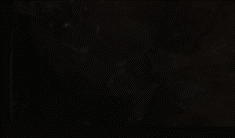 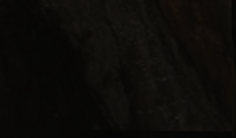 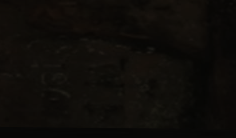 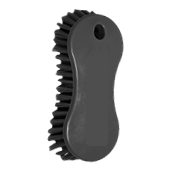 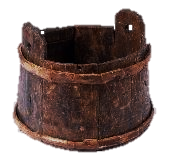 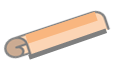 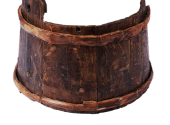 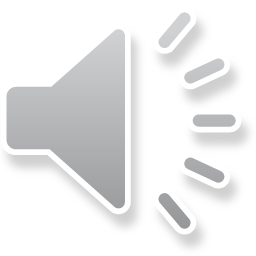 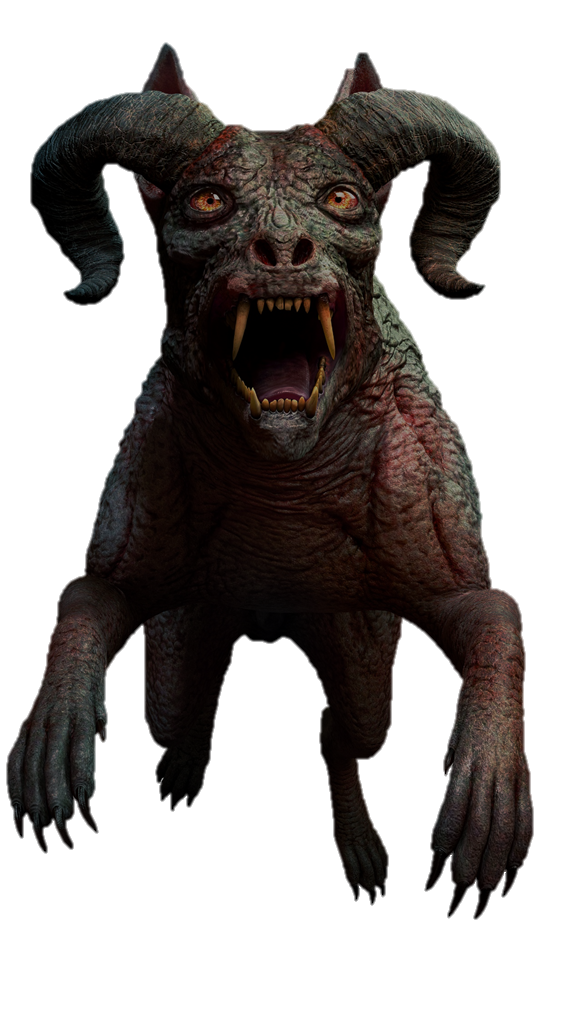 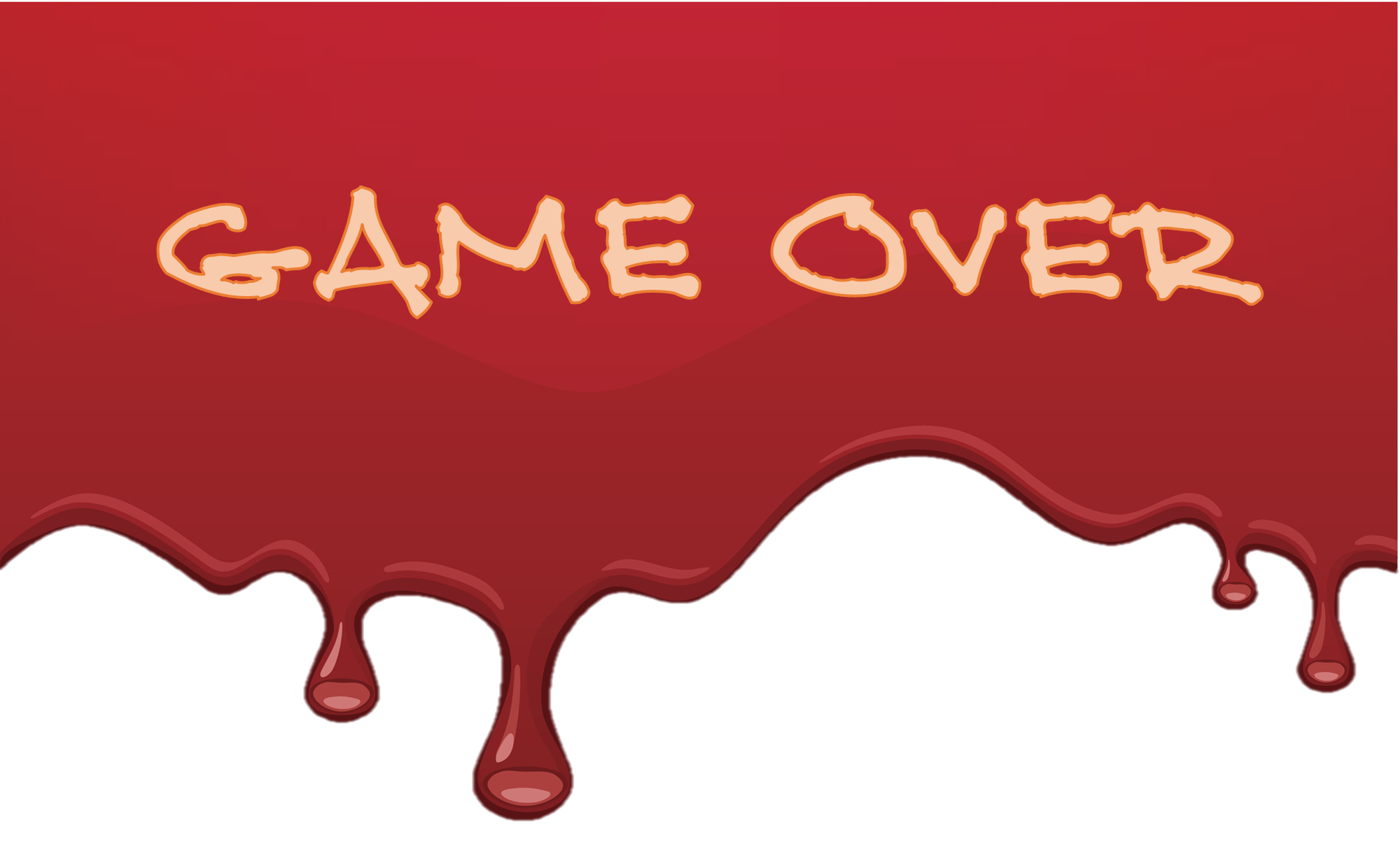 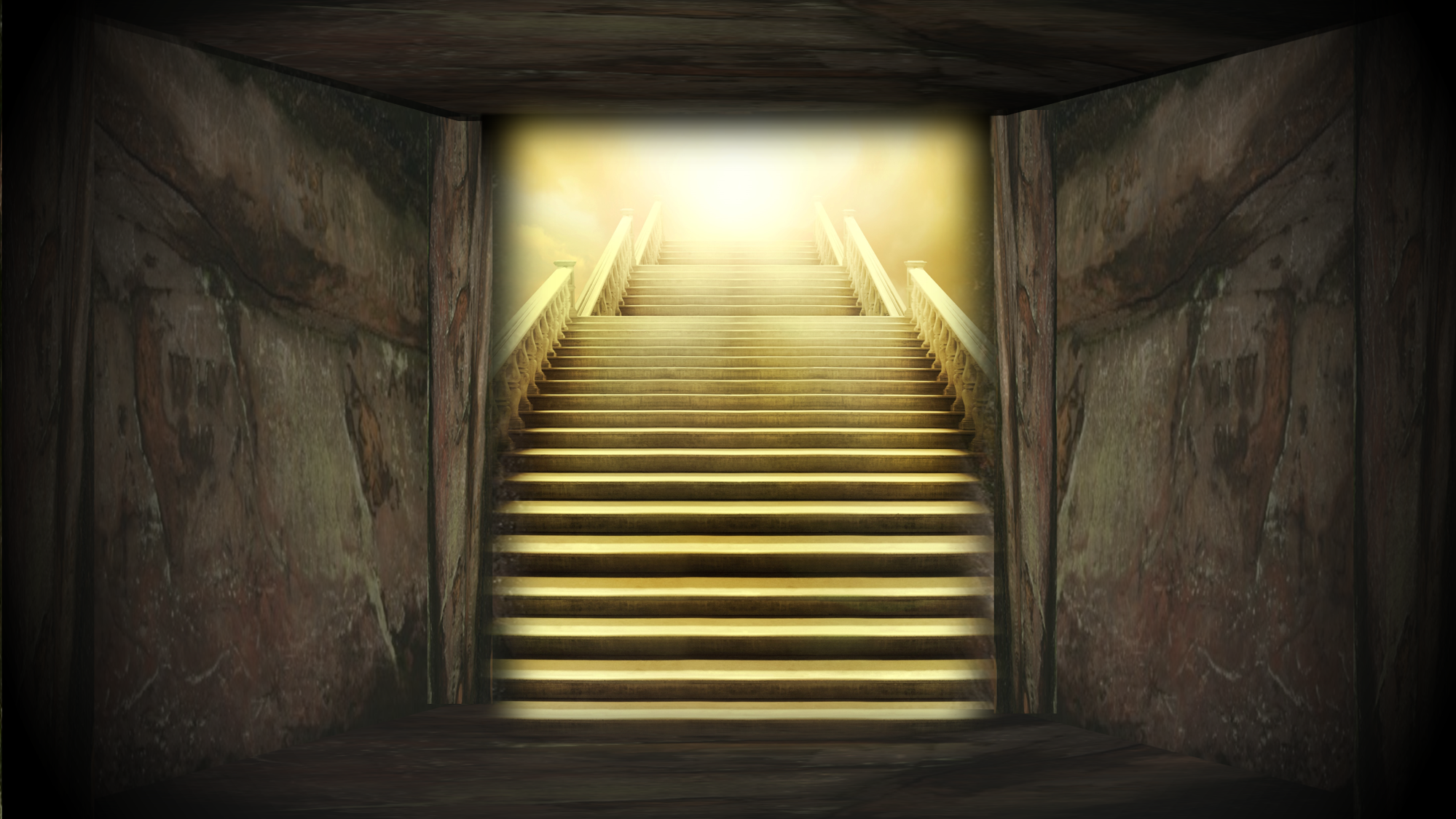 SO HERE’S THE GOLDEN STAIRCASE YOU HAVE ALMOST REACHED THE END 
MORE MONSTEROUS THINGS AWAIT YOU THOUGH     AND IT STILL COULD BE ‘THE END’
THESE PROTECT THE GOLDEN KEYS THAT MUST BE CLICKED AND COLLECTED
OBTAIN THEM WITHIN A MINUTE AND THE FINAL KEY SELECTED
(Now click on me, then the hourglass to start)
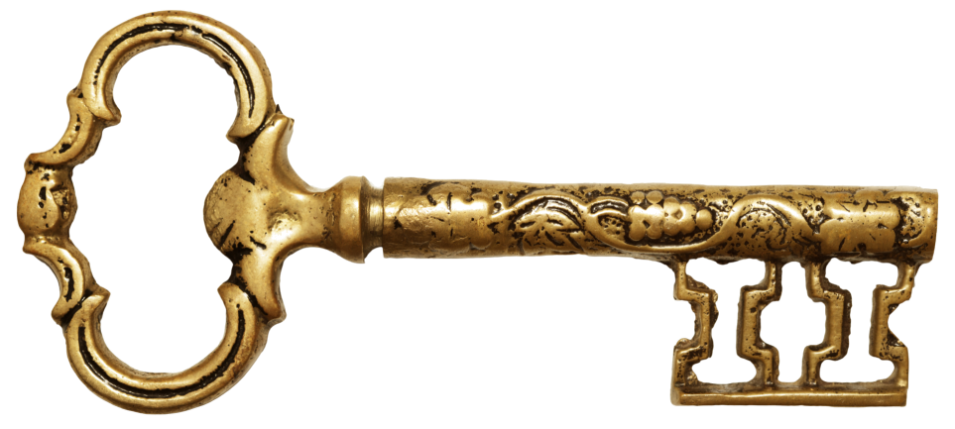 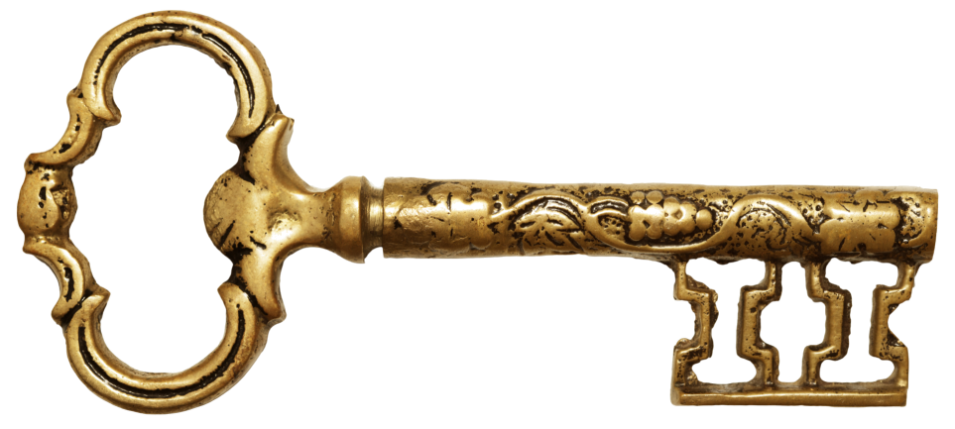 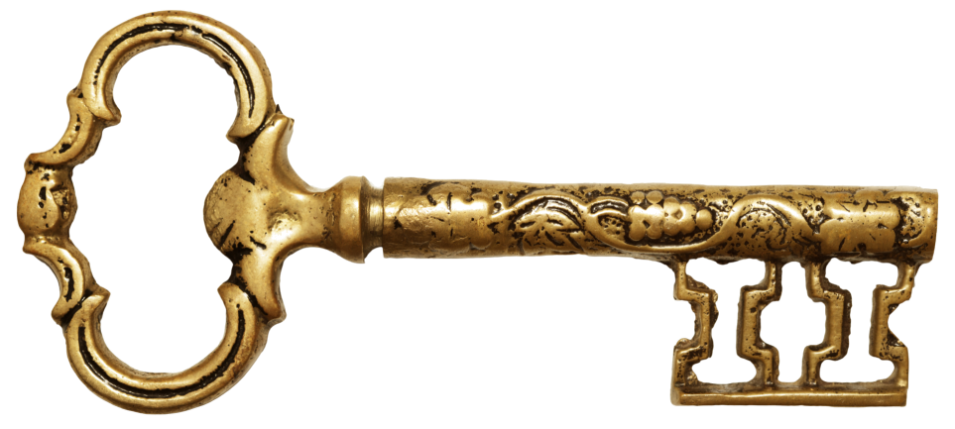 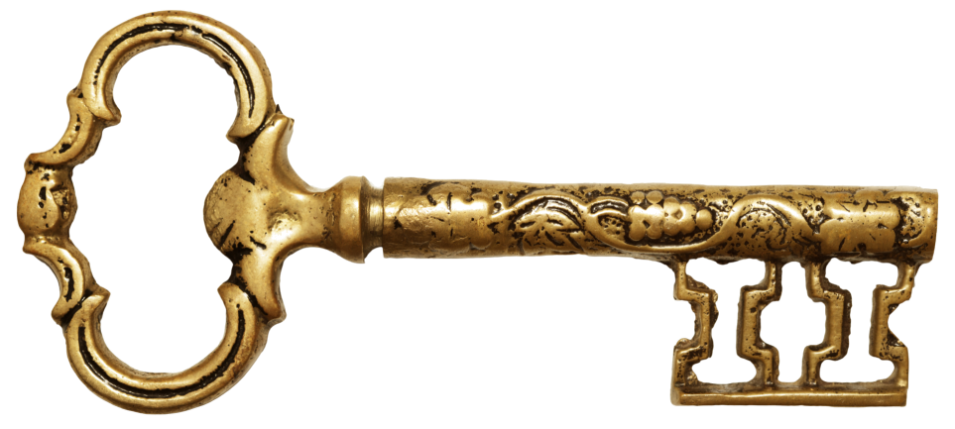 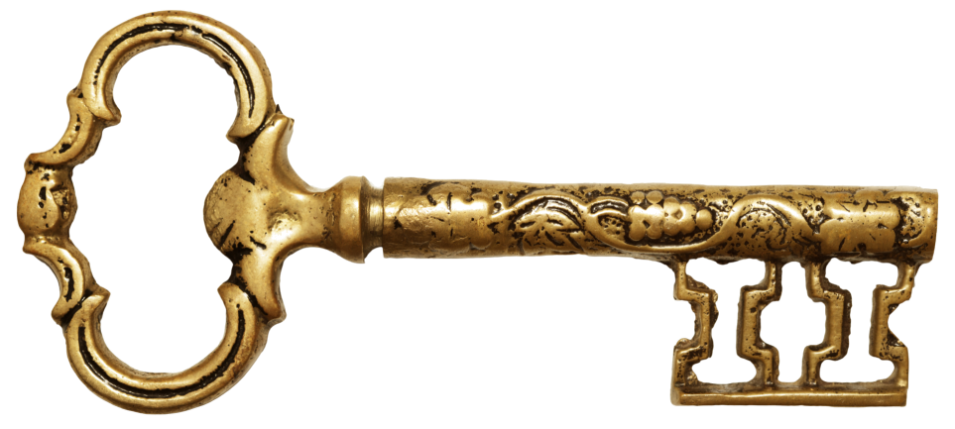 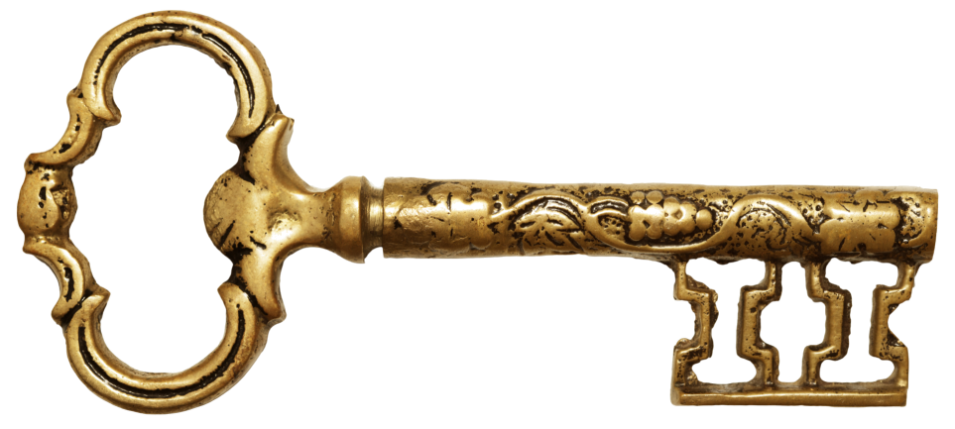 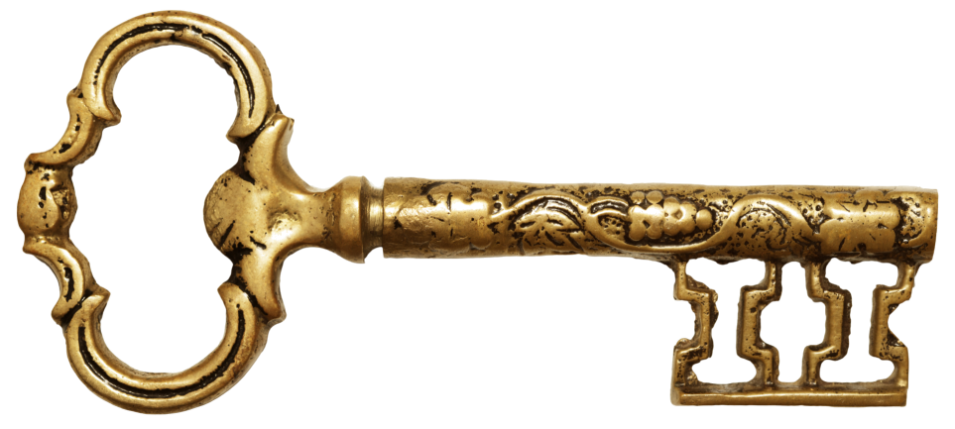 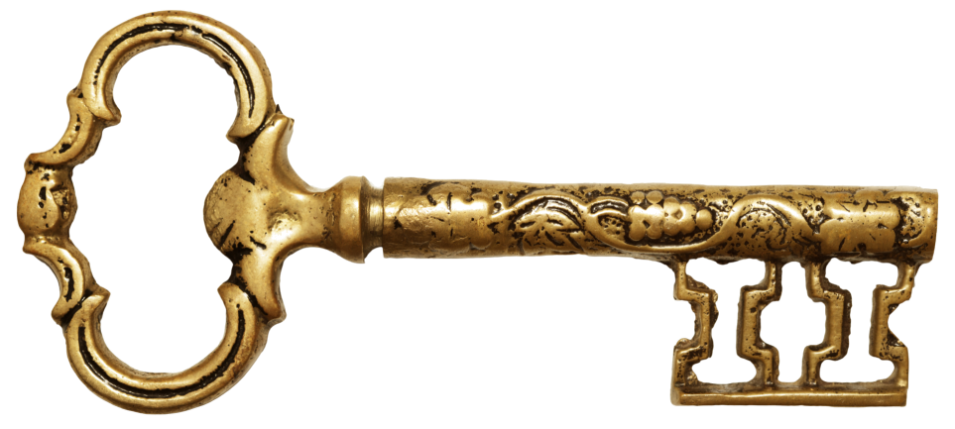 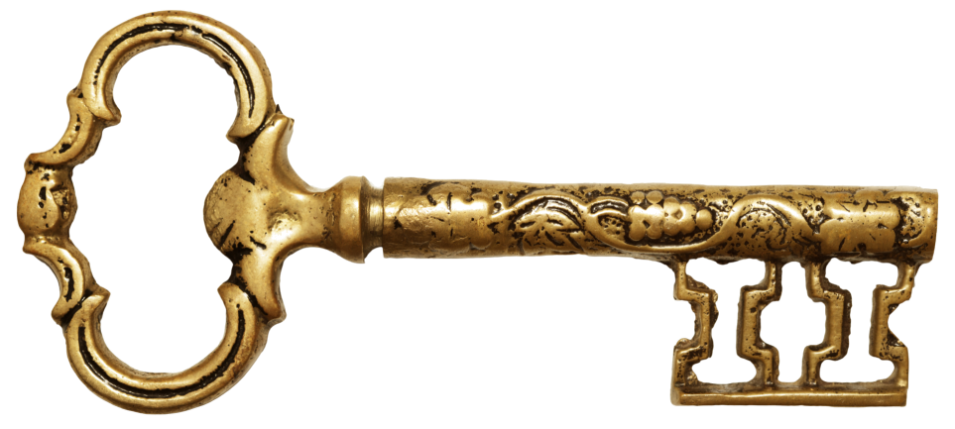 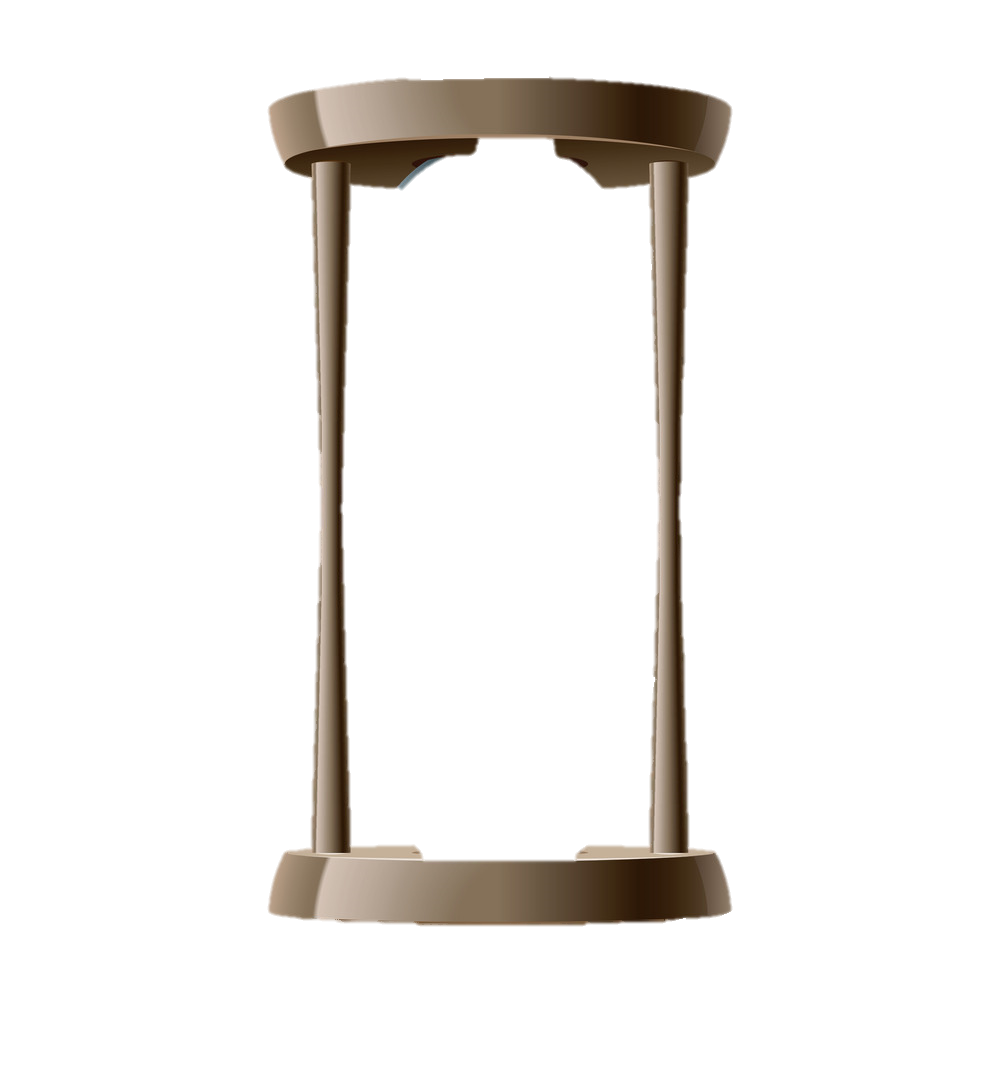 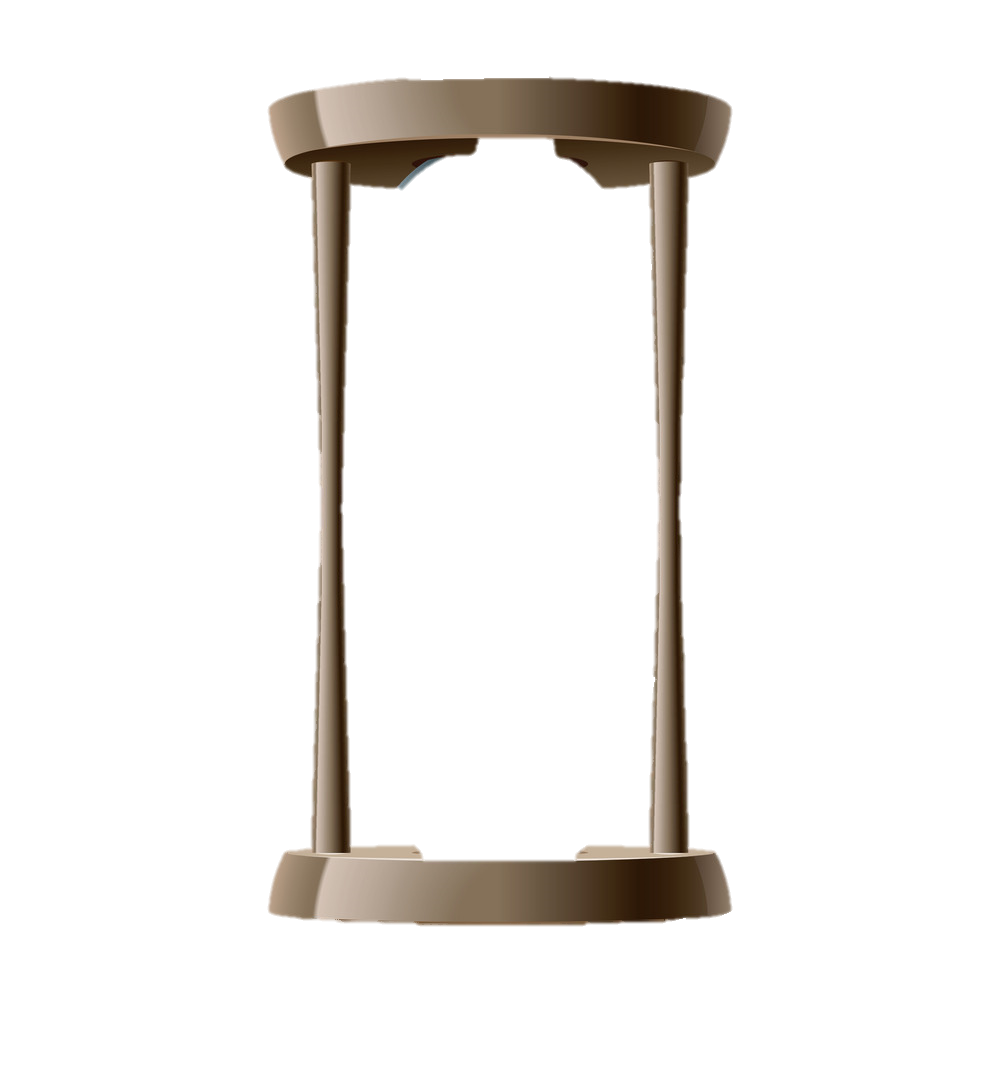 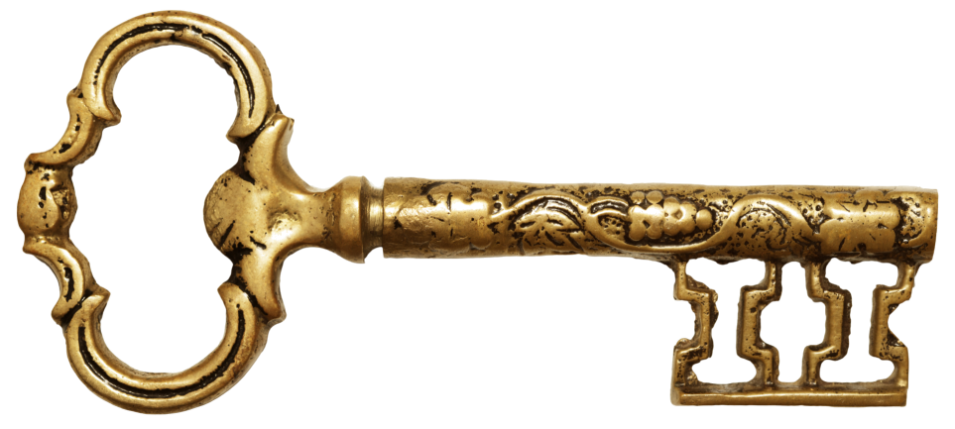 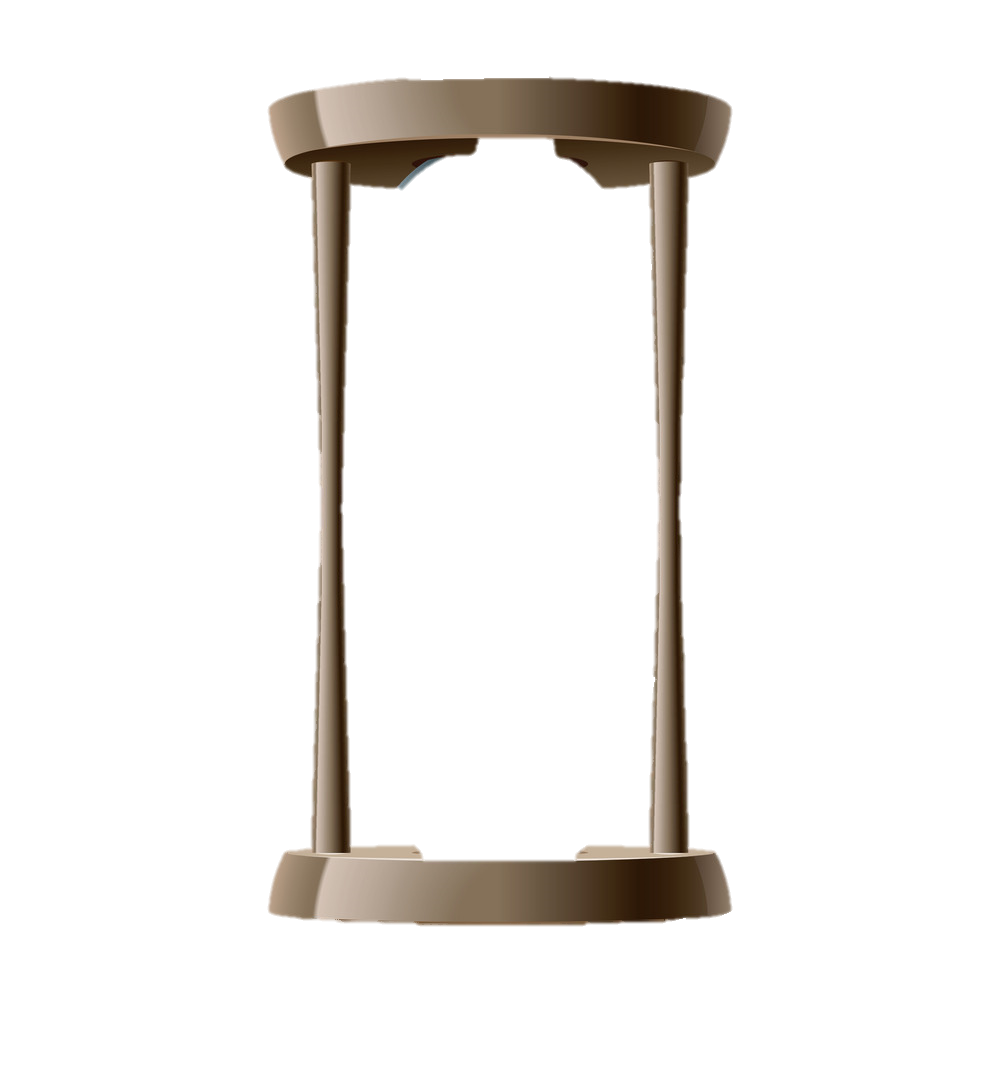 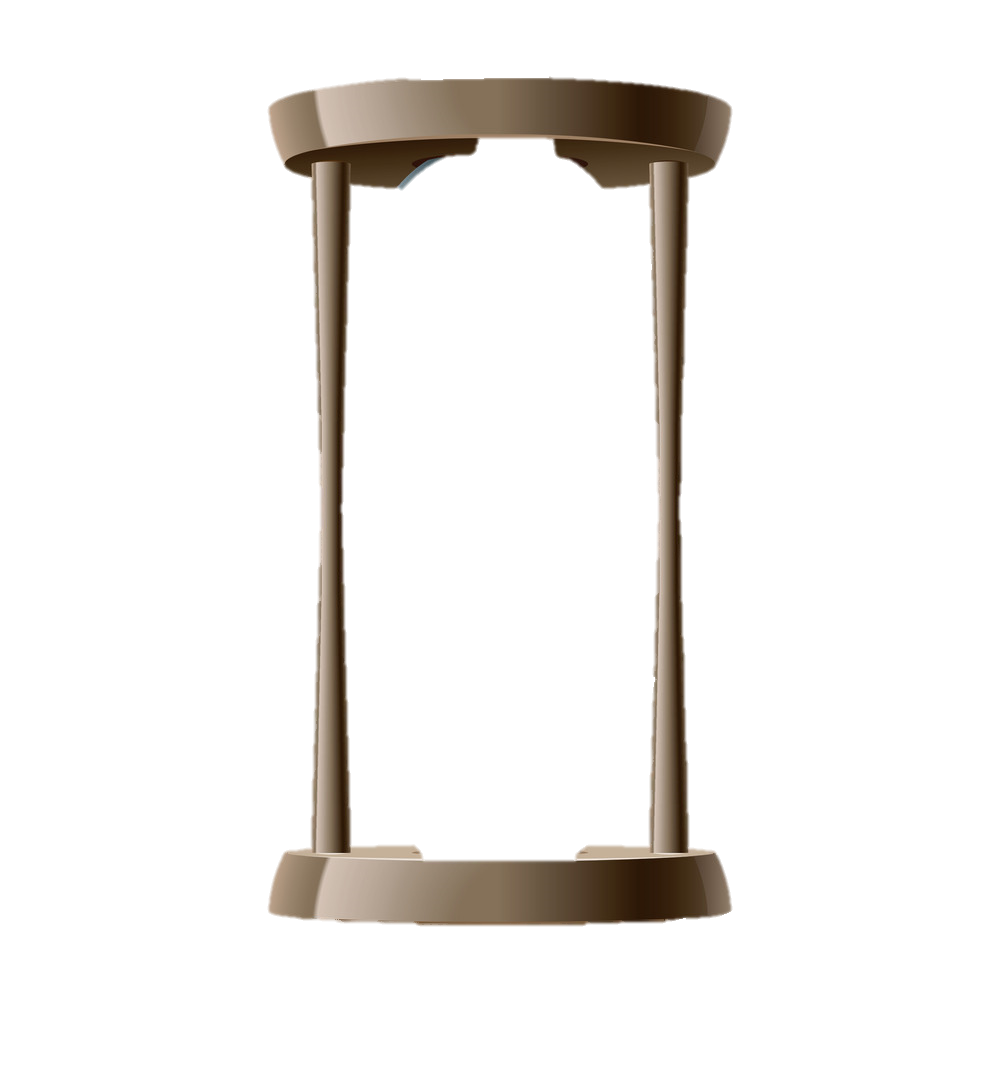 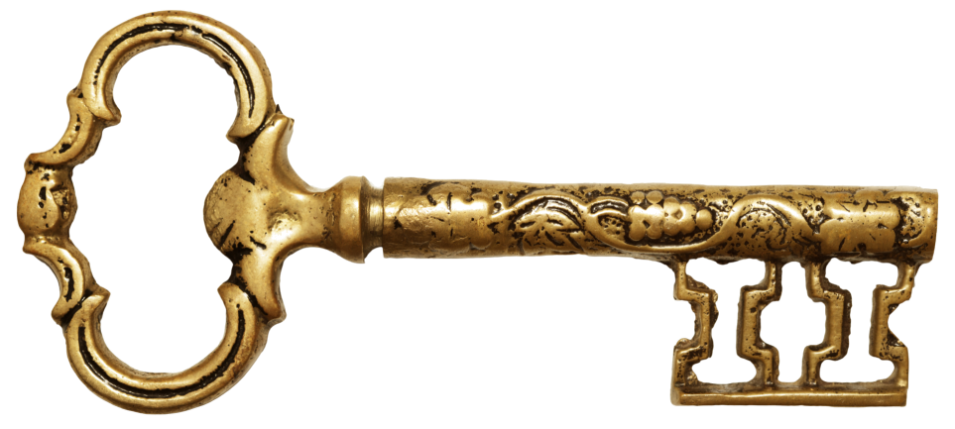 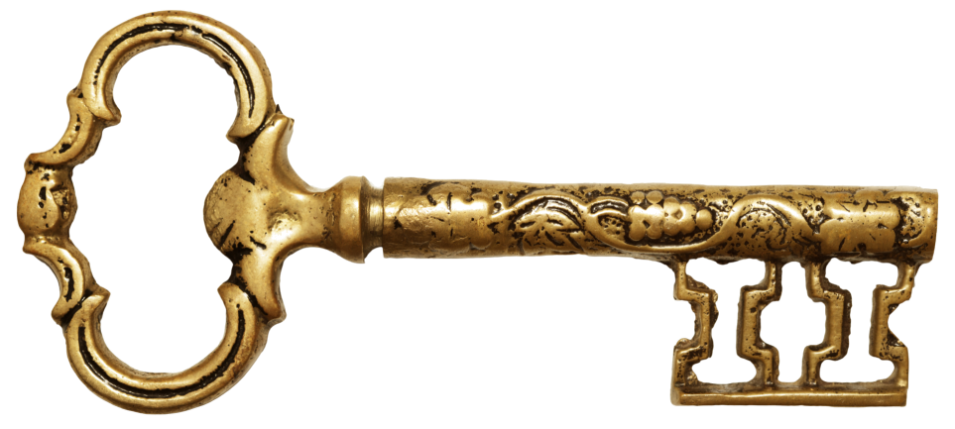 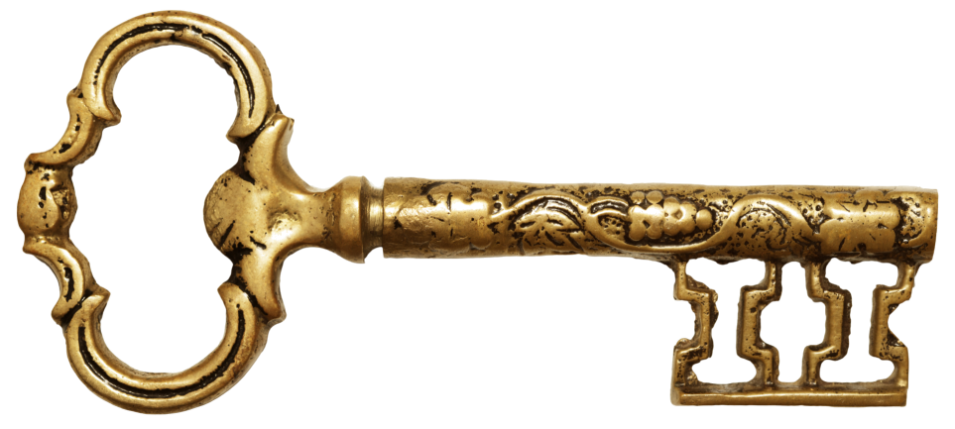 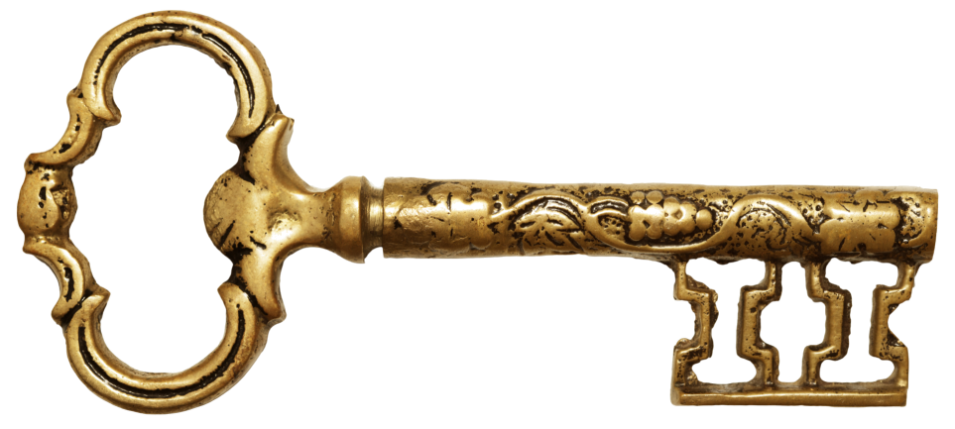 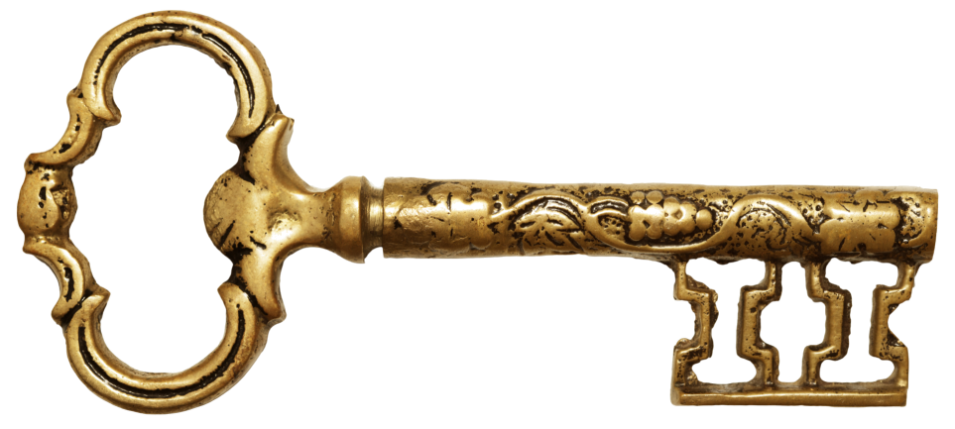 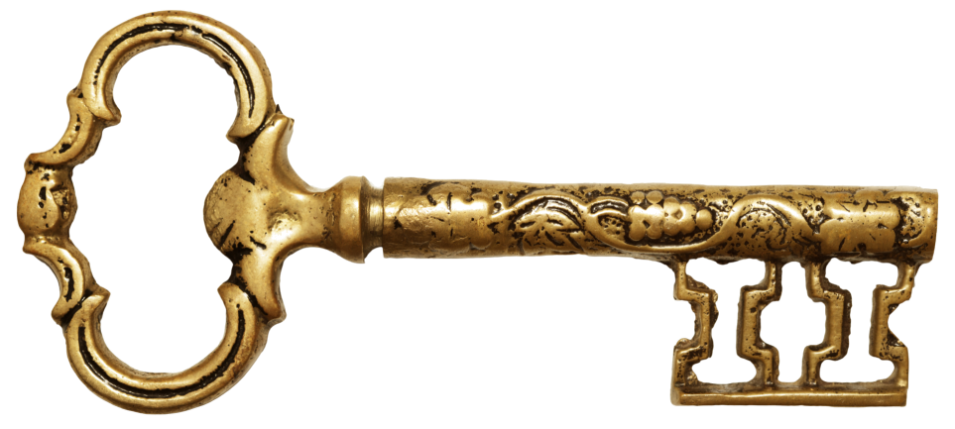 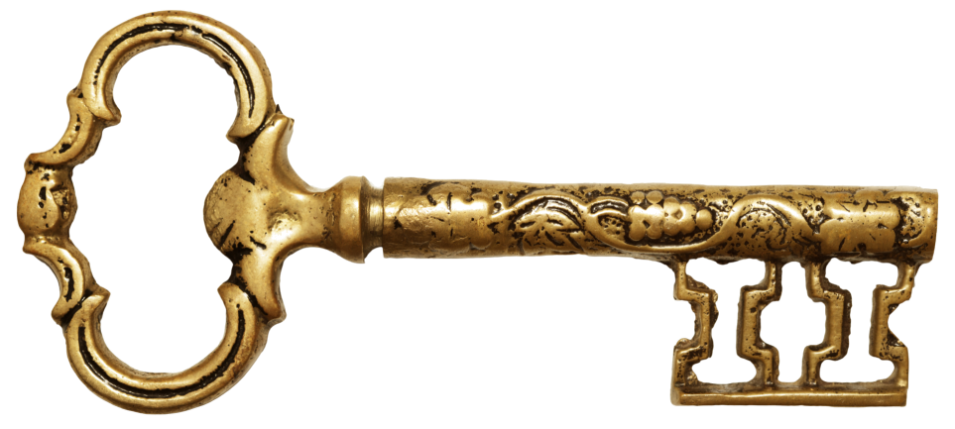 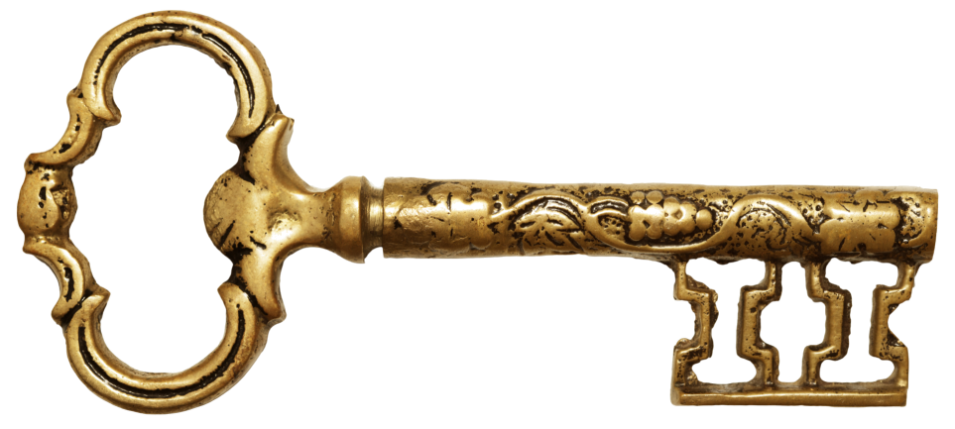 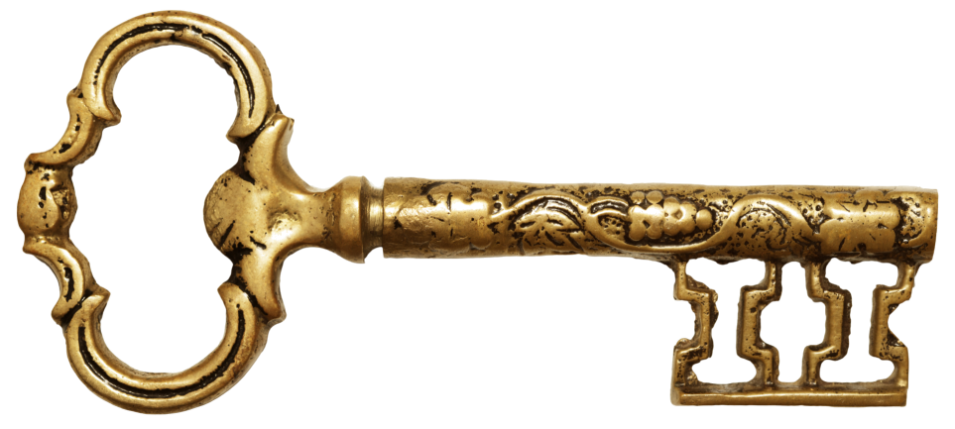 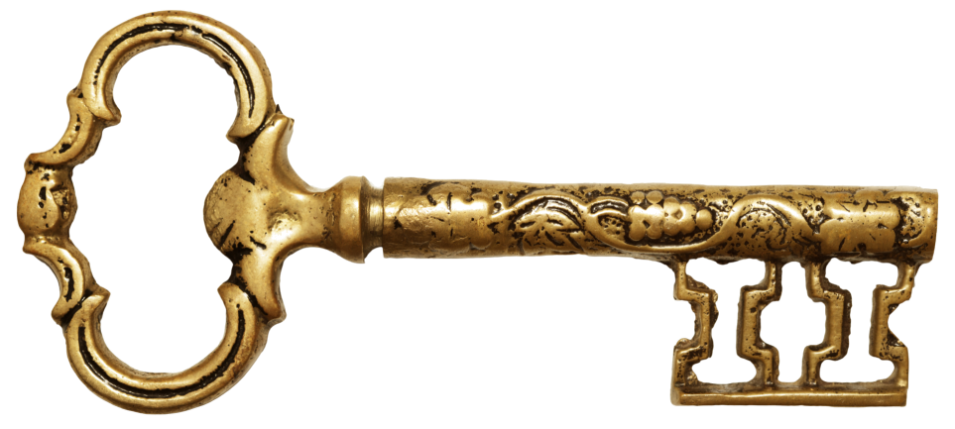 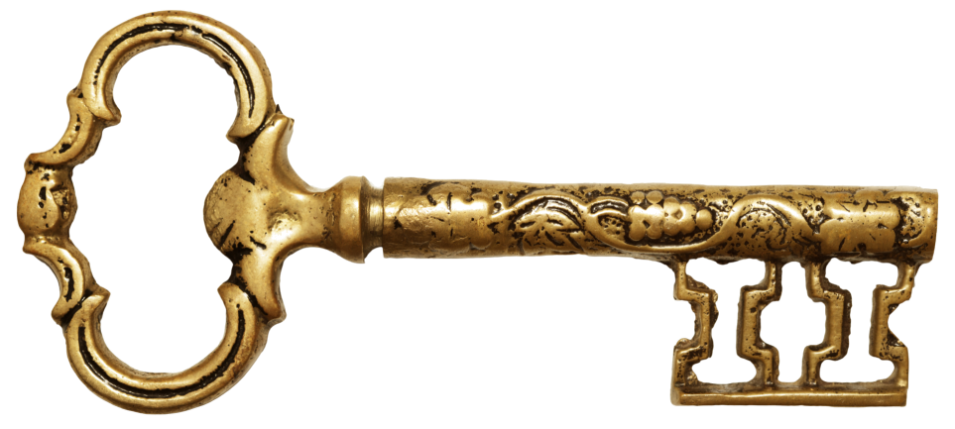 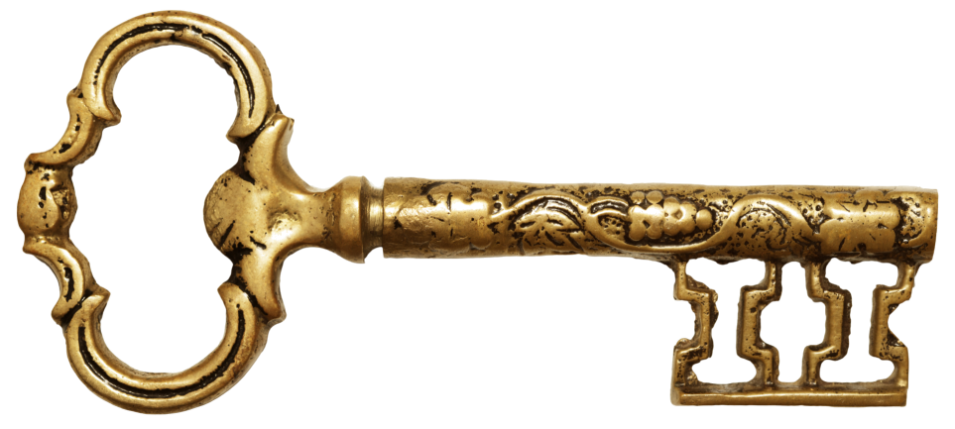 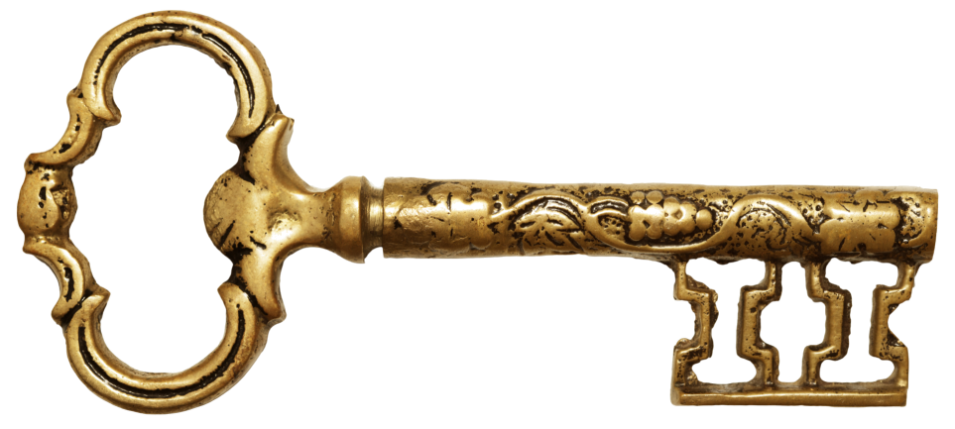 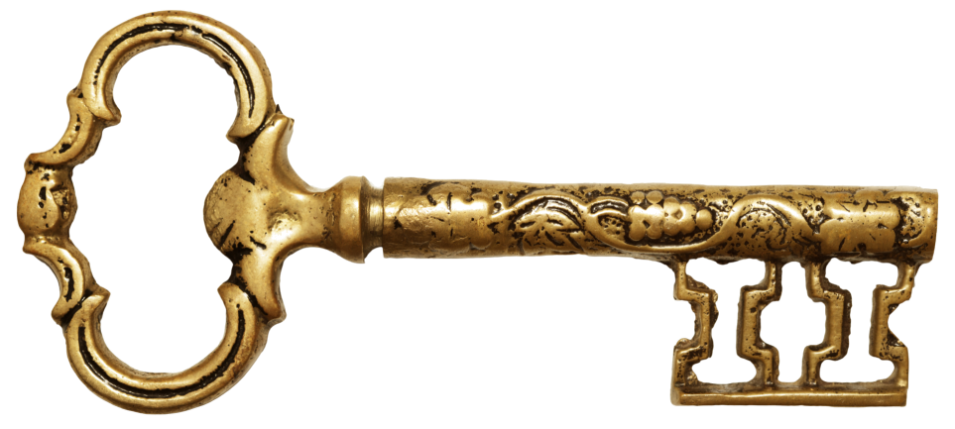 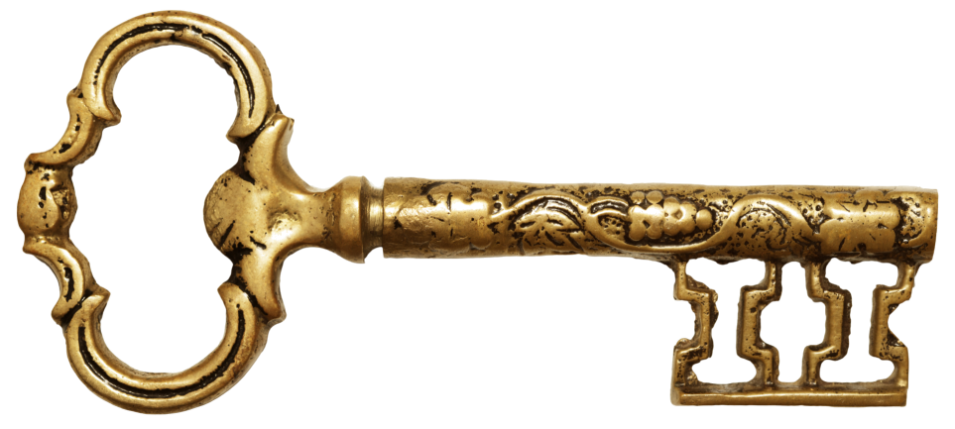 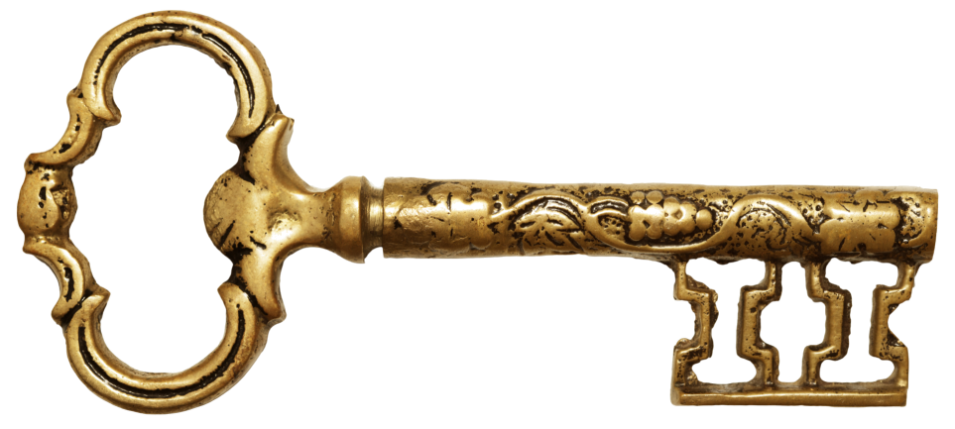 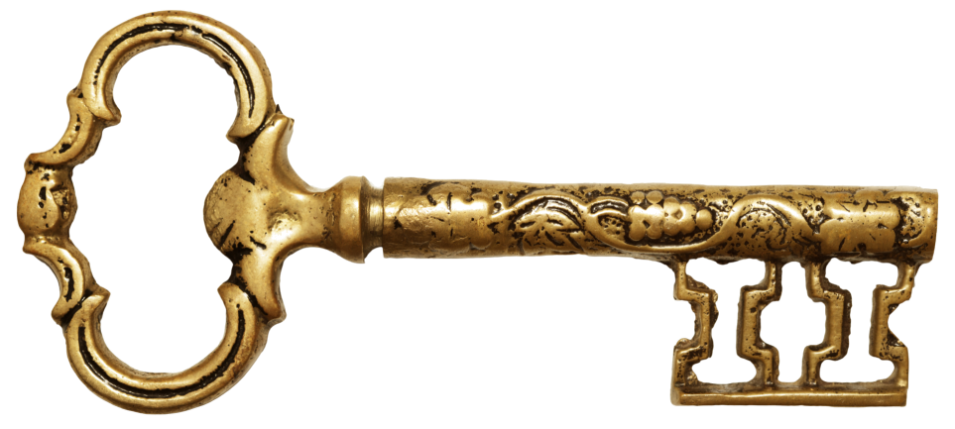 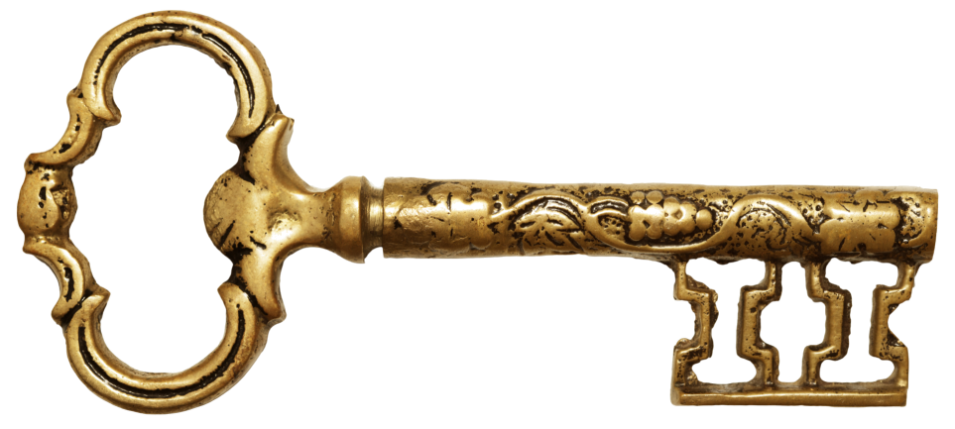 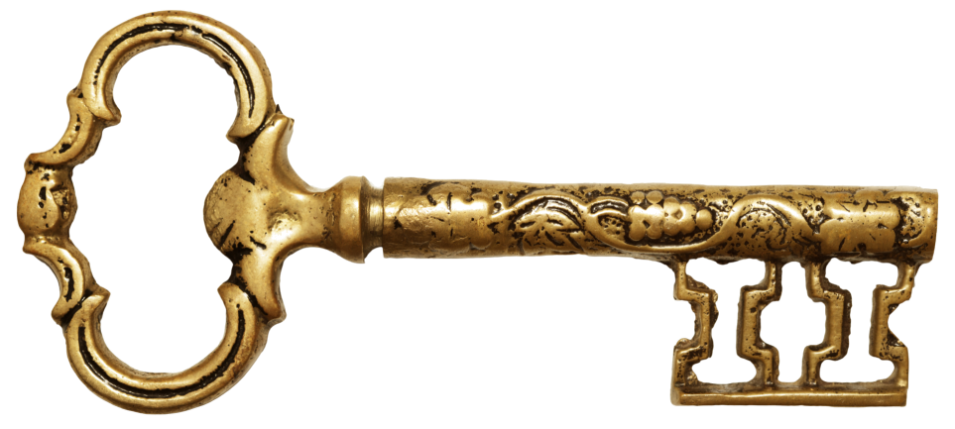 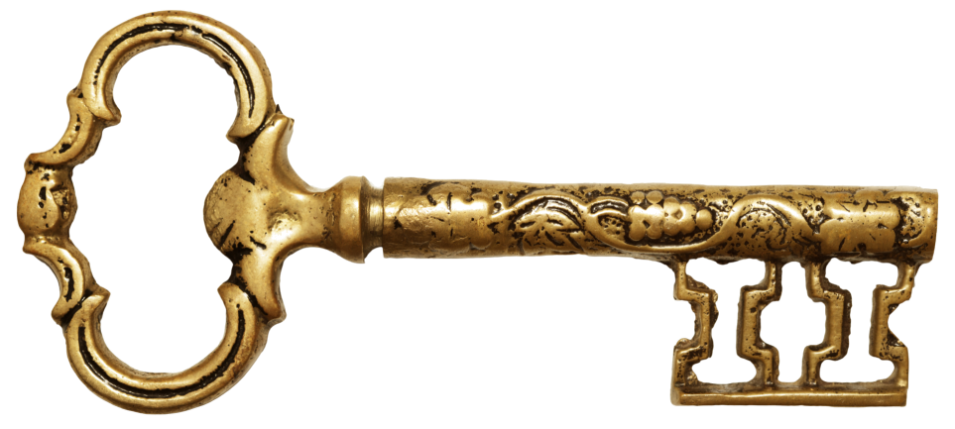 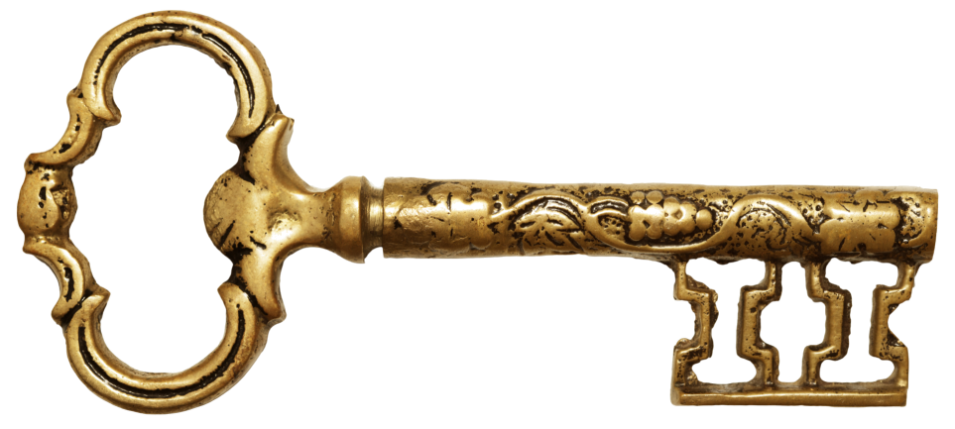 Press ‘Esc’ 
to exit
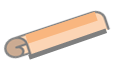 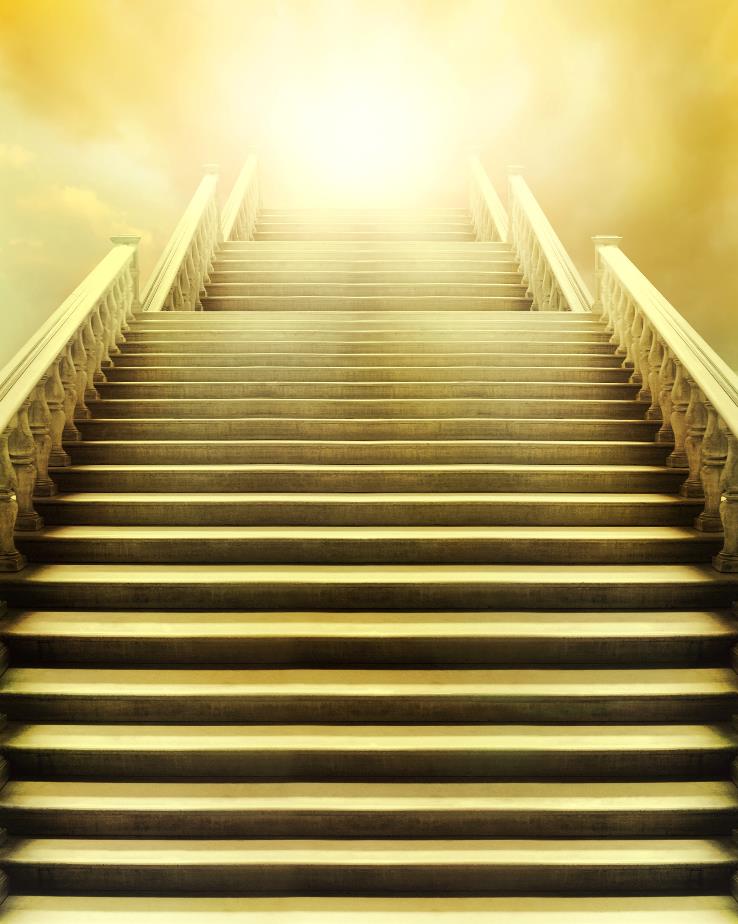 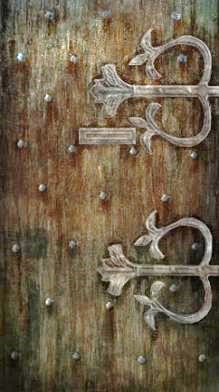 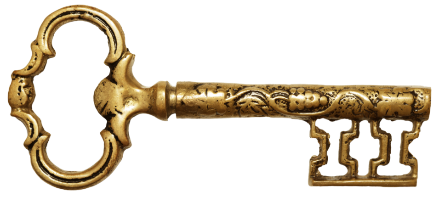 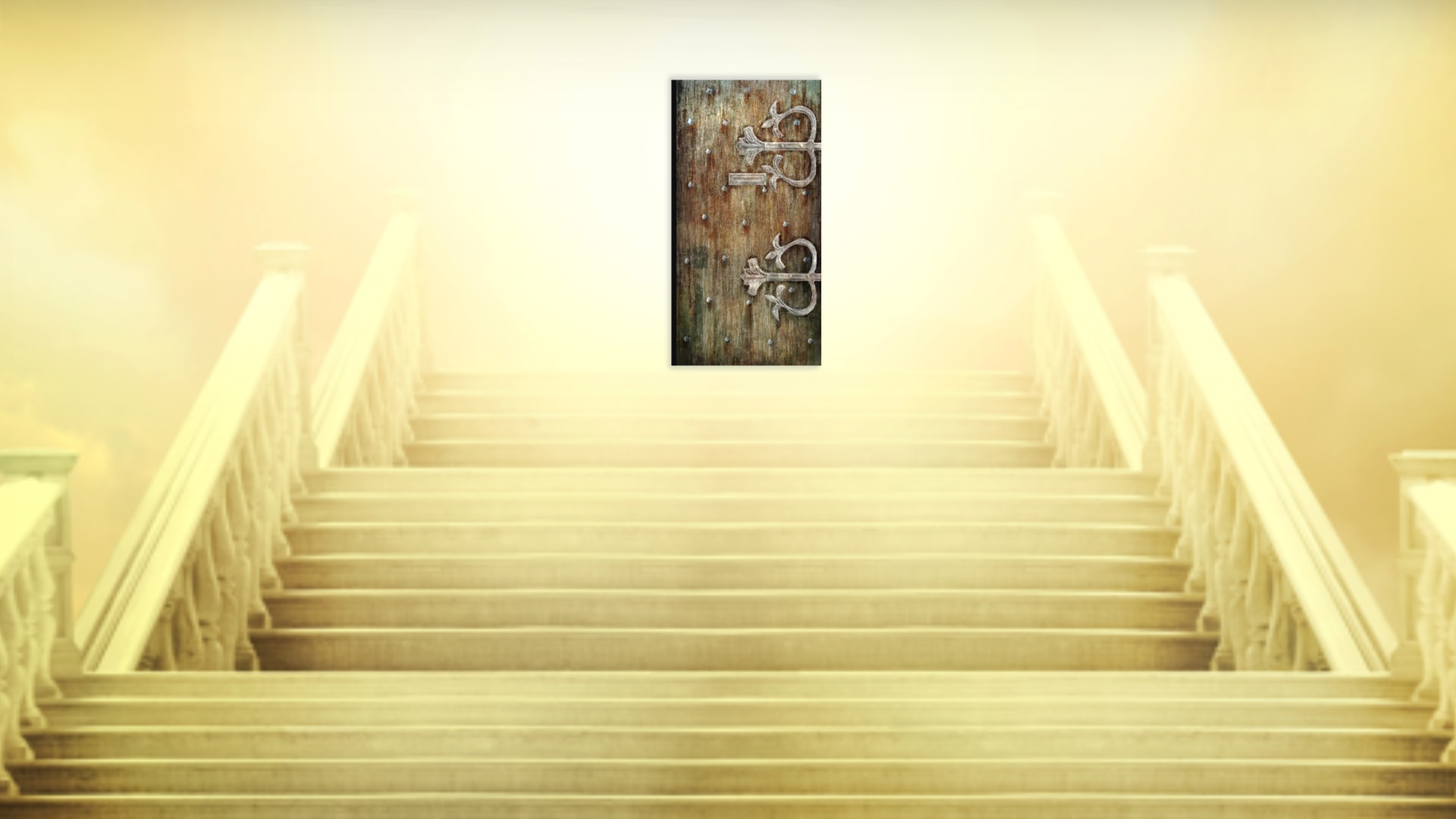 CONGRATULATIONS!
YOU HAVE ESCAPED FROM 
THE CAVERNS
OF HORYD HOUSE
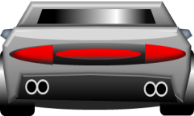 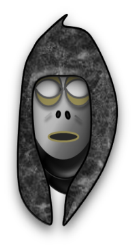 Press ‘Esc’ to exit
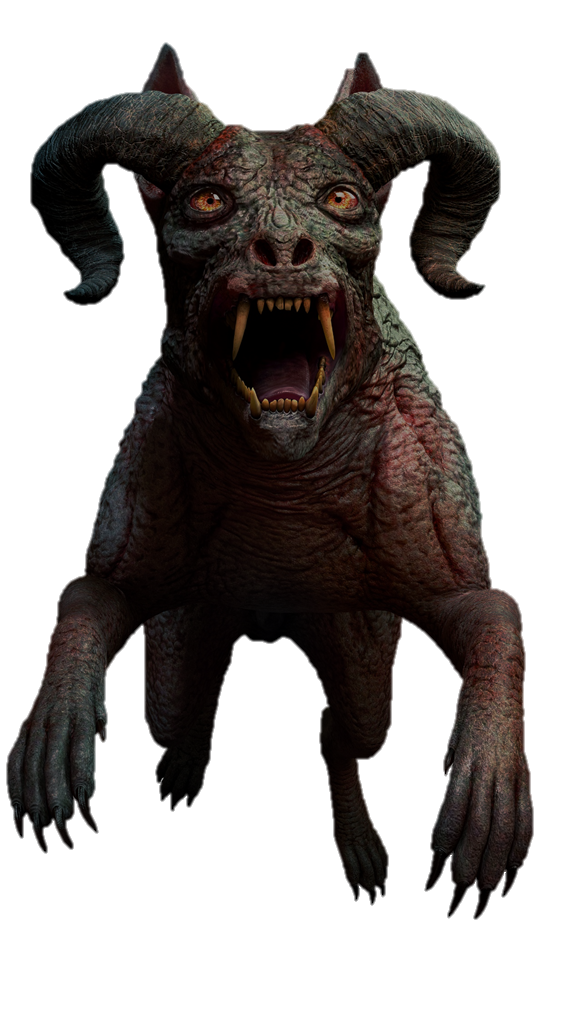 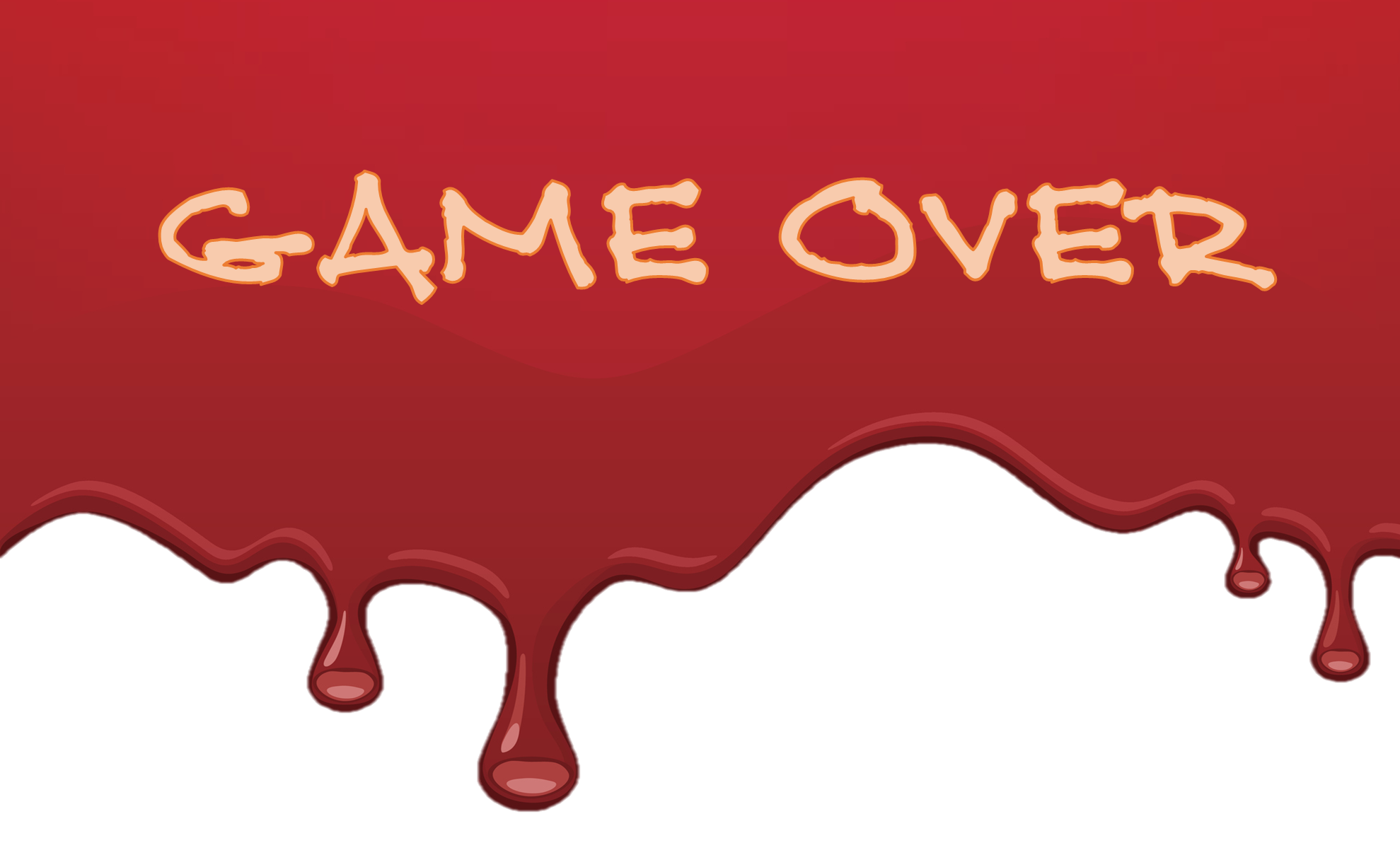 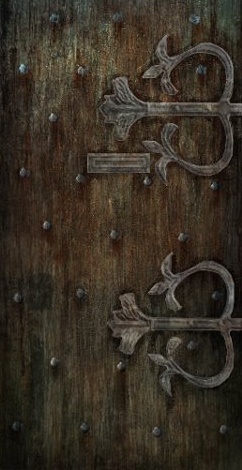 Press ‘Esc’ 
to exit
THIS IS THE RESTART CAVERN
BUT IT’S NOT AS BAD AS IT SEEMS

FROM HERE ALL DOORS WILL BE OPEN TO GET BACK WHERE YOU CAME FROM WITH EASE
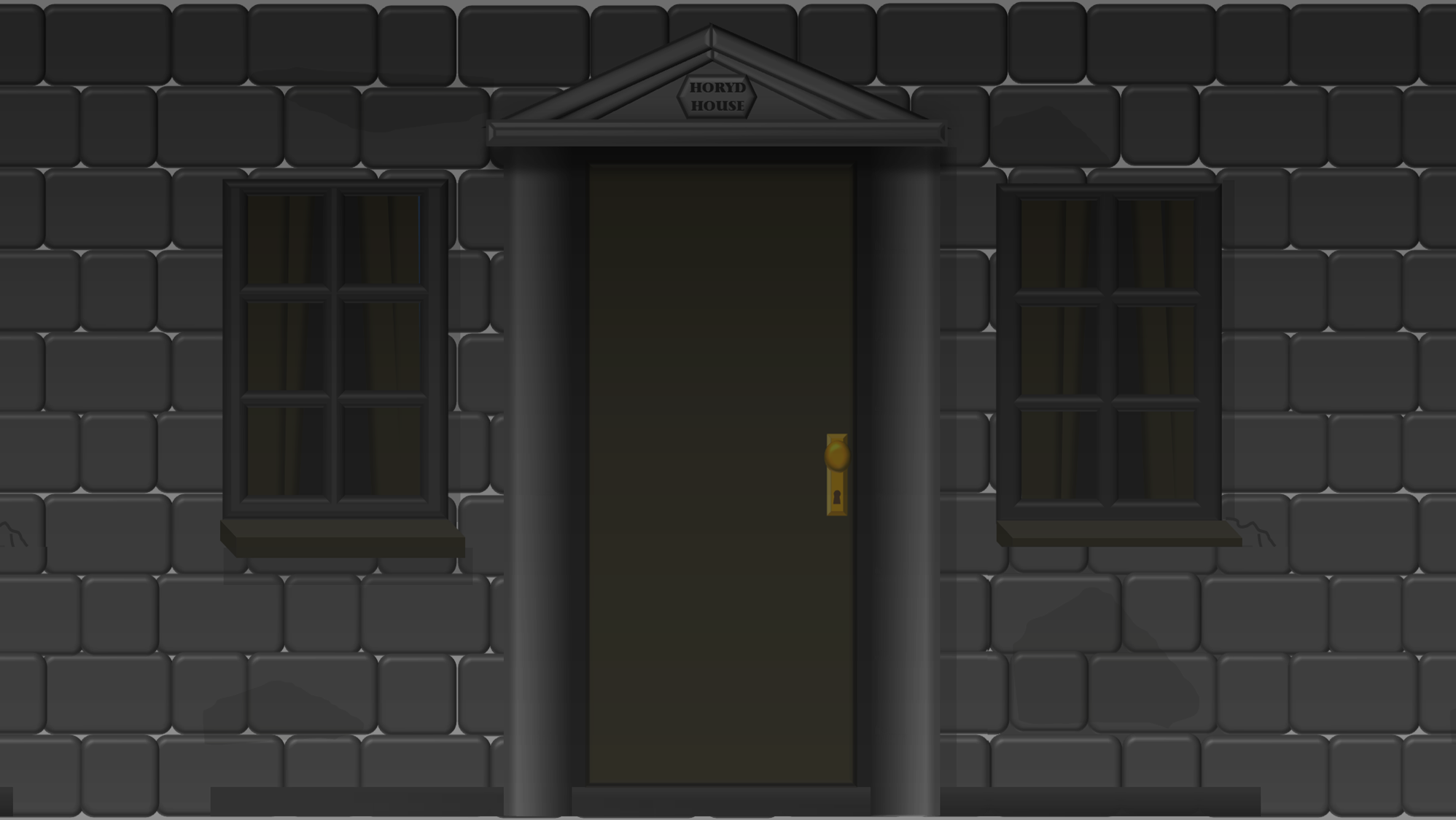 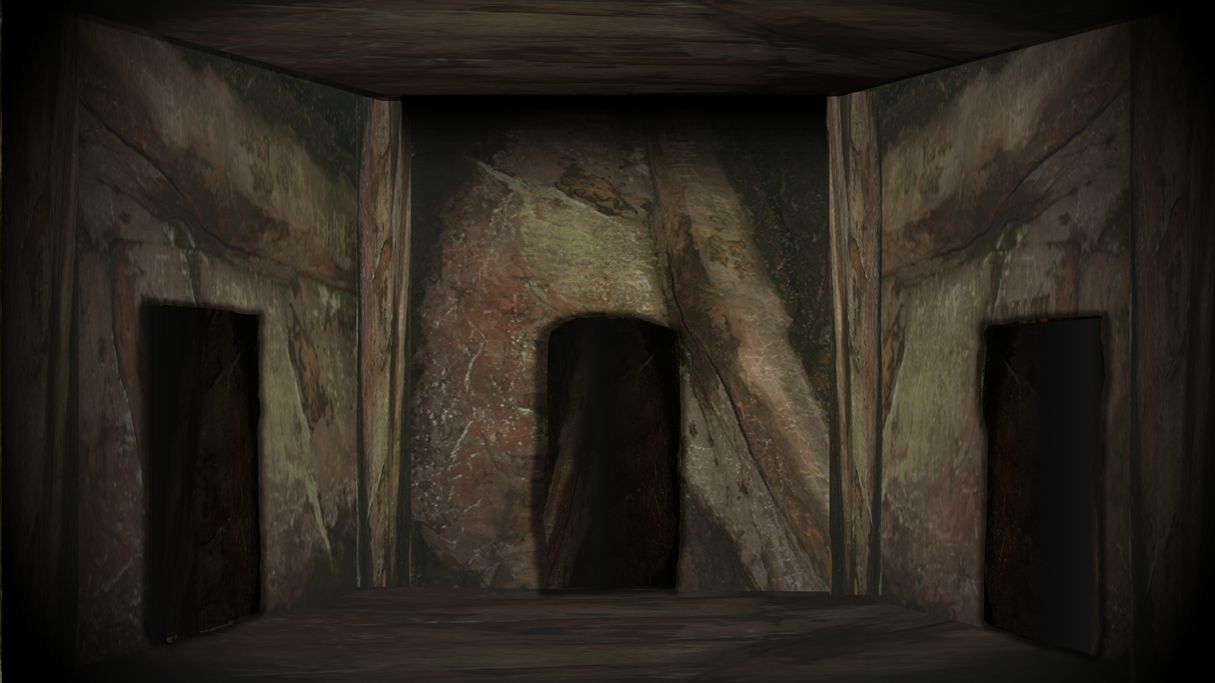 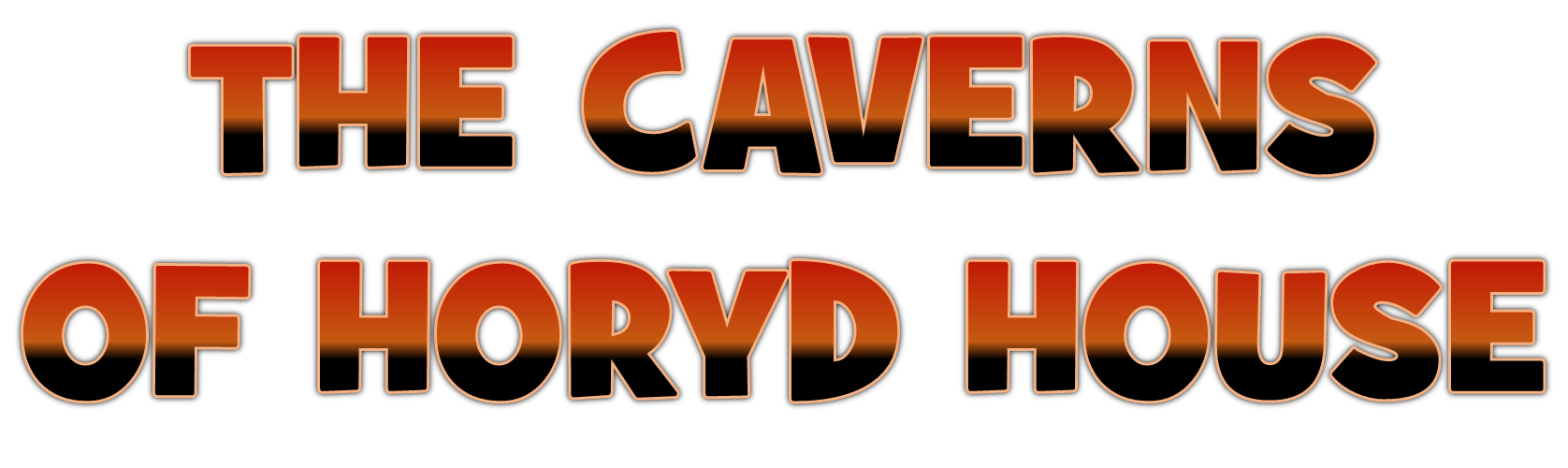 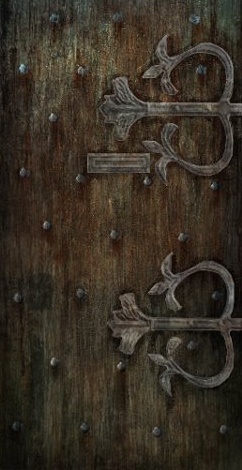